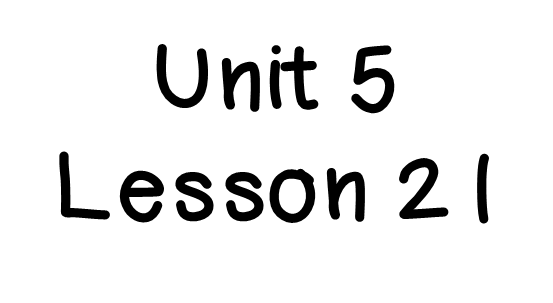 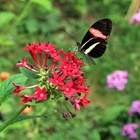 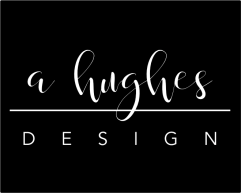 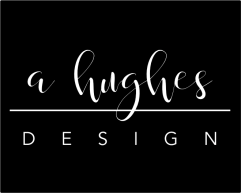 21
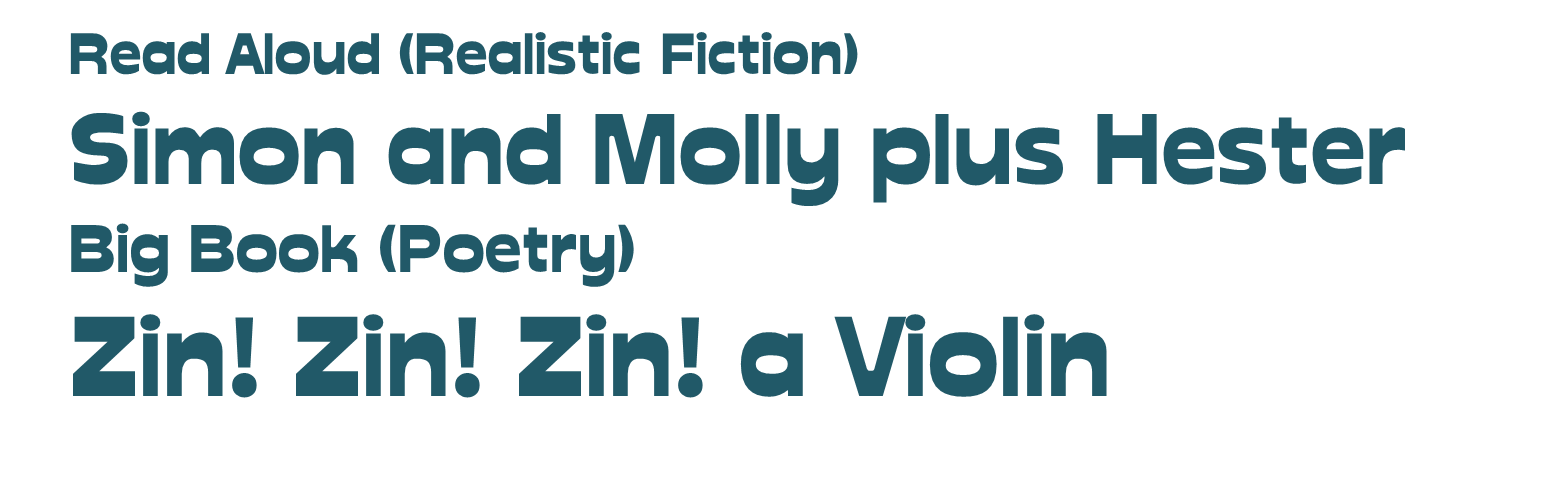 Day 2
Day 1
Day 3
Day 4
Day 5
21-1a
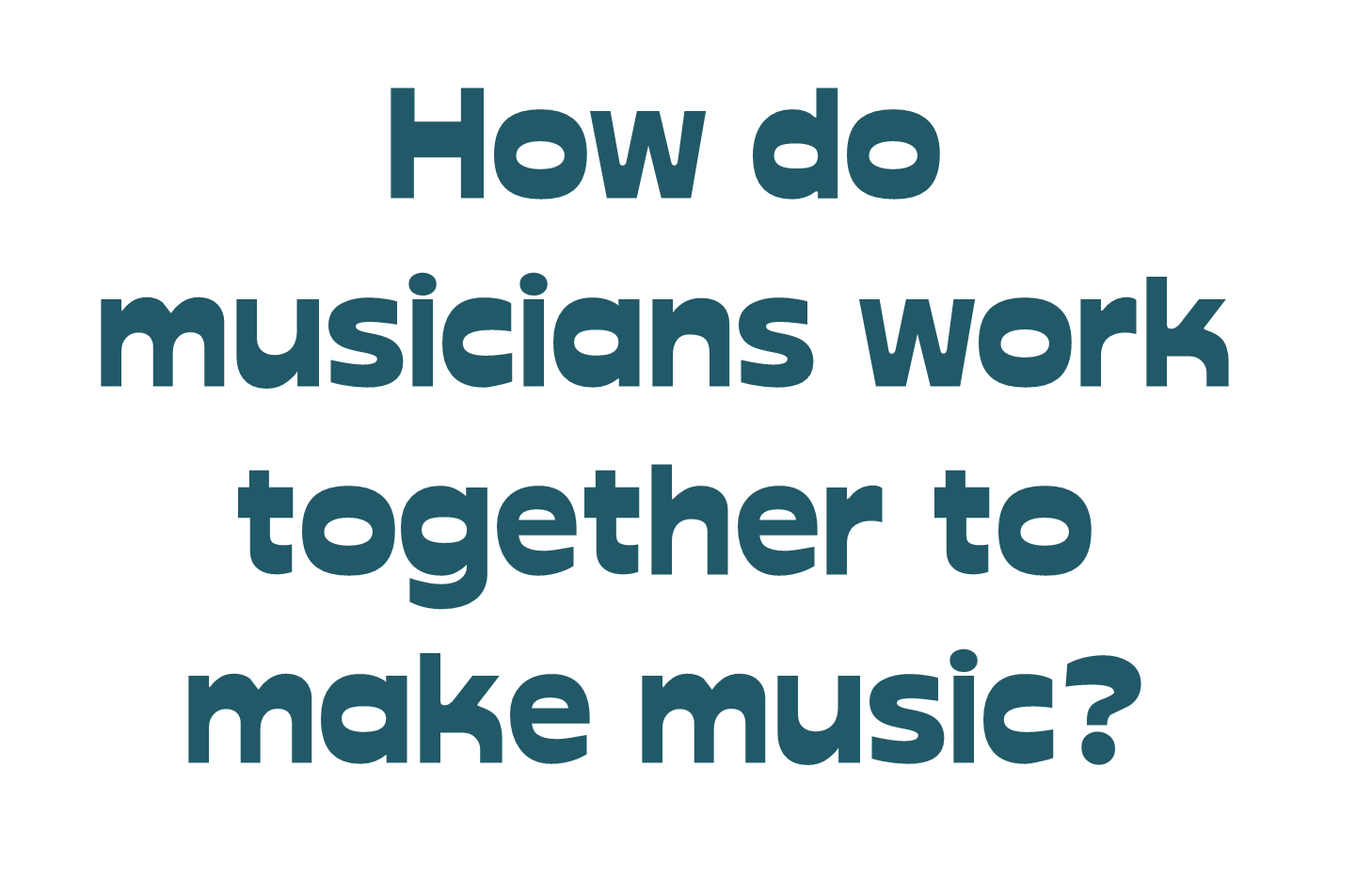 21-1b
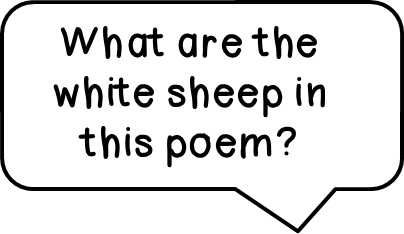 21-1c
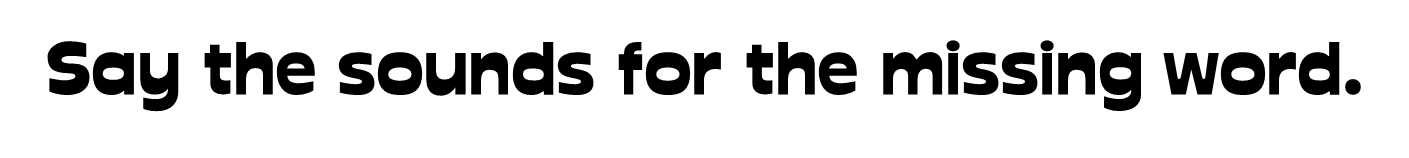 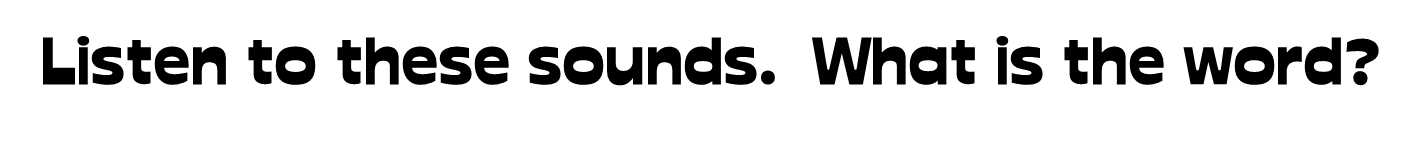 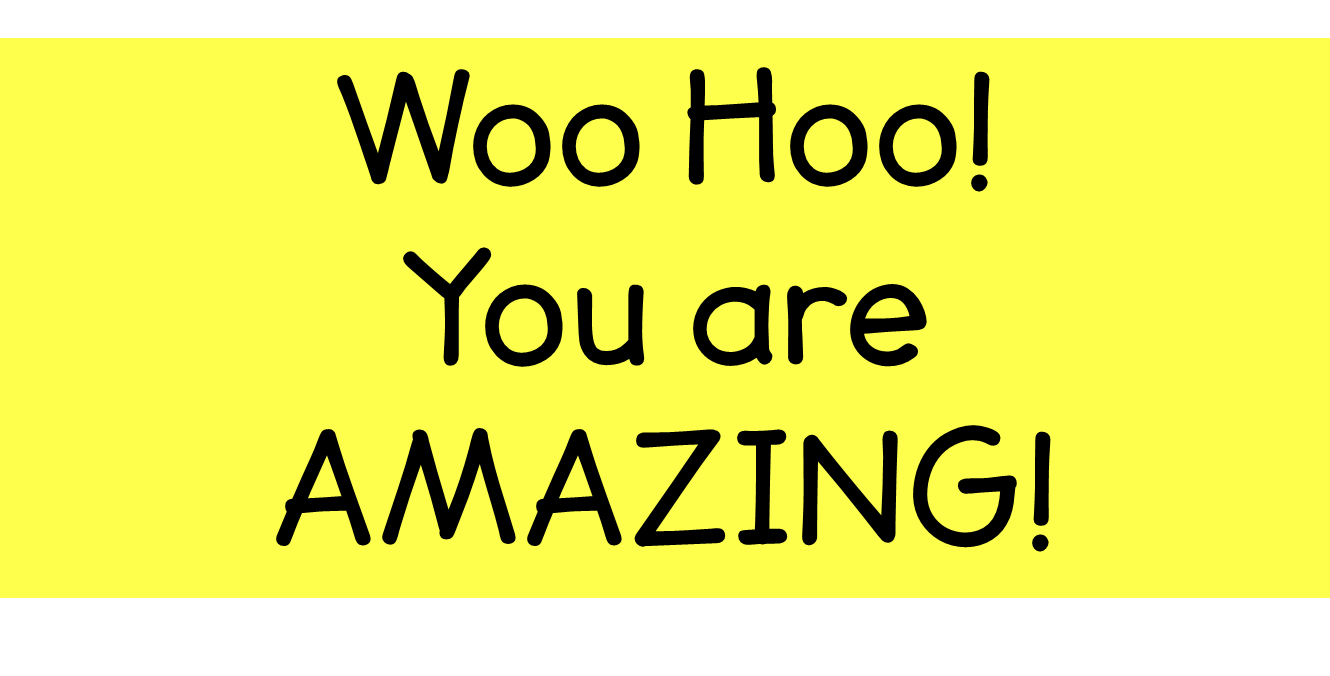 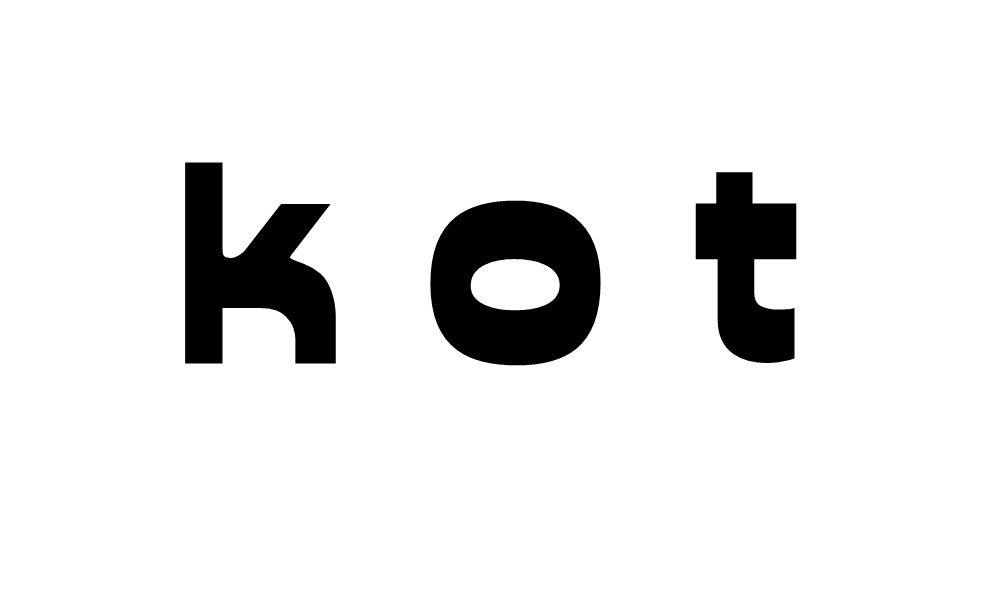 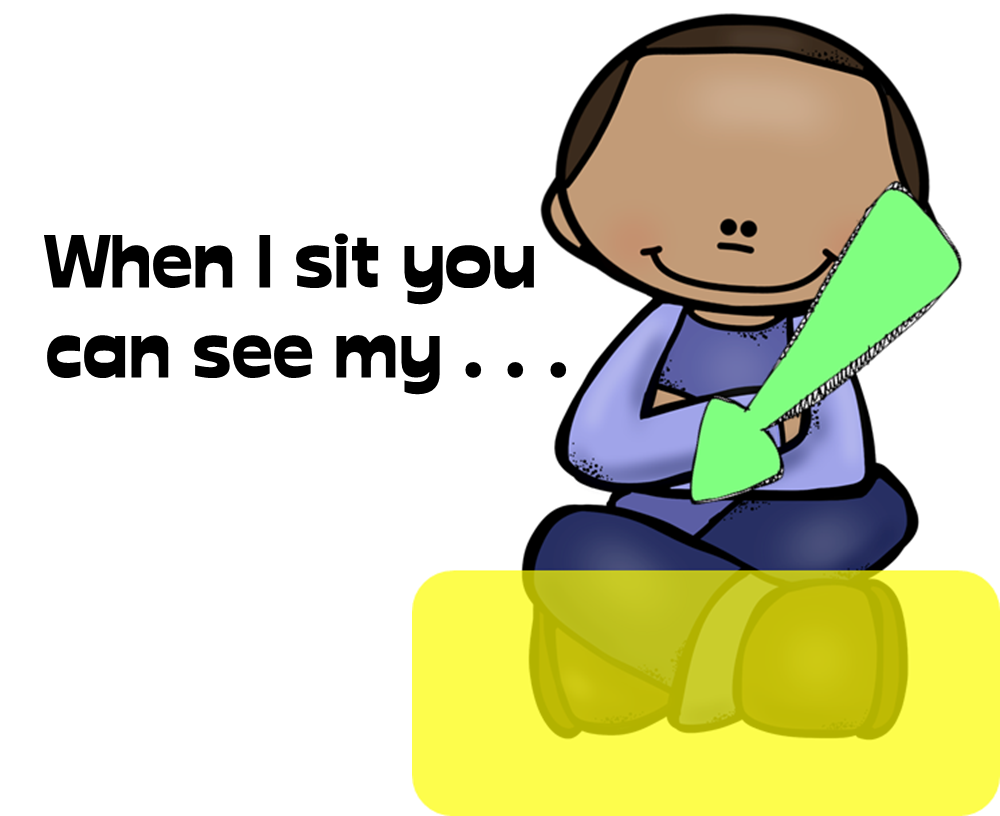 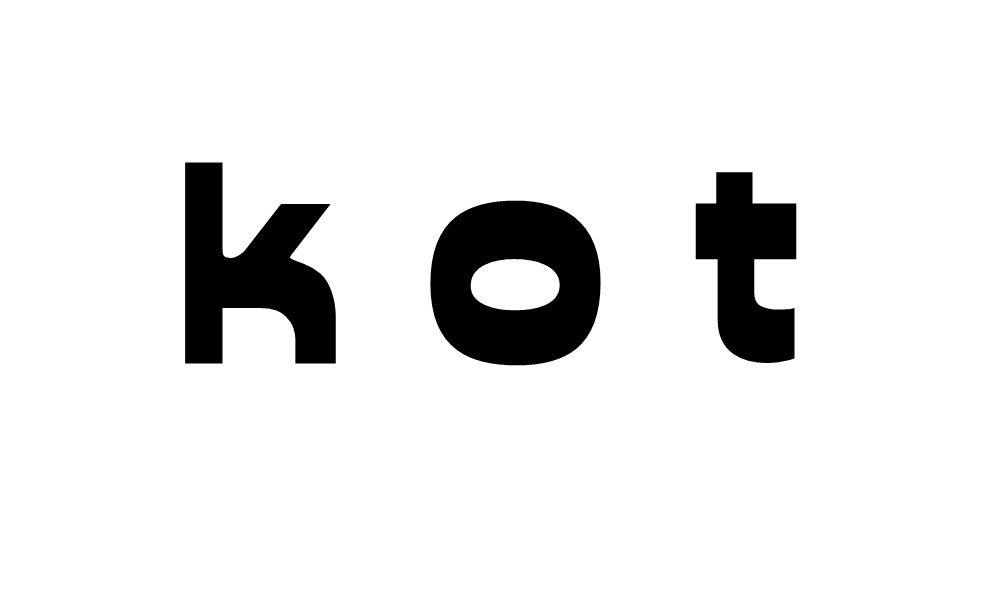 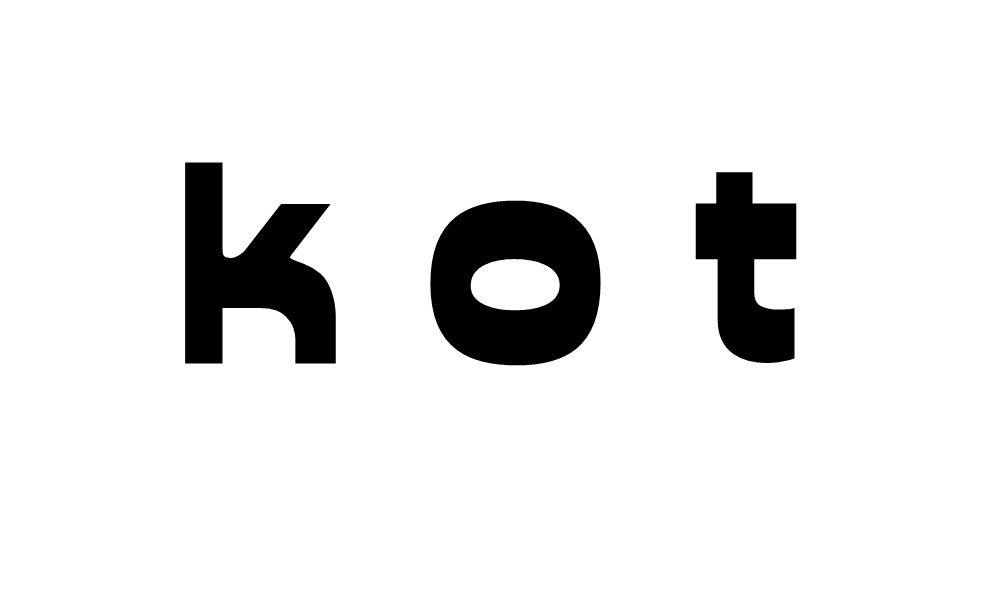 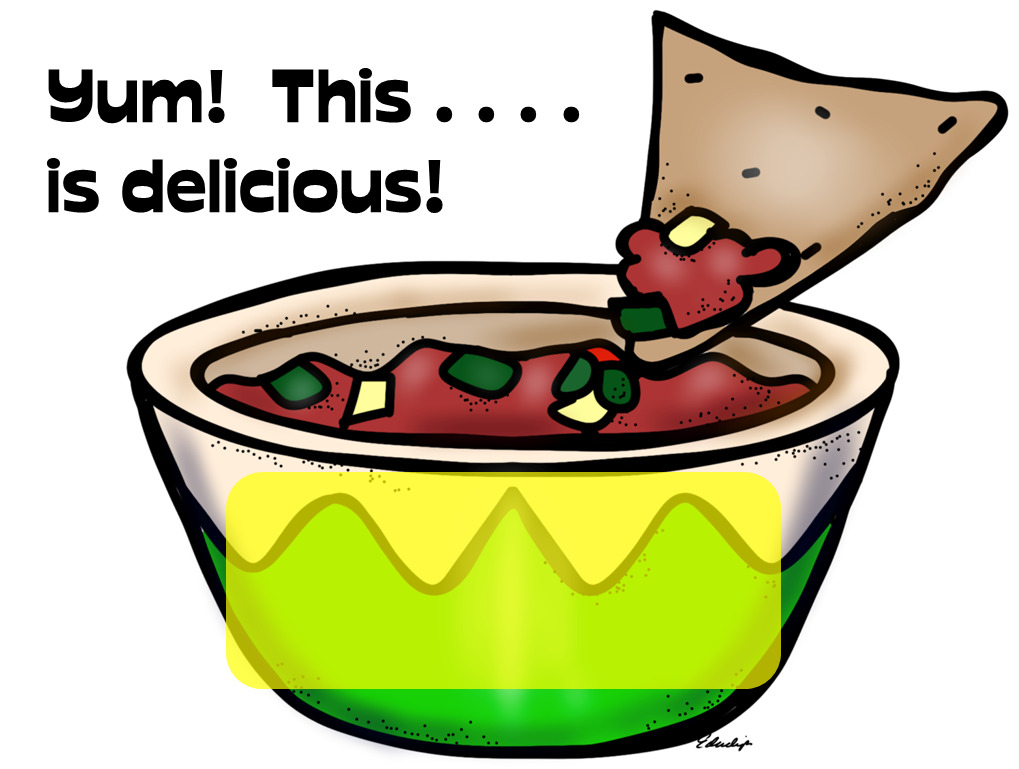 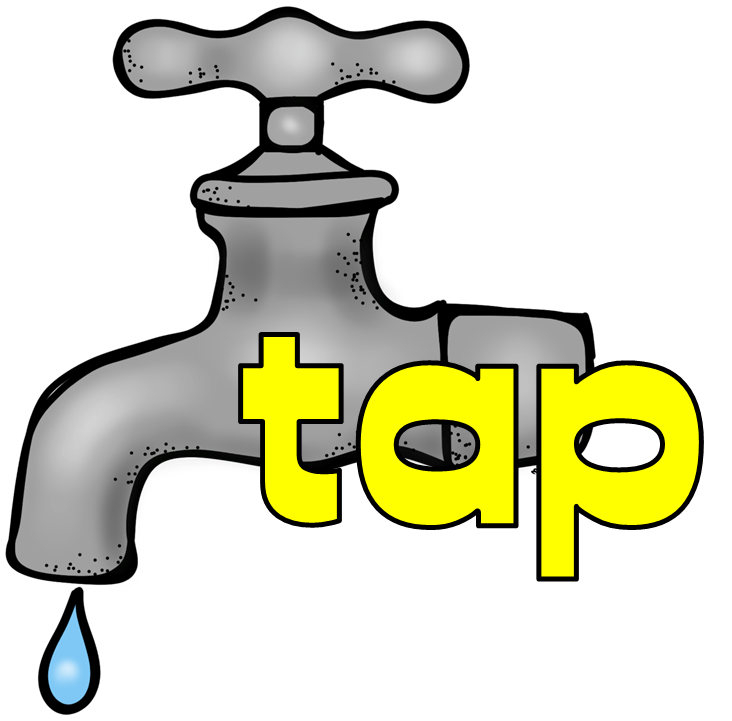 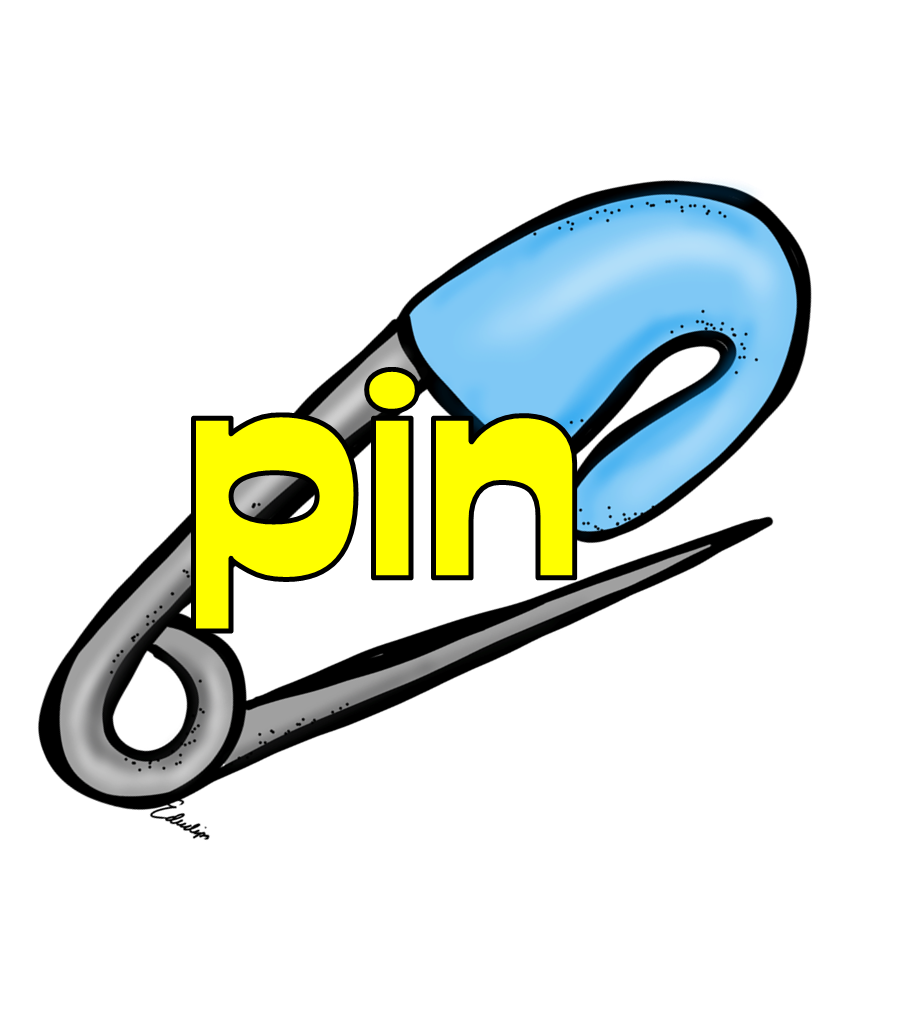 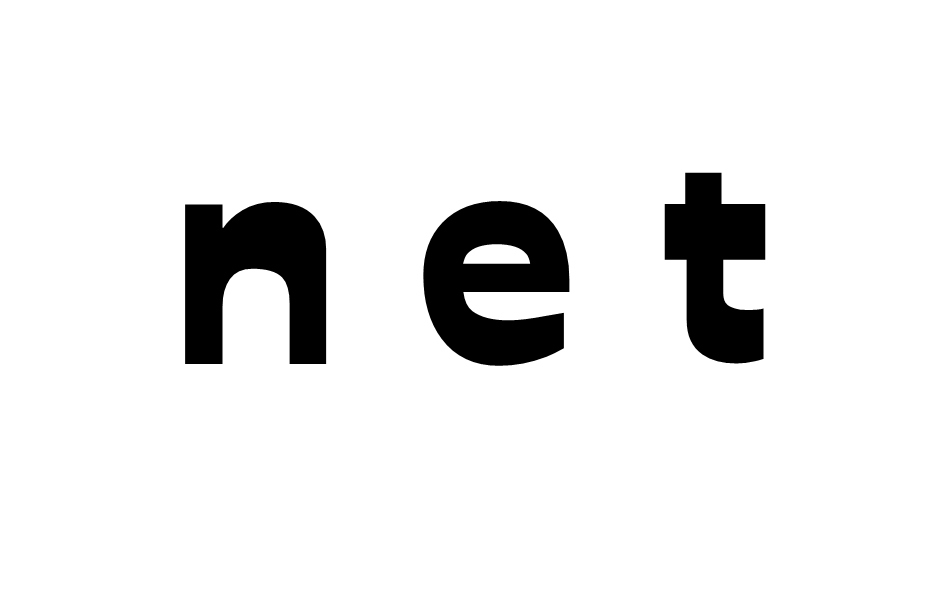 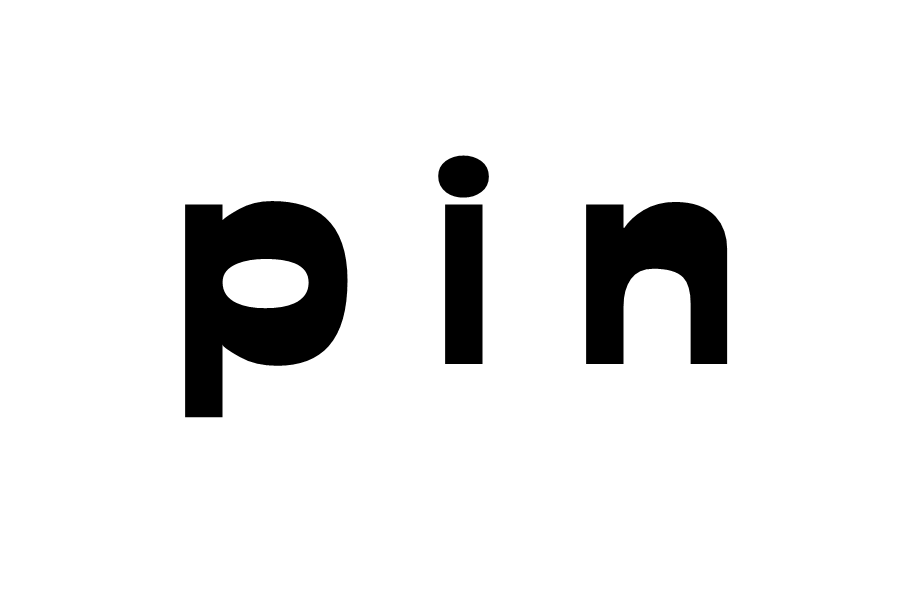 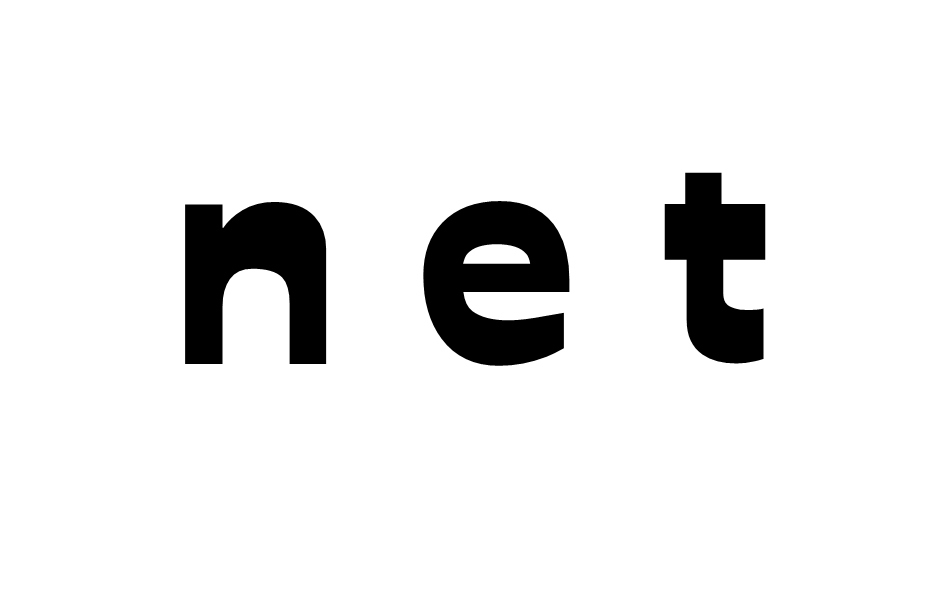 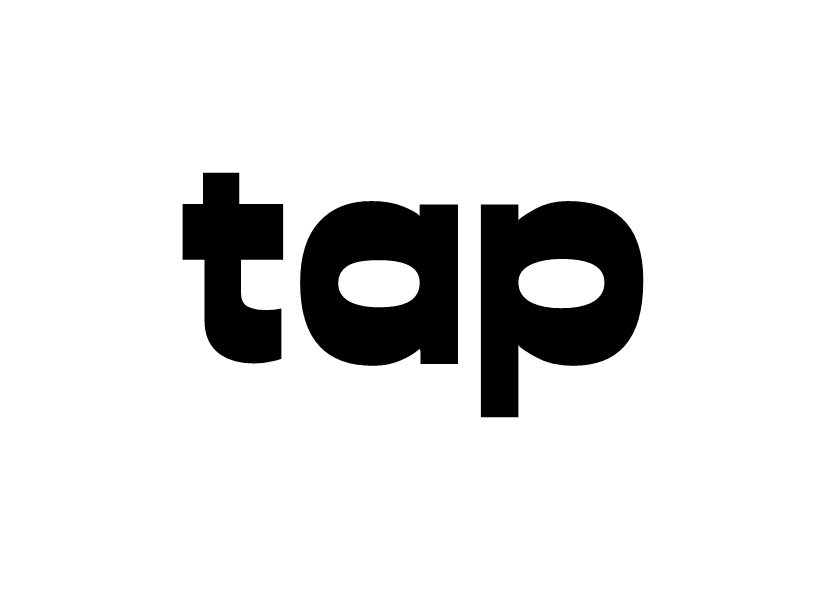 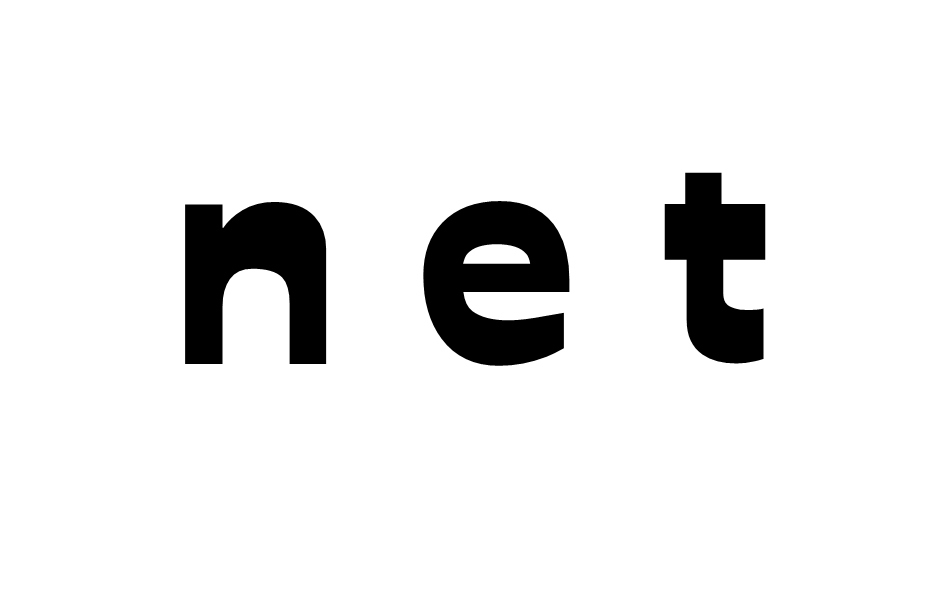 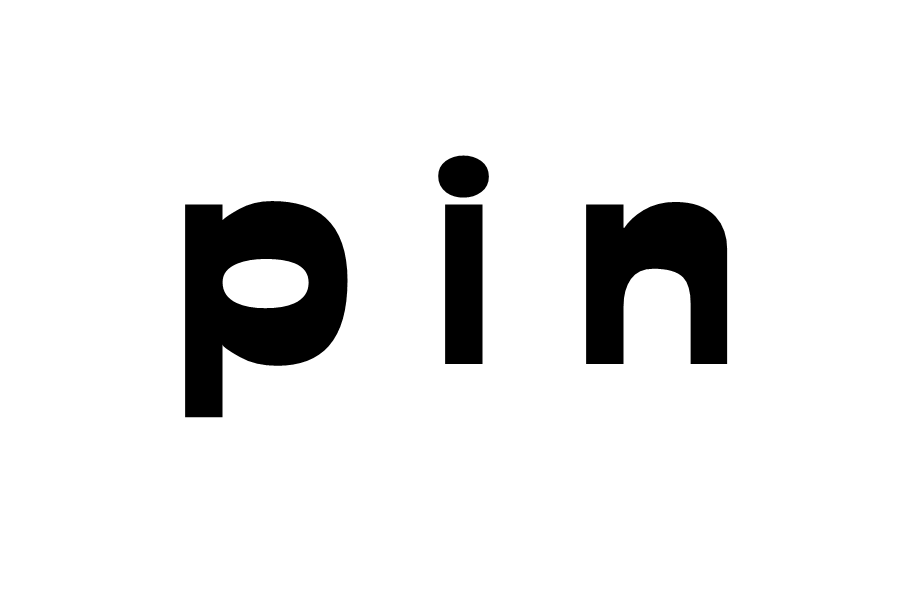 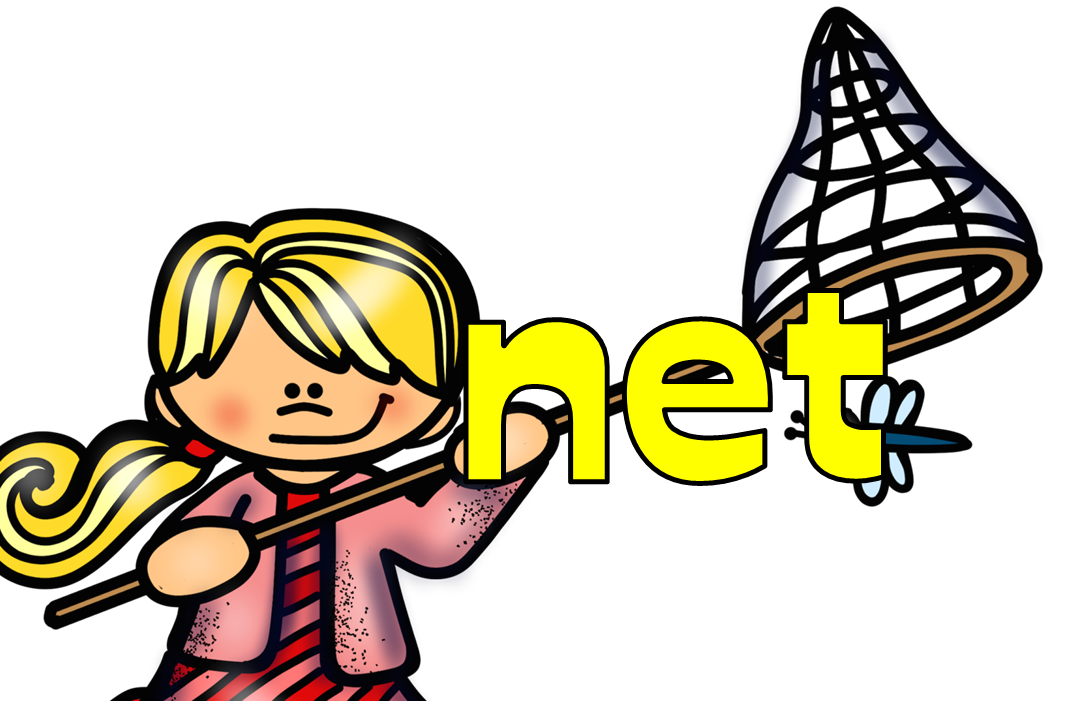 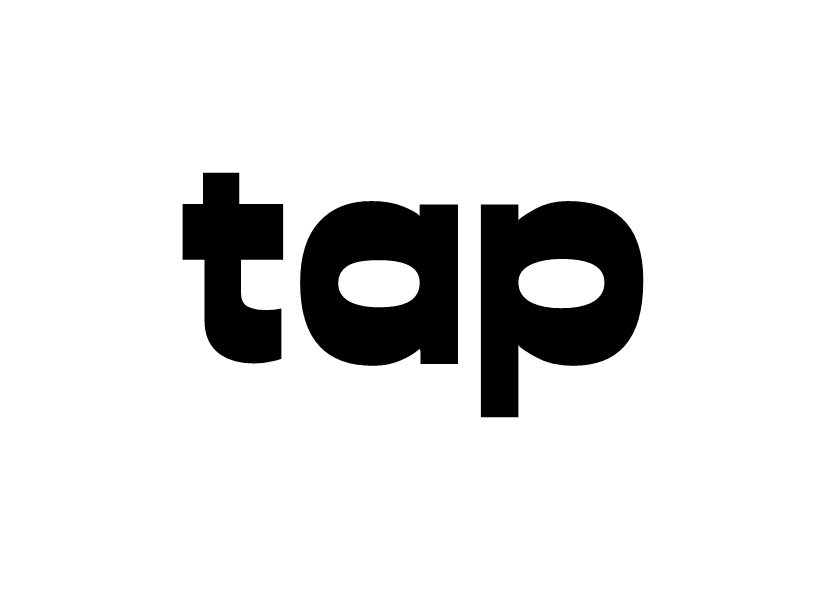 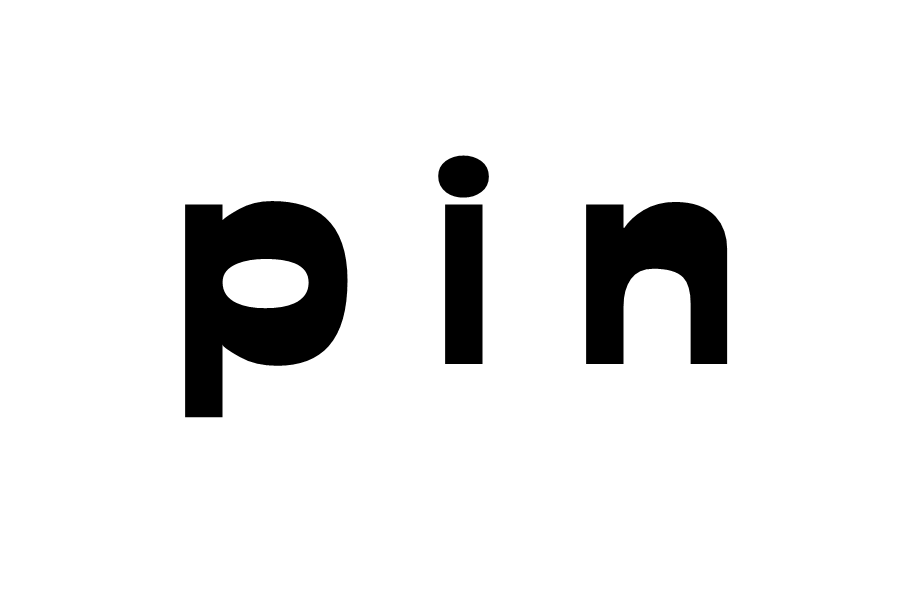 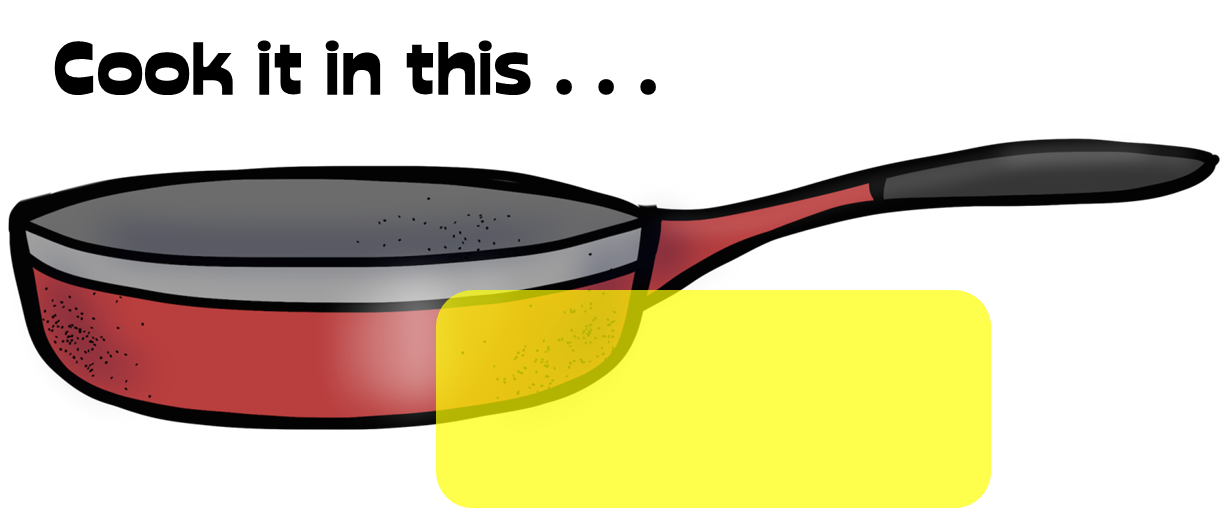 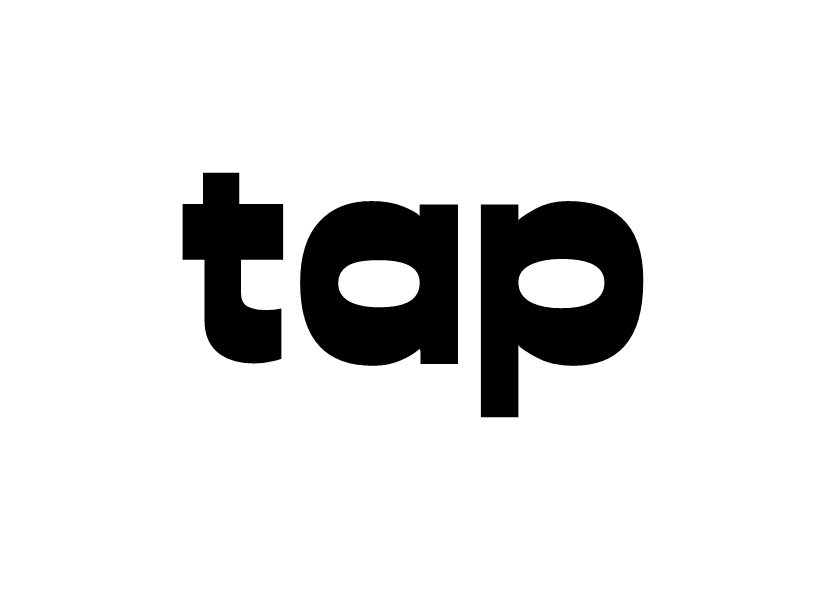 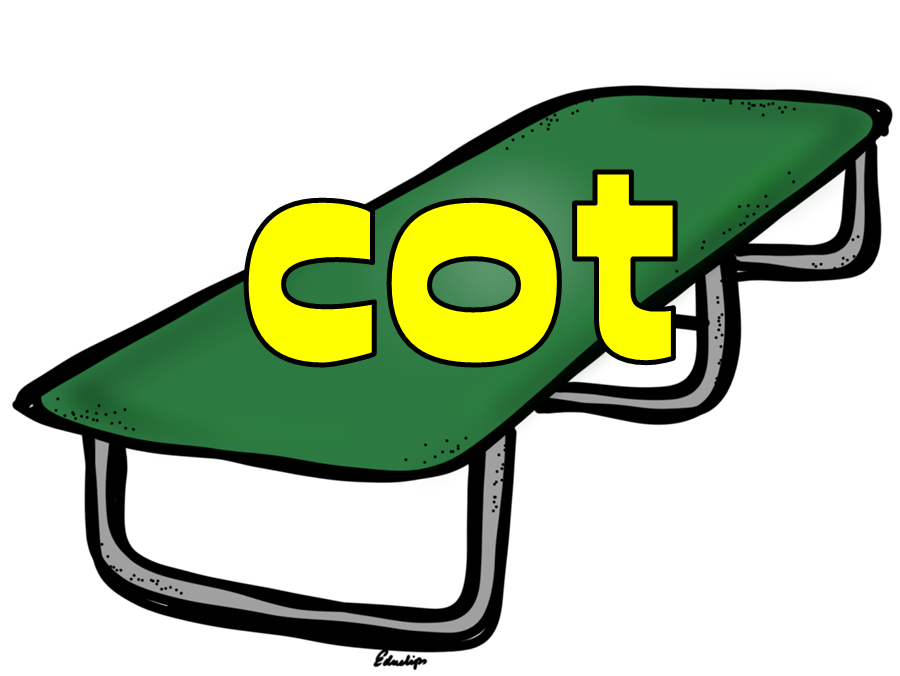 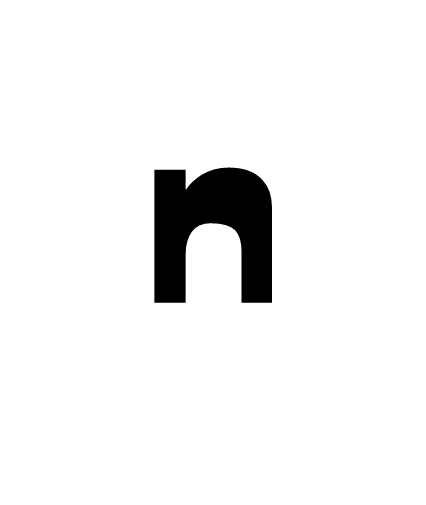 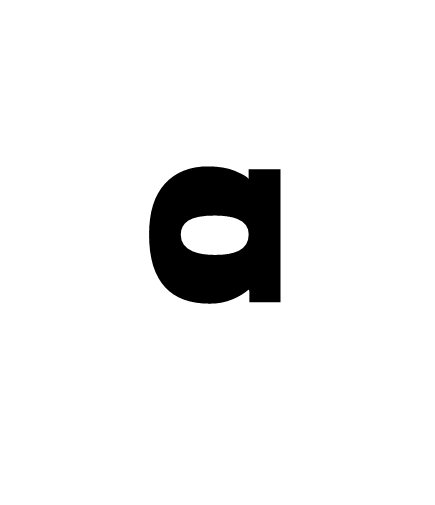 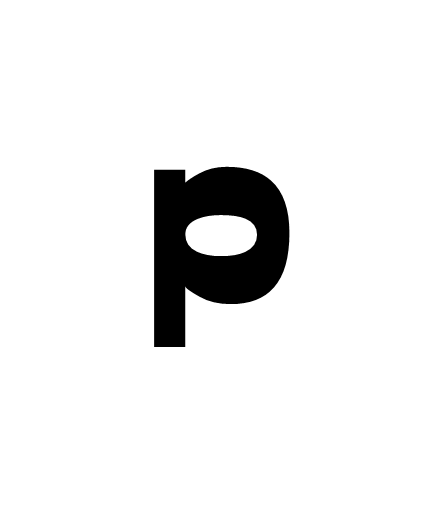 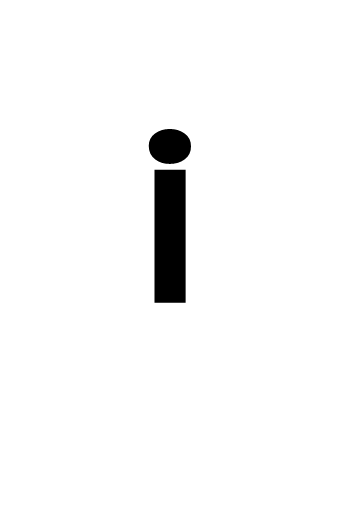 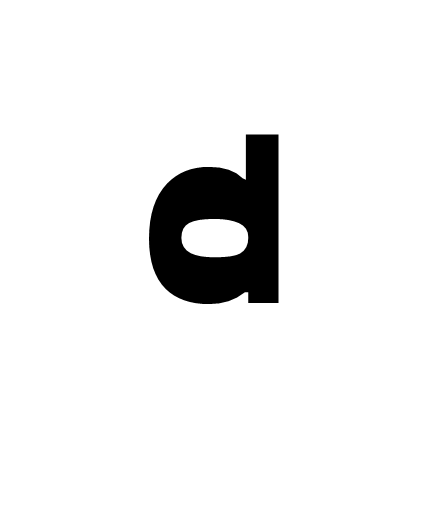 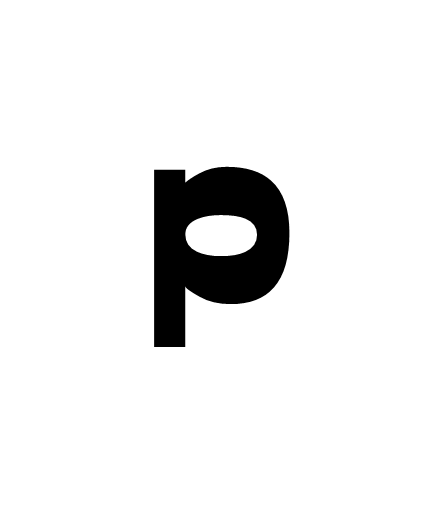 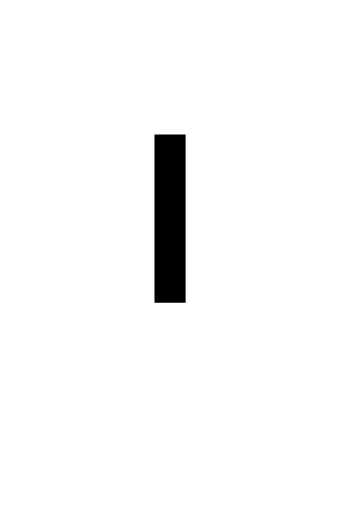 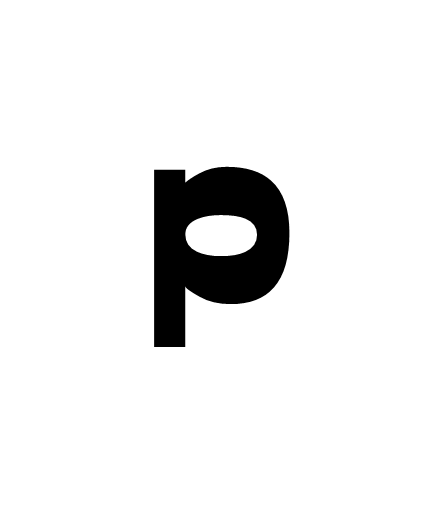 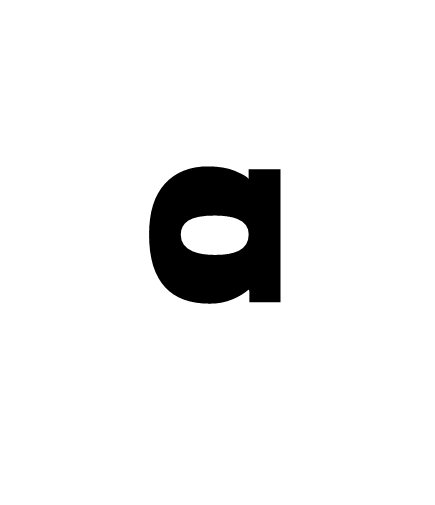 21-1d
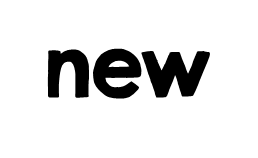 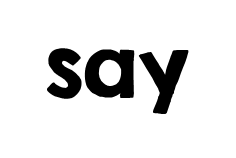 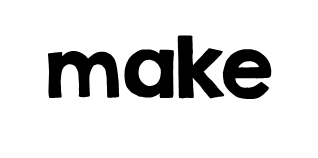 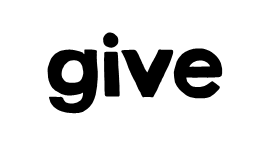 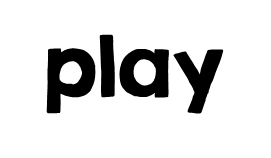 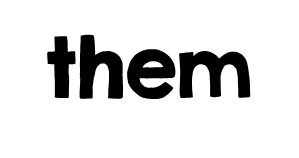 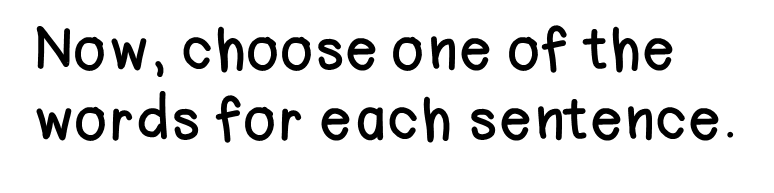 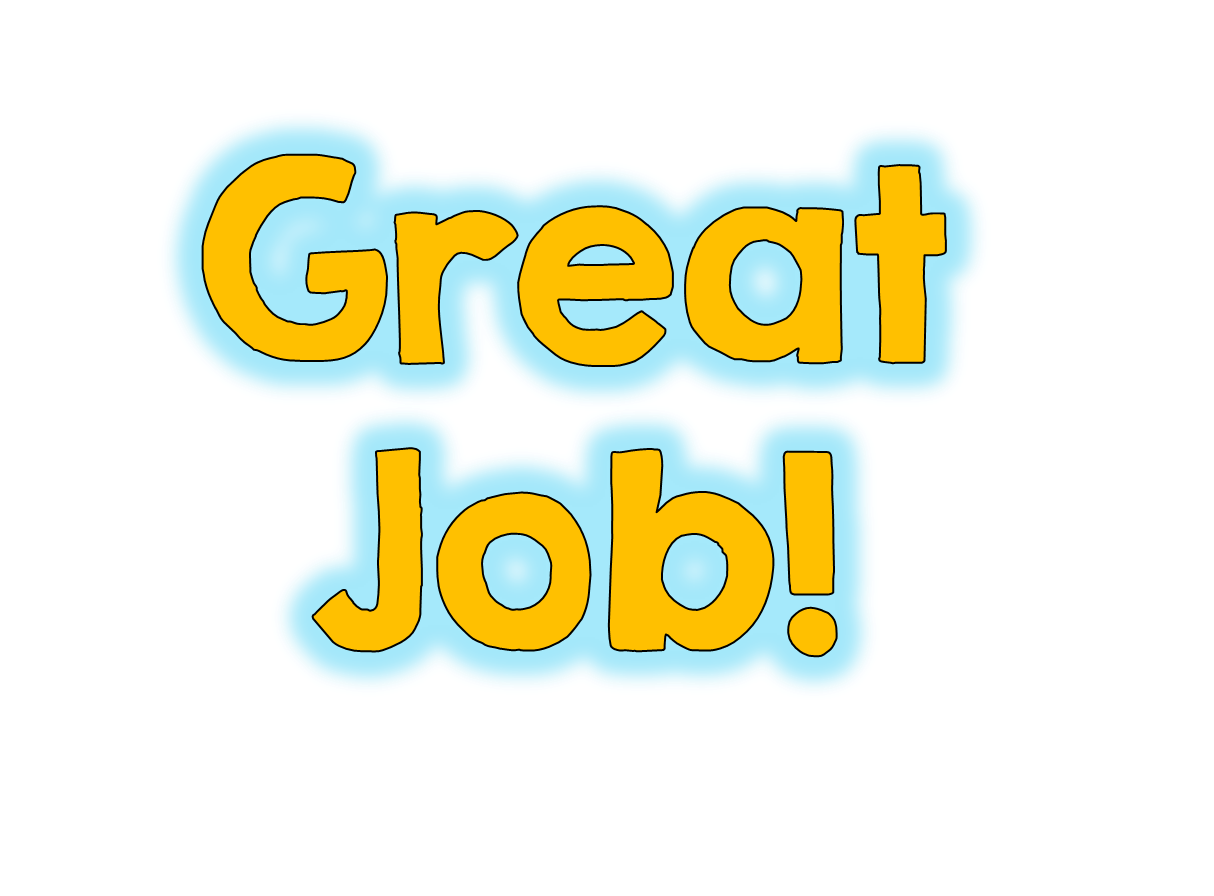 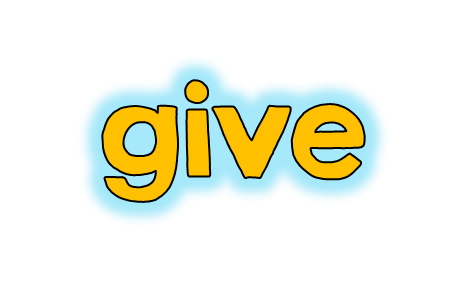 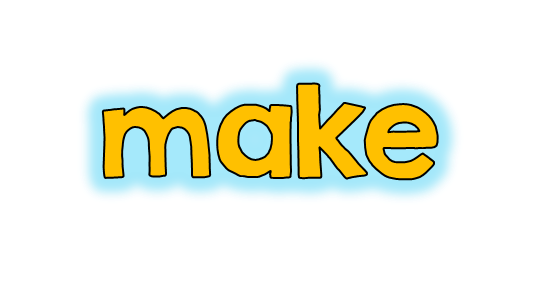 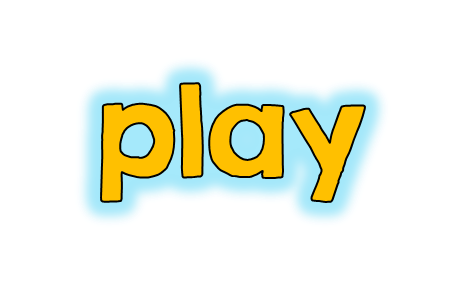 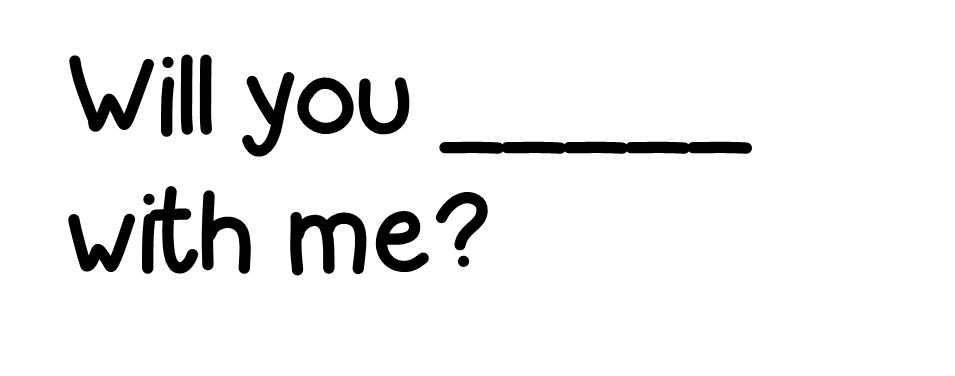 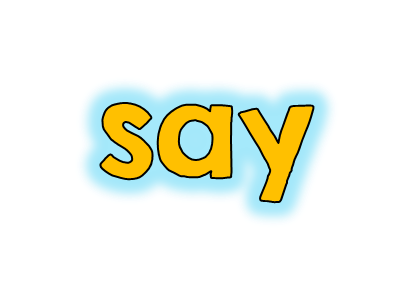 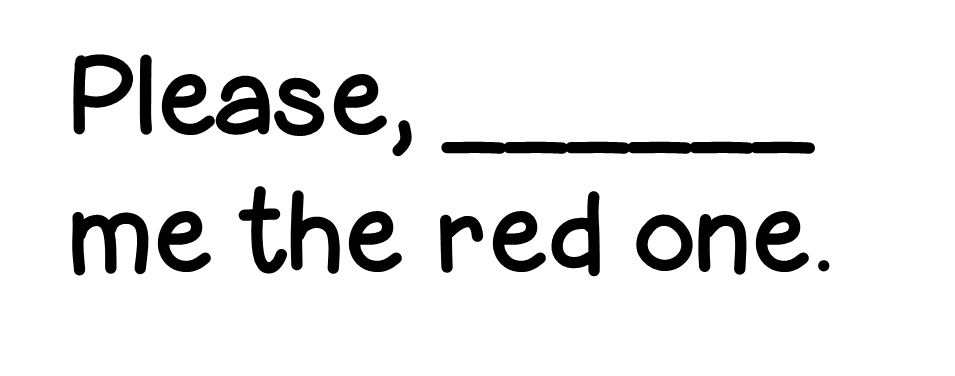 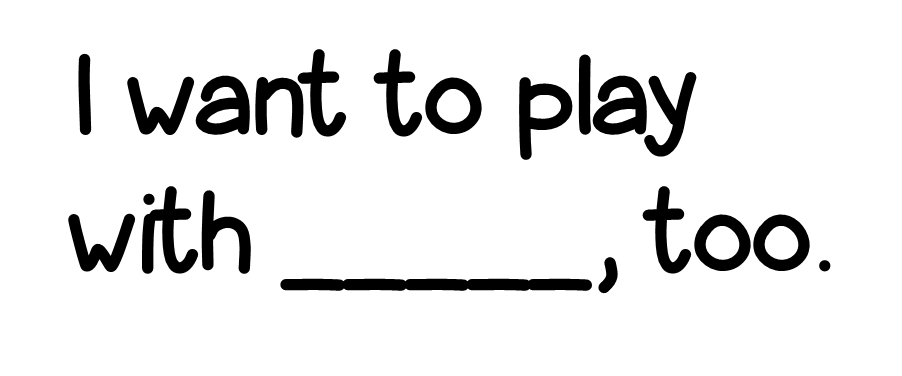 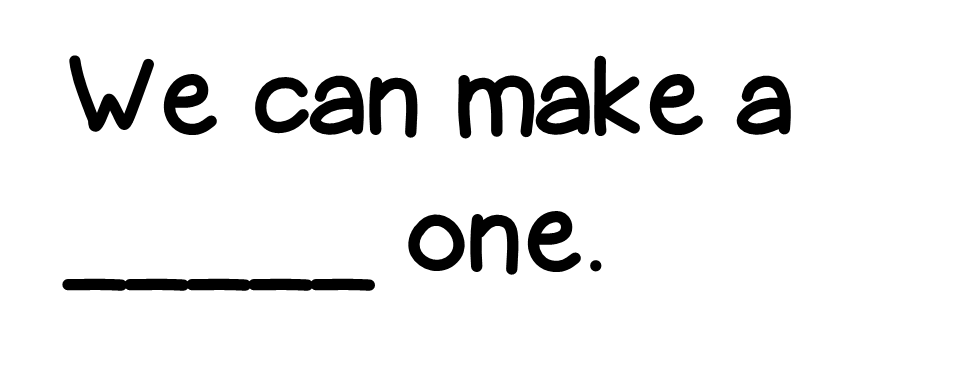 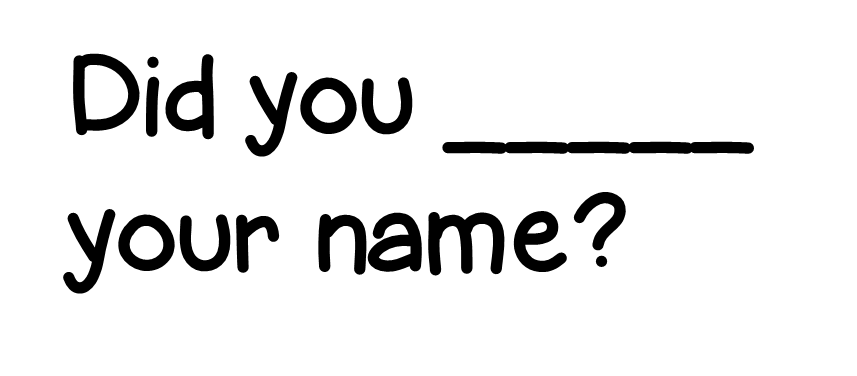 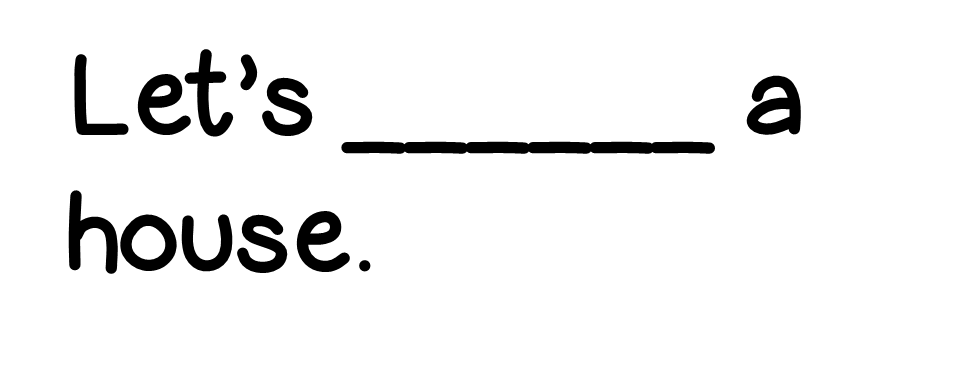 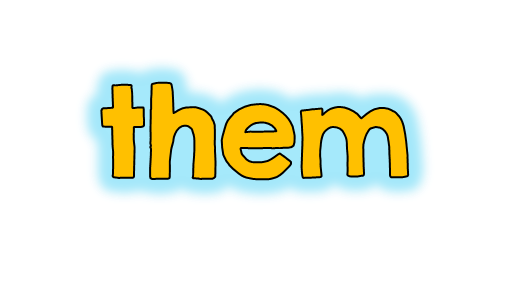 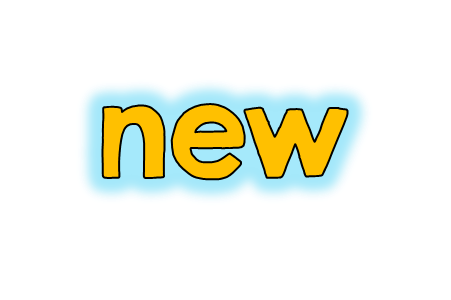 21-1e
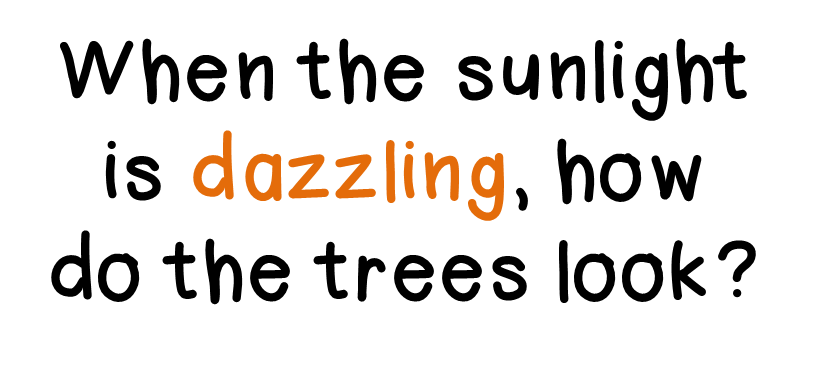 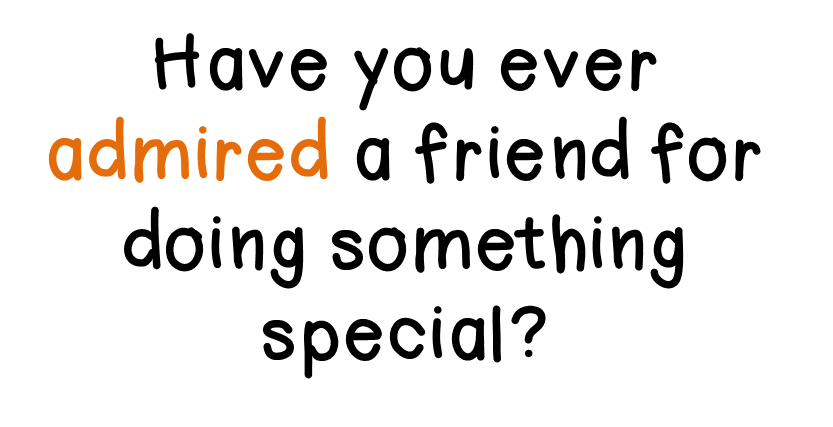 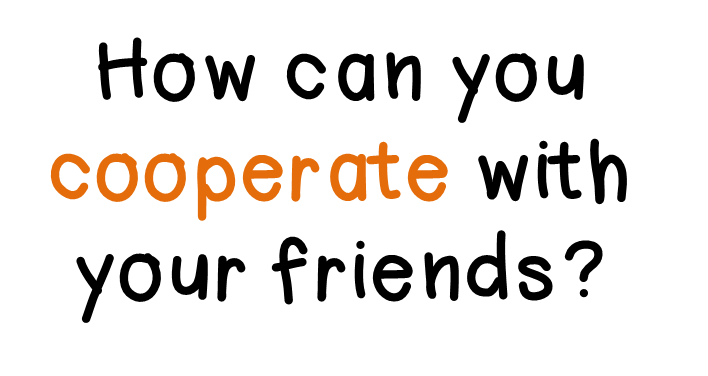 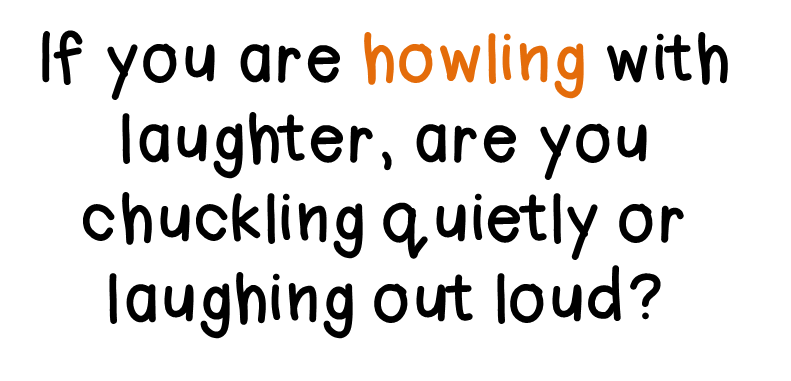 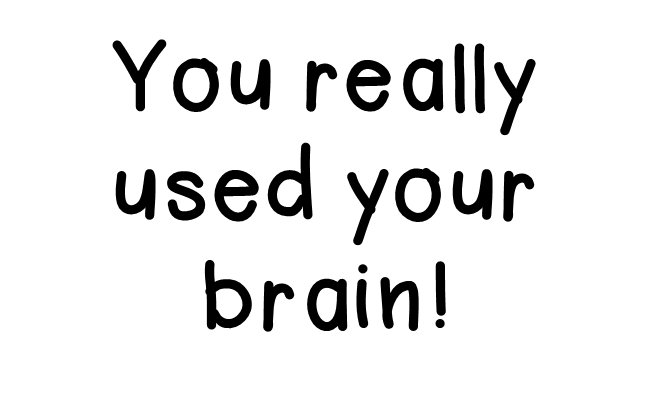 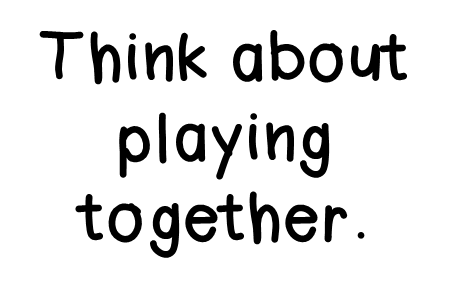 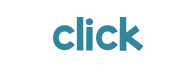 21-1f
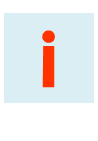 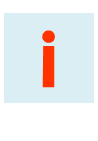 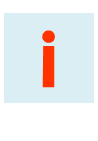 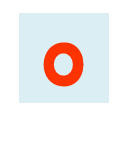 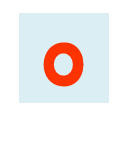 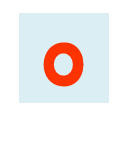 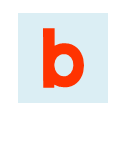 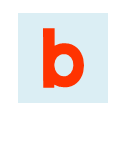 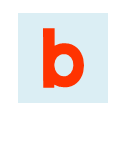 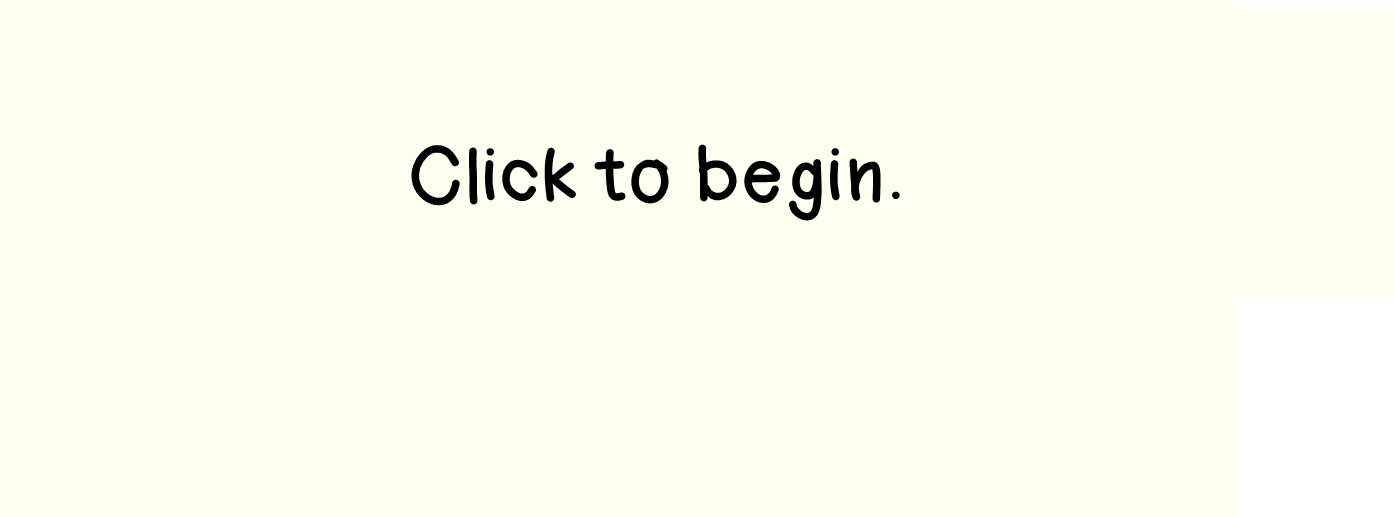 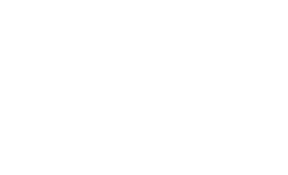 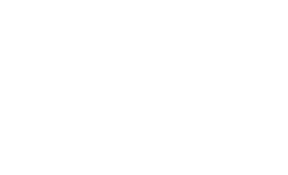 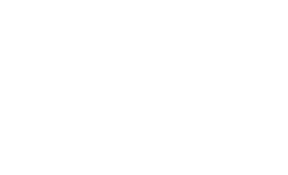 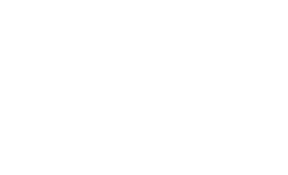 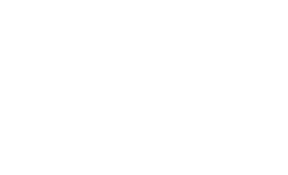 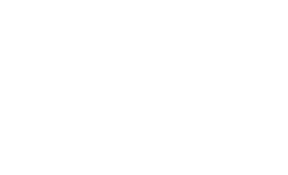 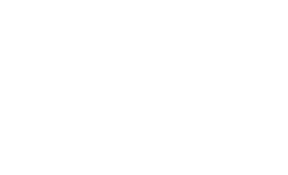 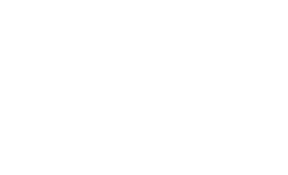 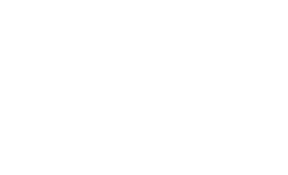 21-1g
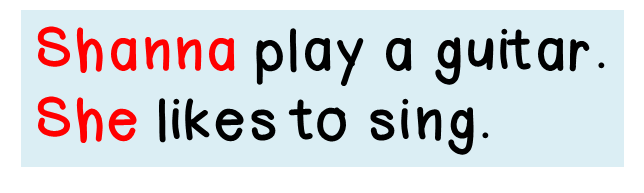 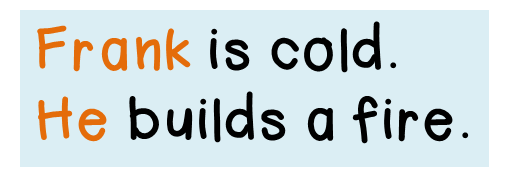 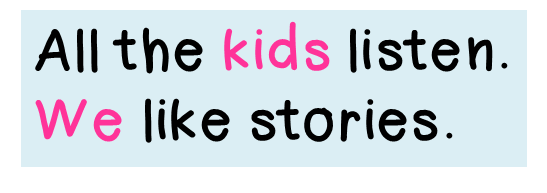 21-2a
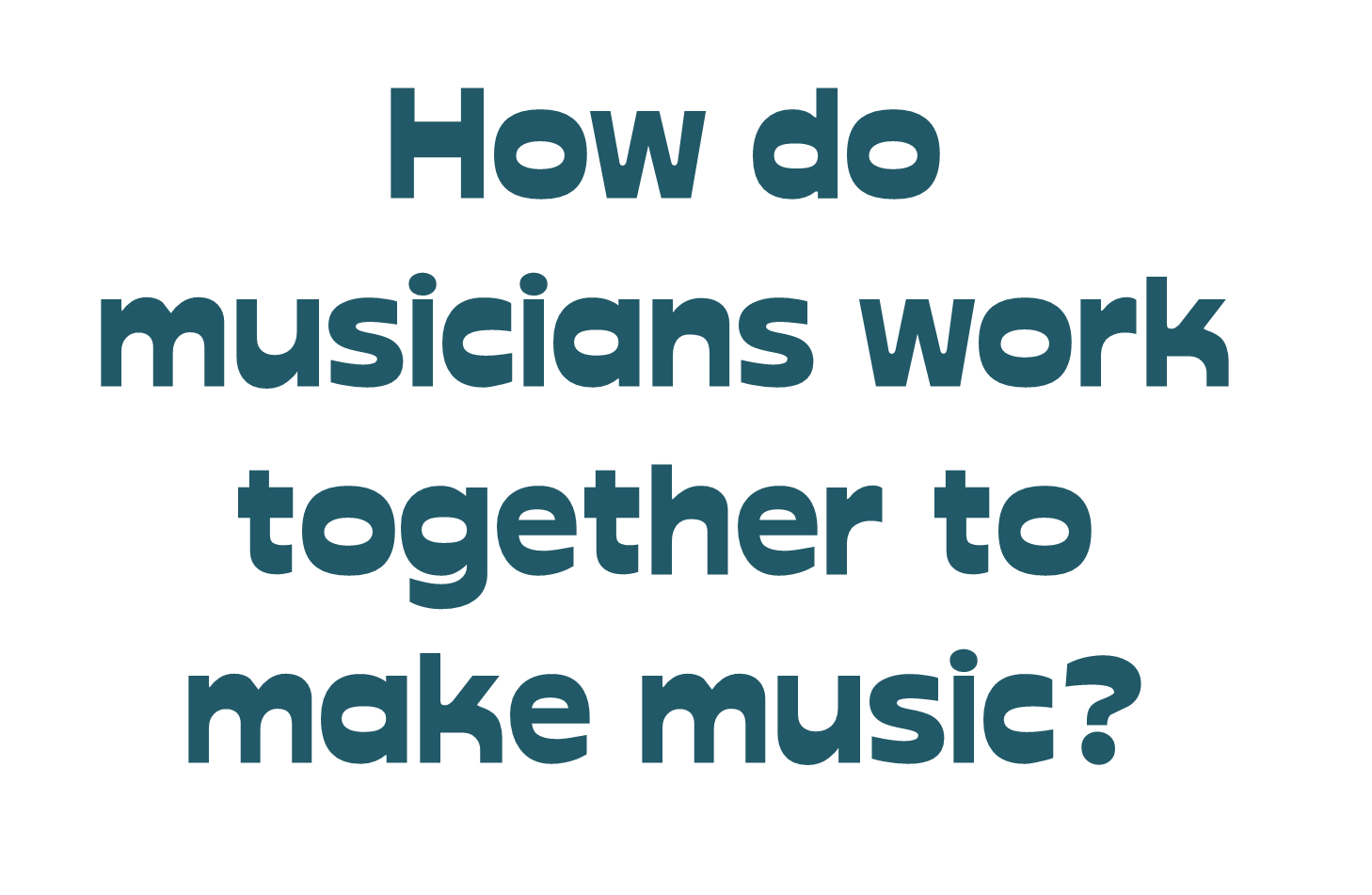 21-2b
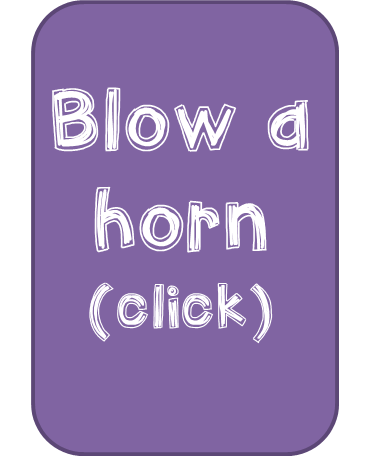 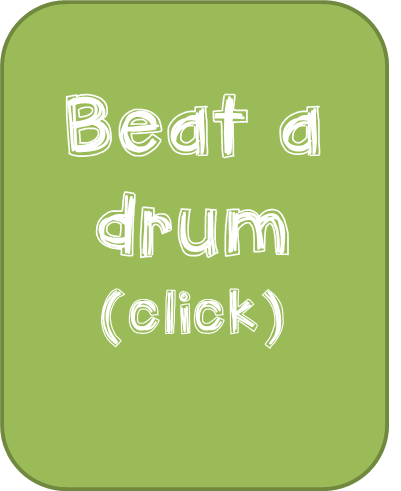 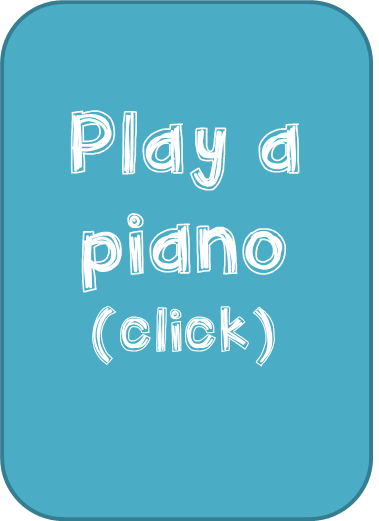 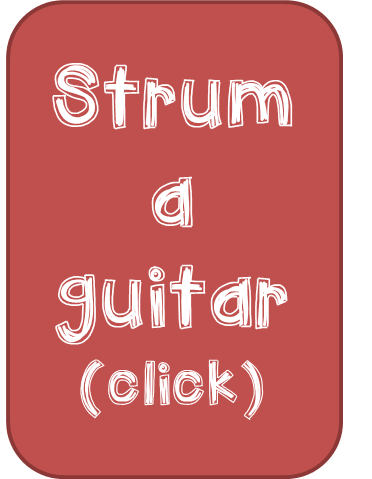 21-2c
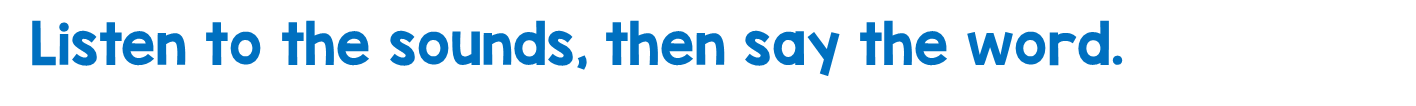 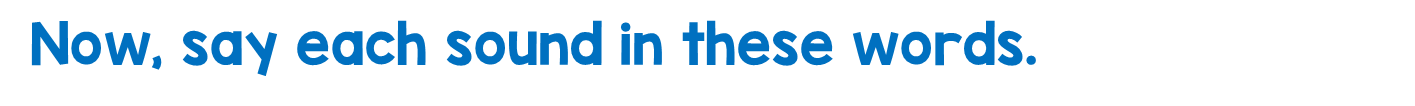 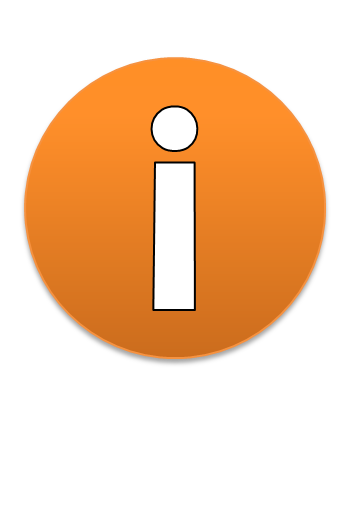 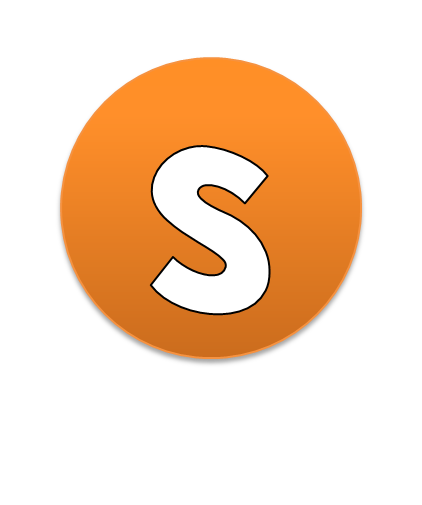 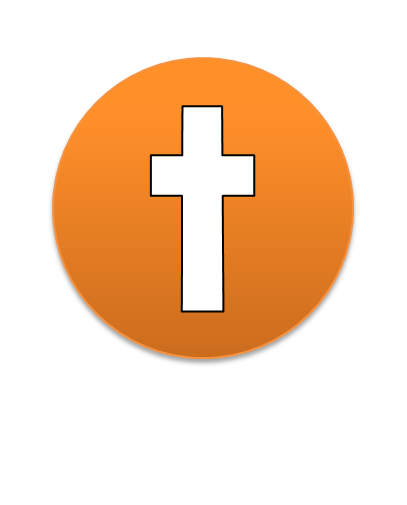 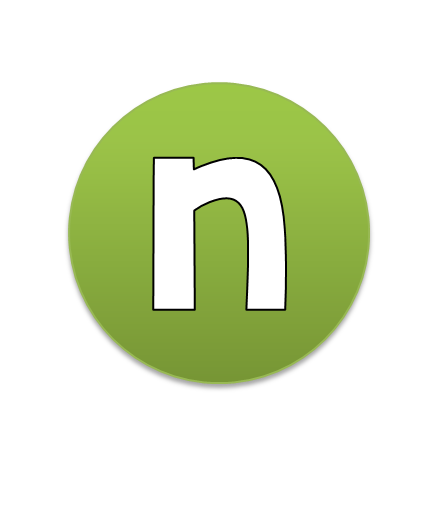 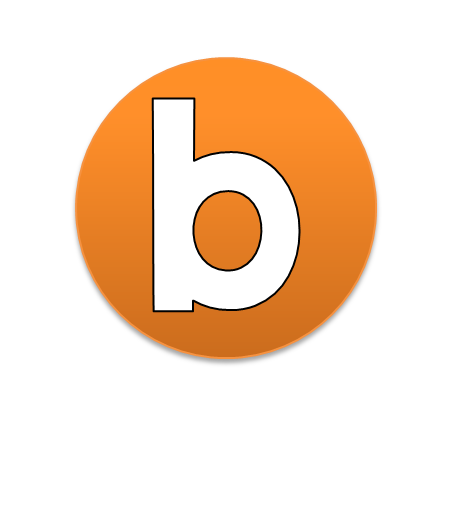 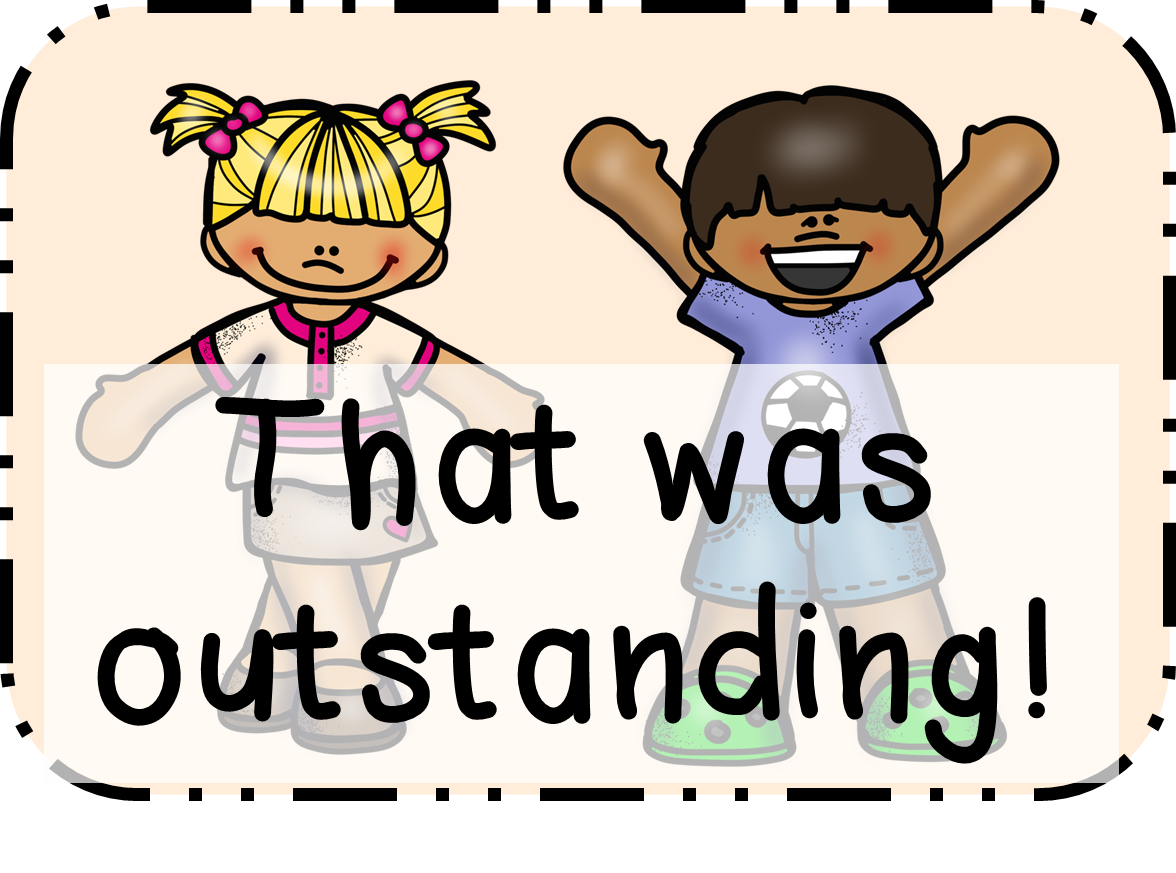 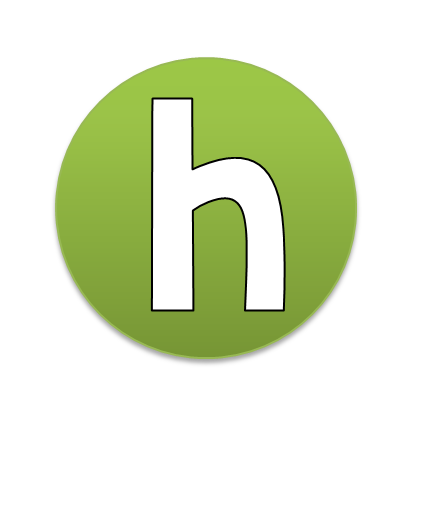 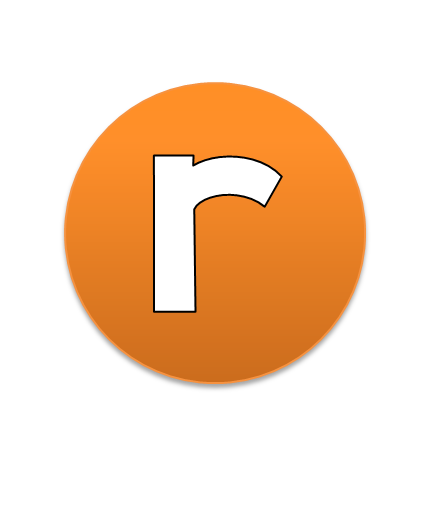 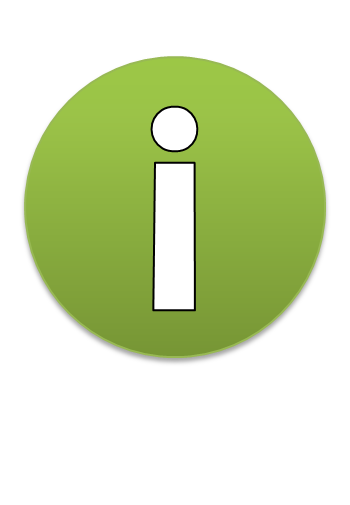 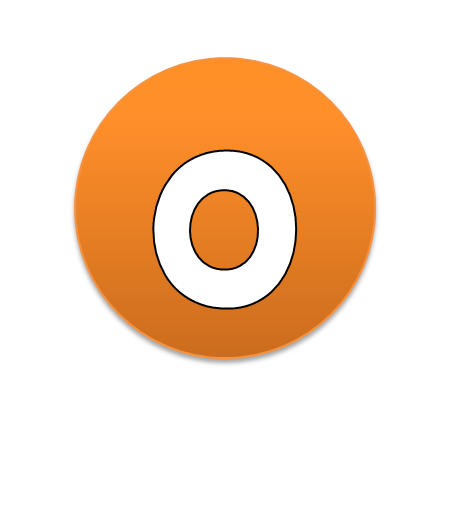 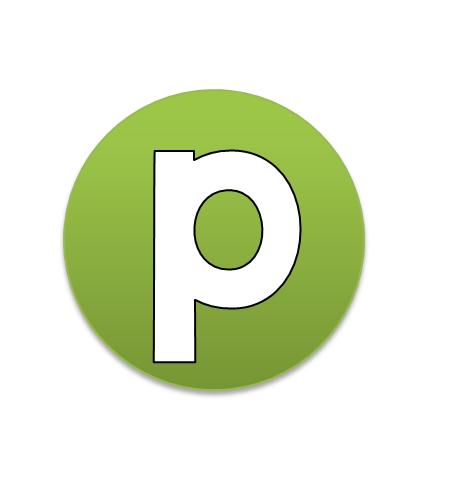 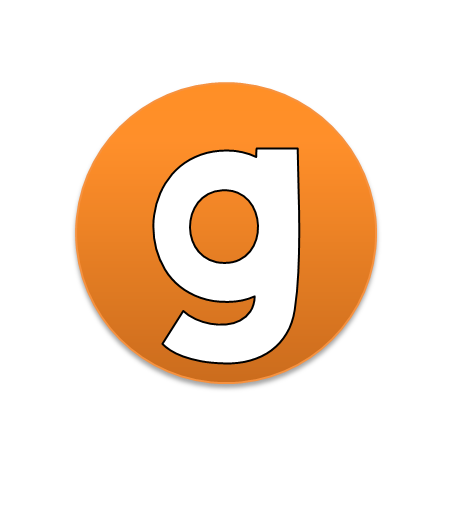 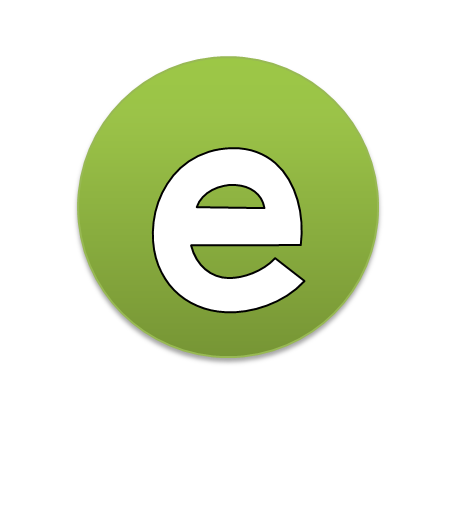 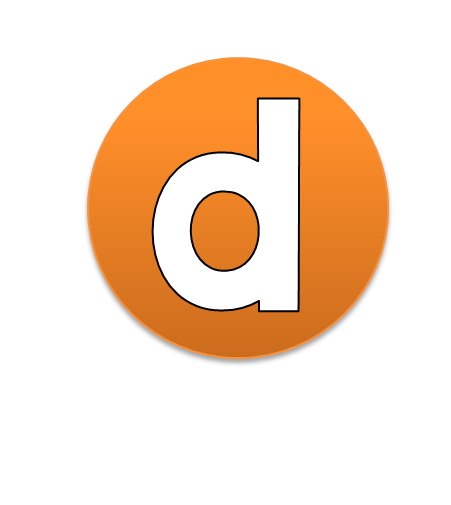 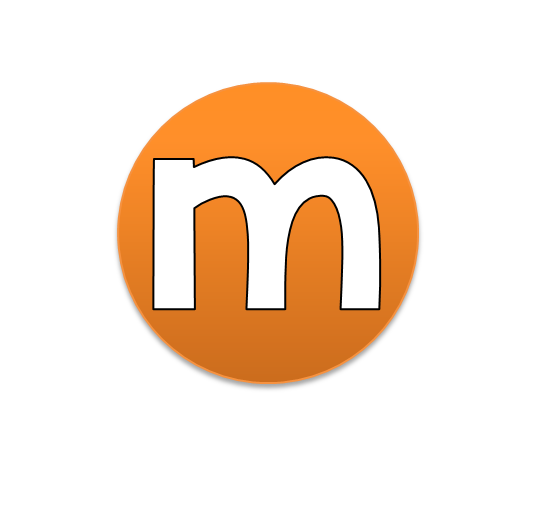 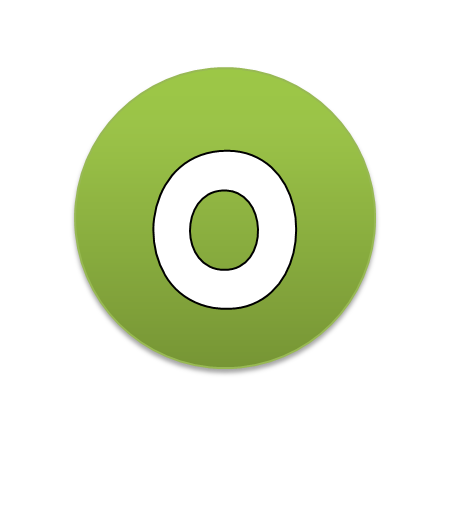 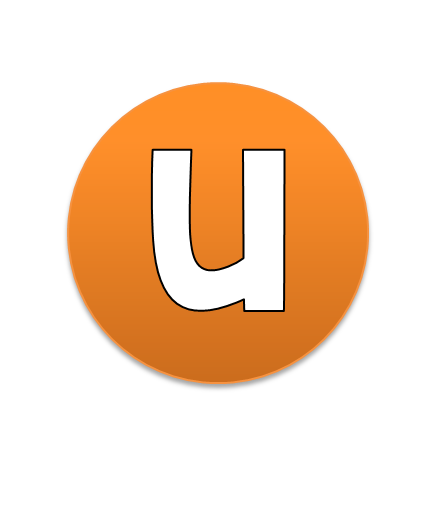 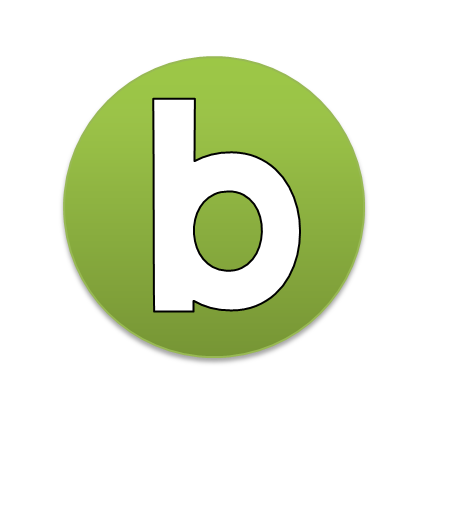 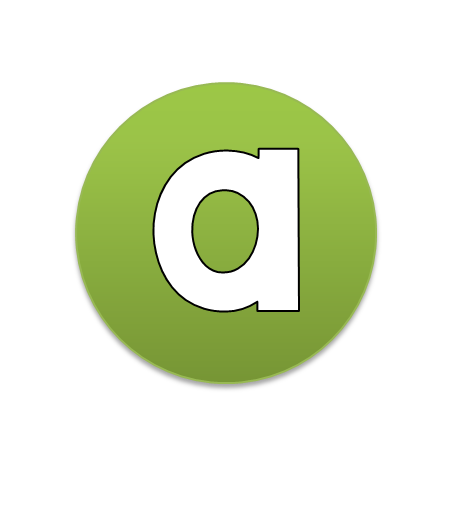 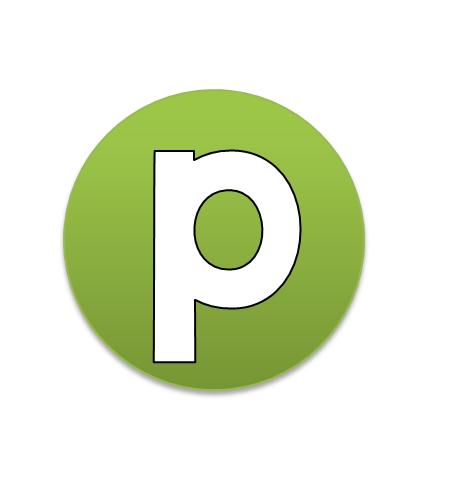 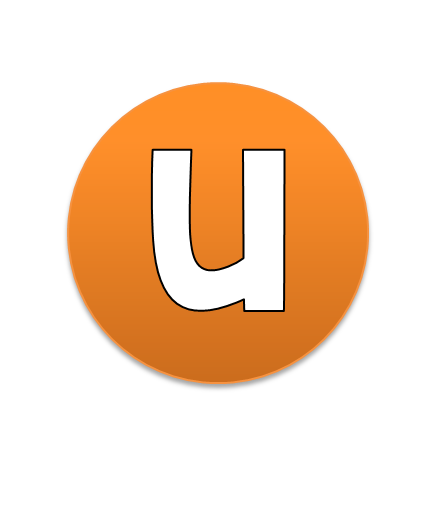 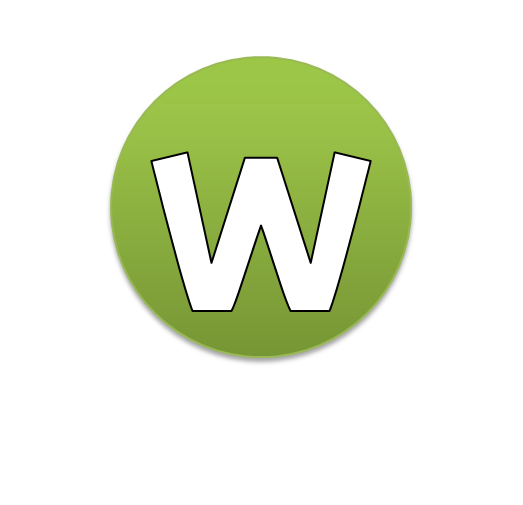 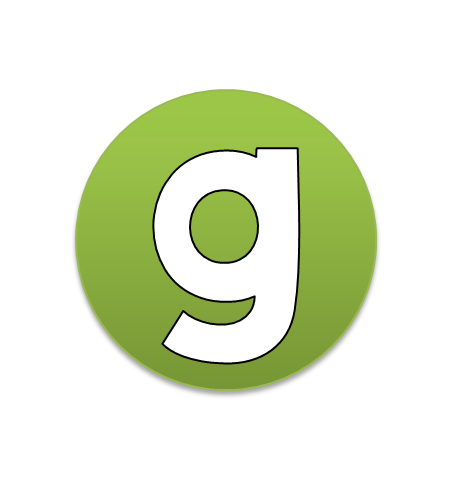 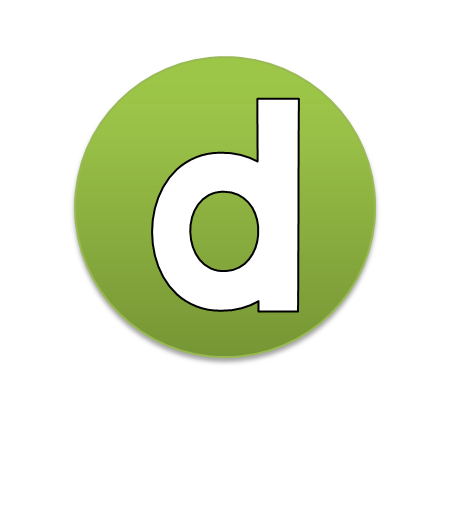 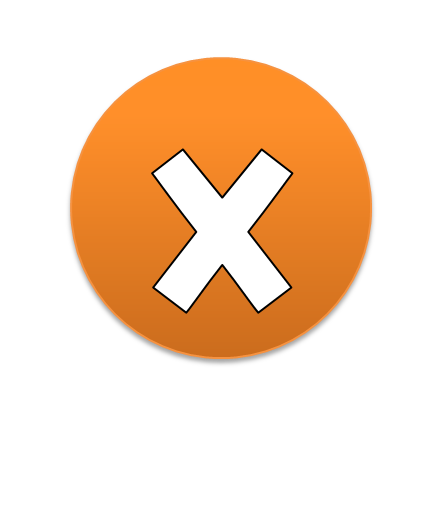 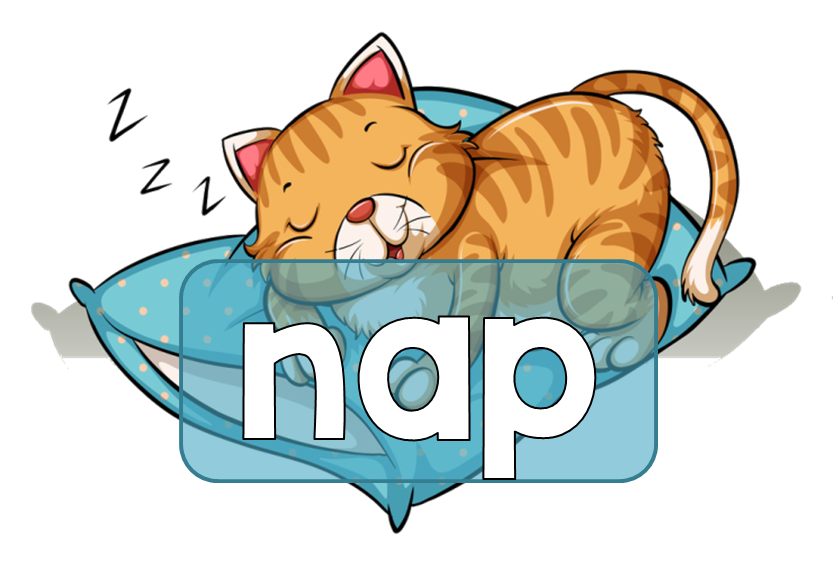 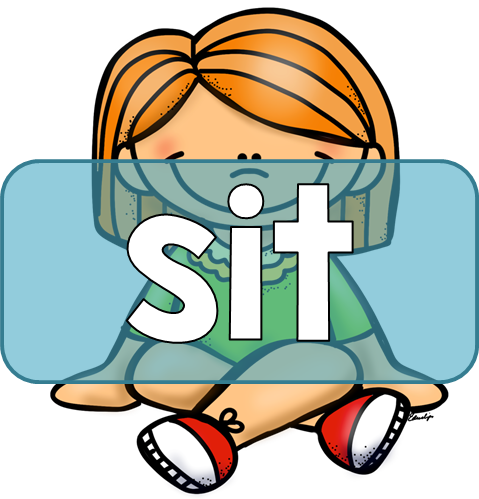 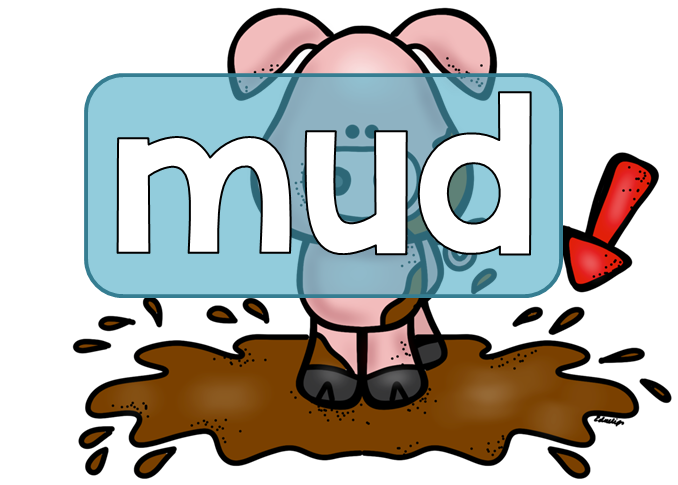 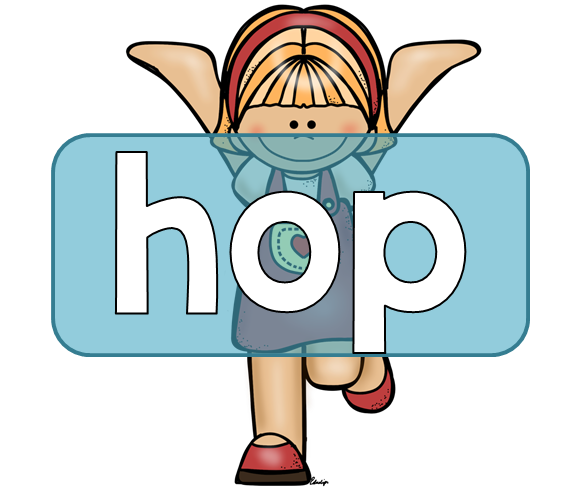 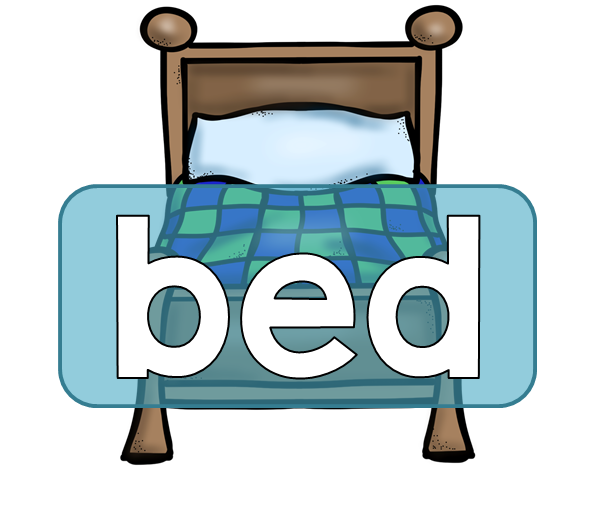 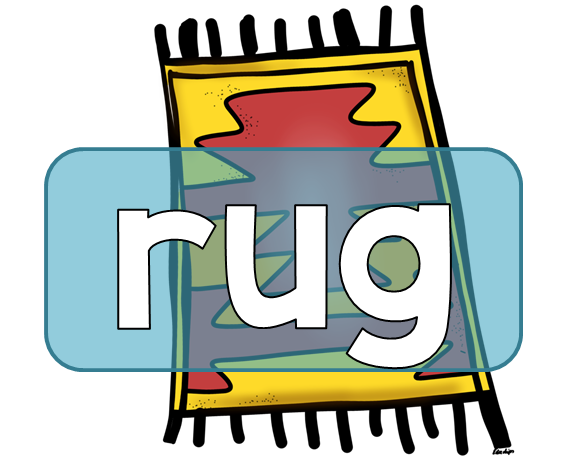 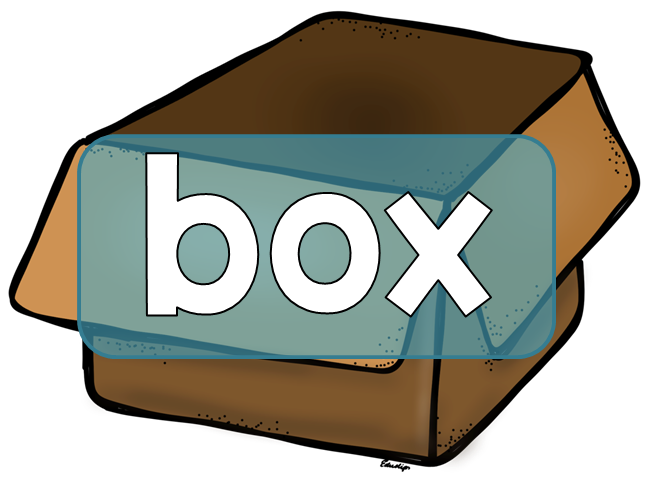 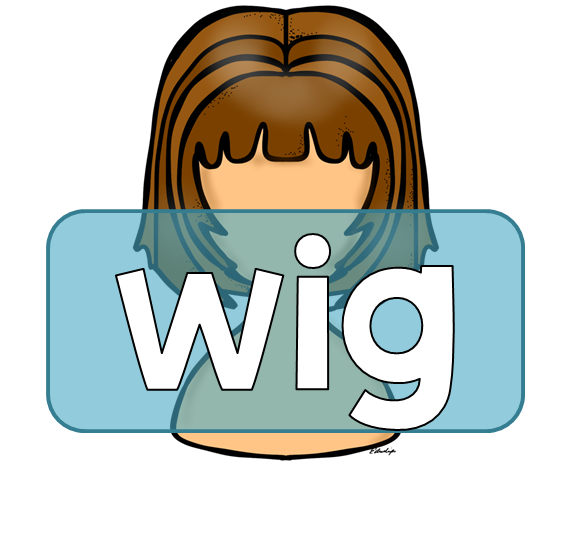 21-2d
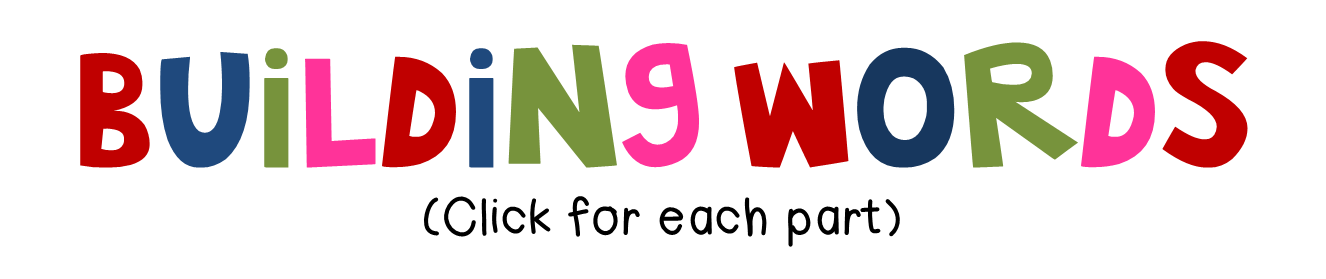 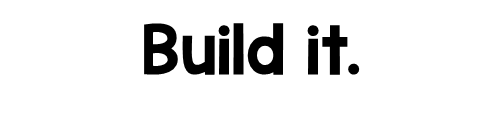 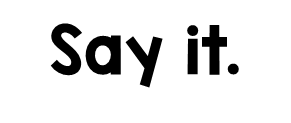 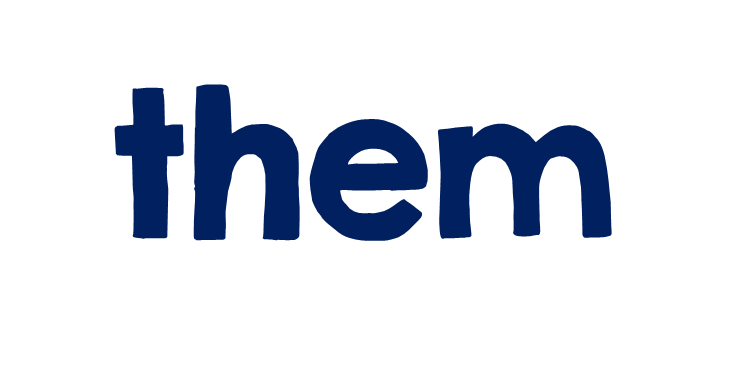 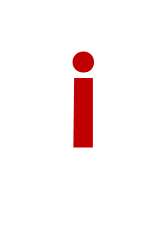 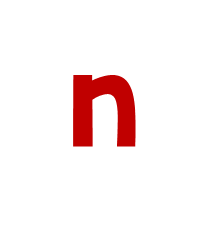 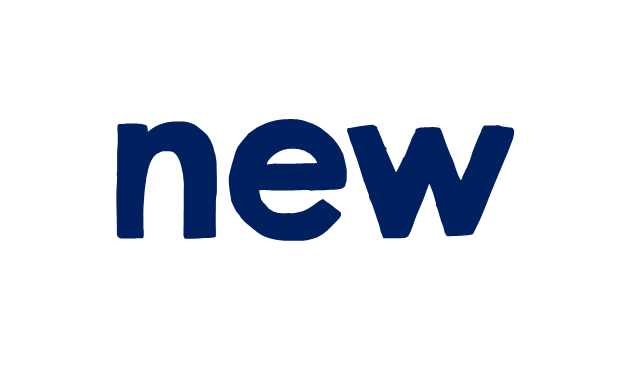 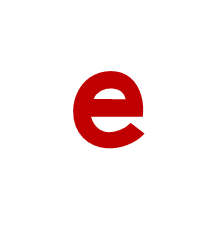 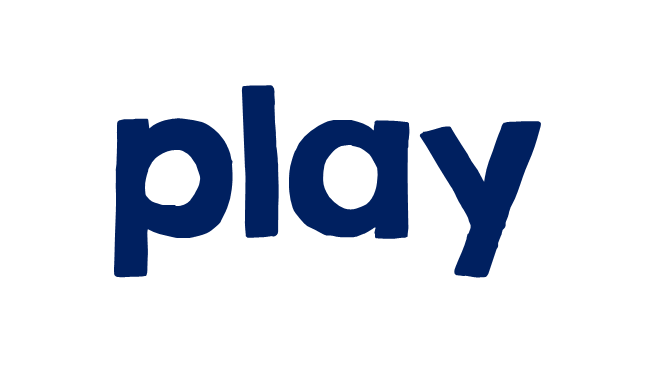 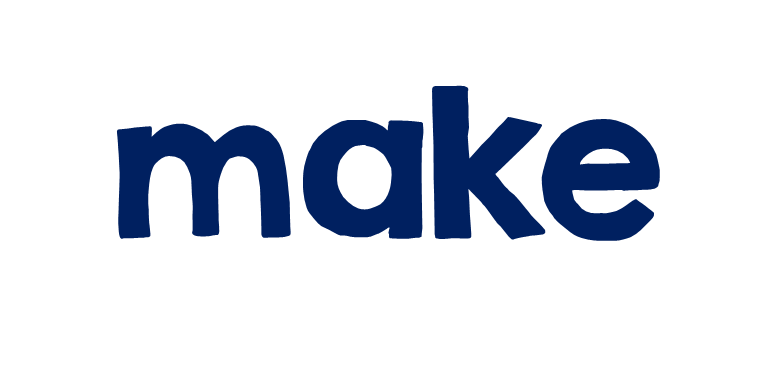 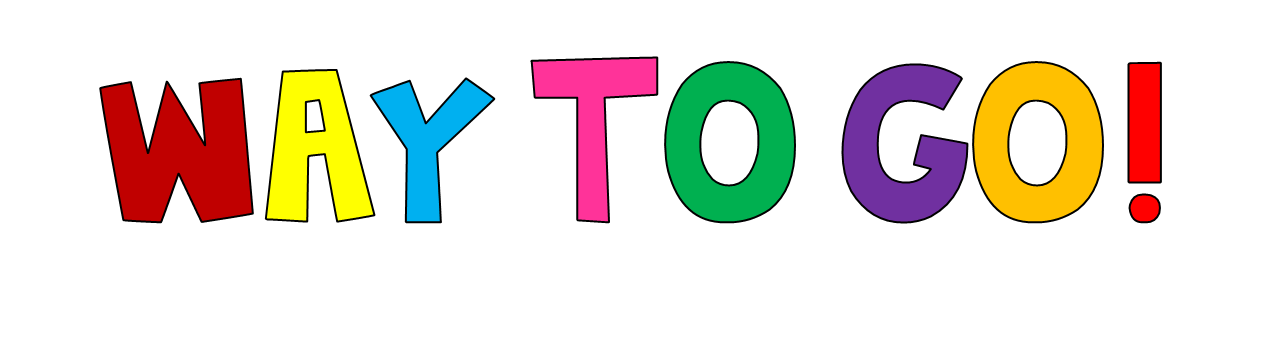 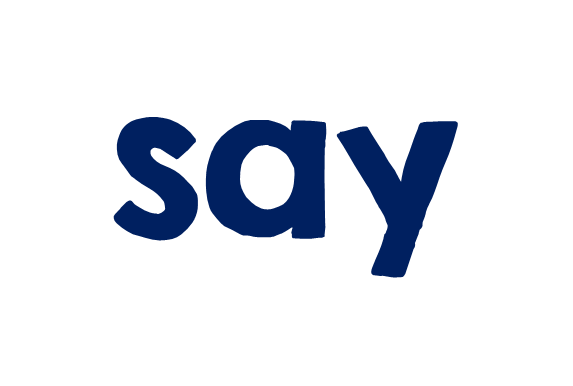 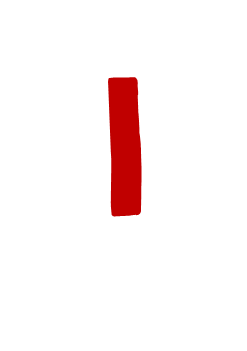 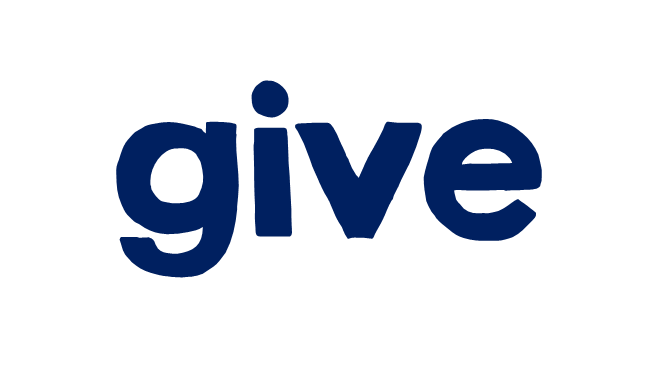 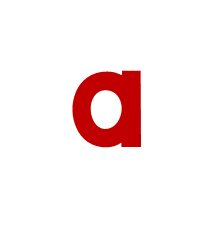 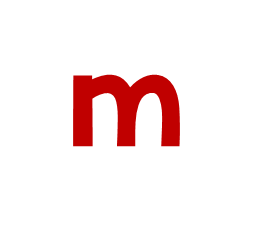 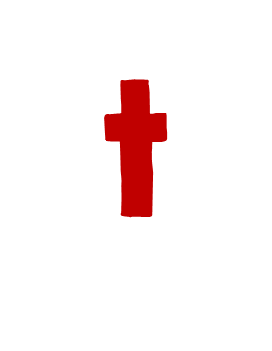 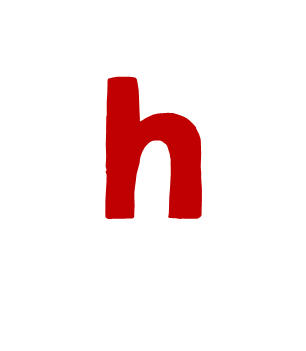 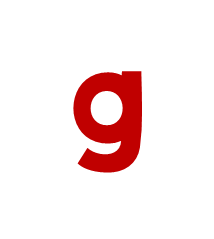 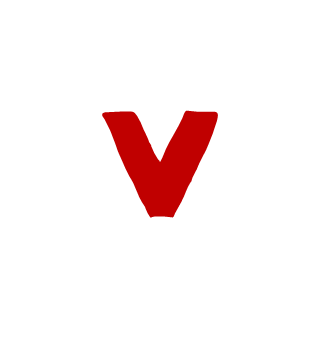 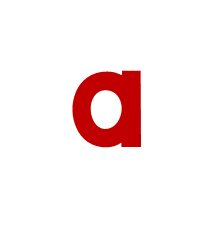 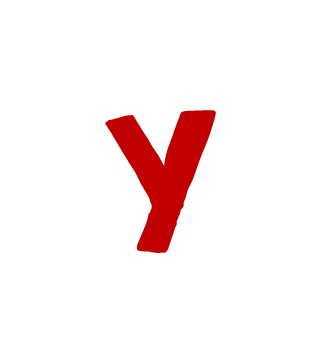 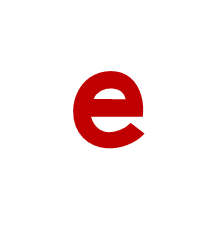 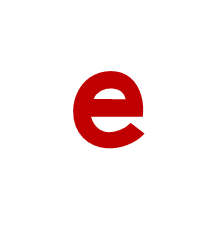 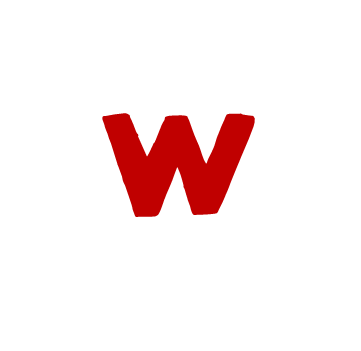 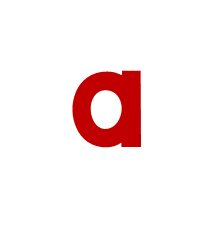 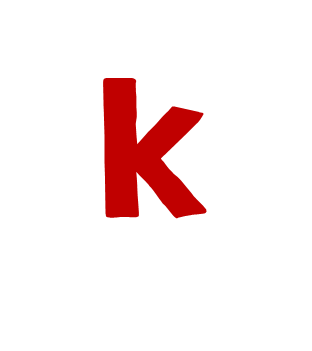 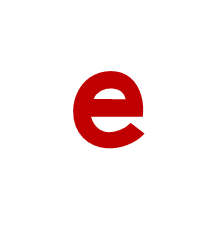 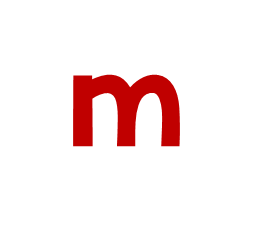 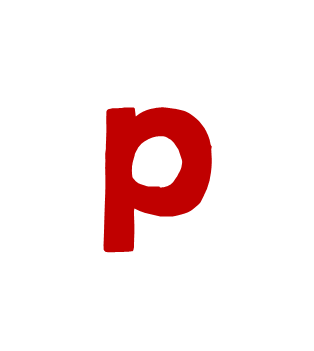 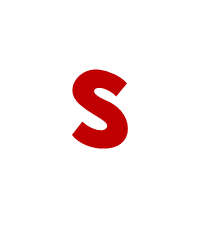 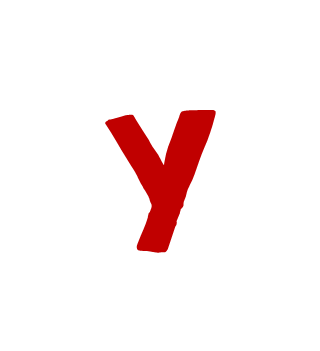 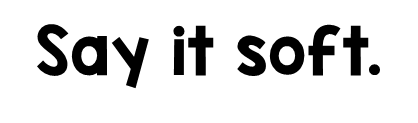 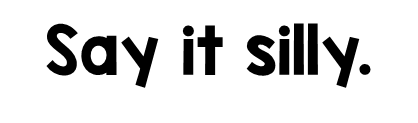 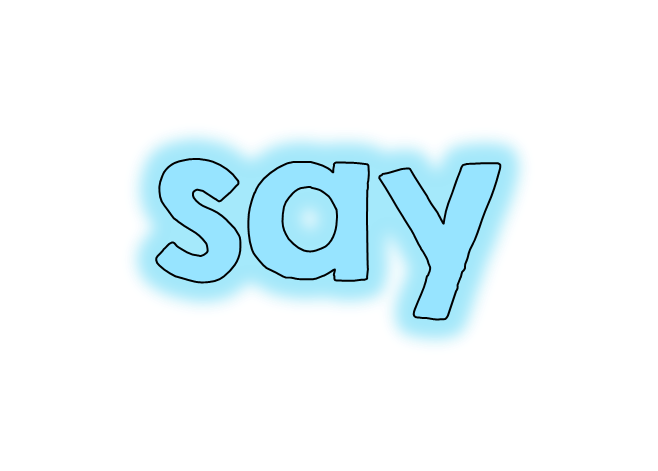 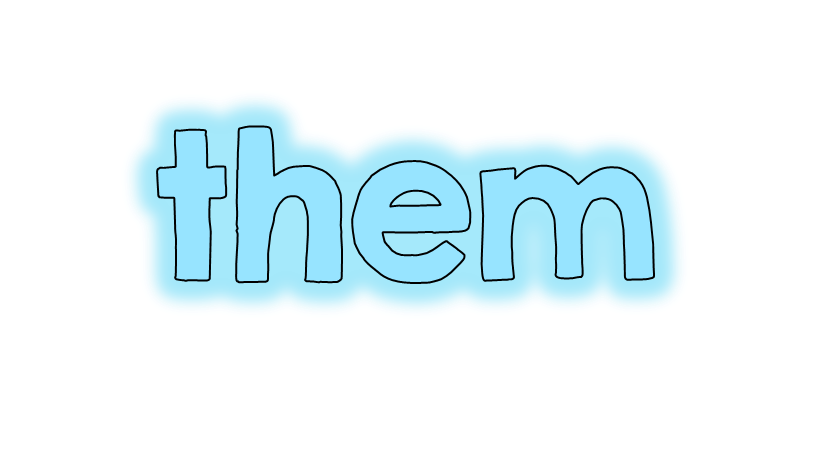 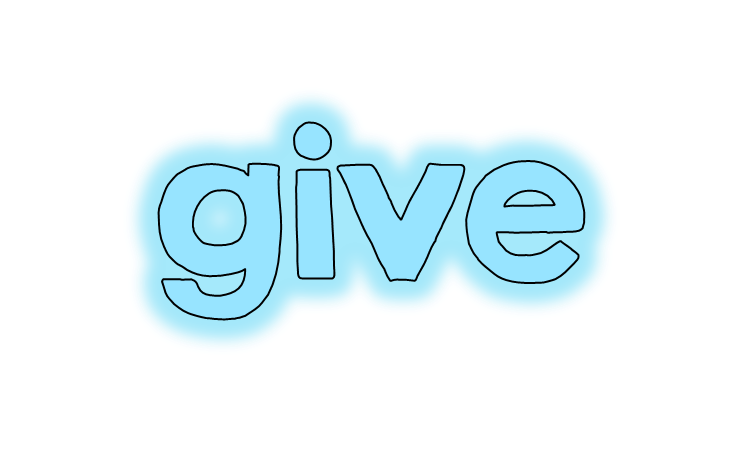 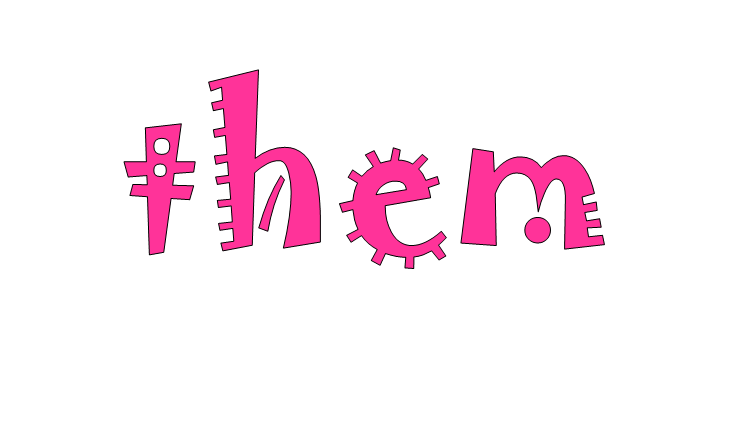 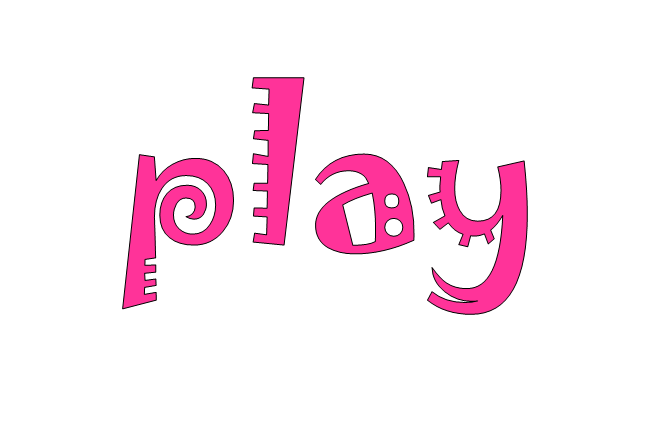 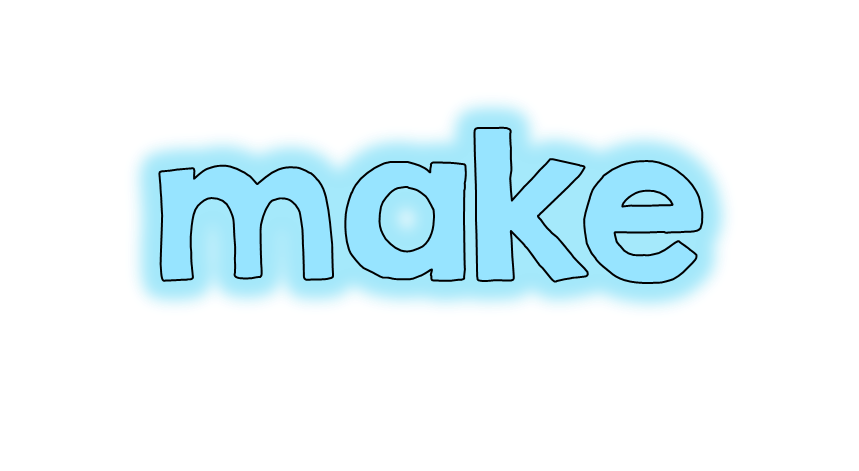 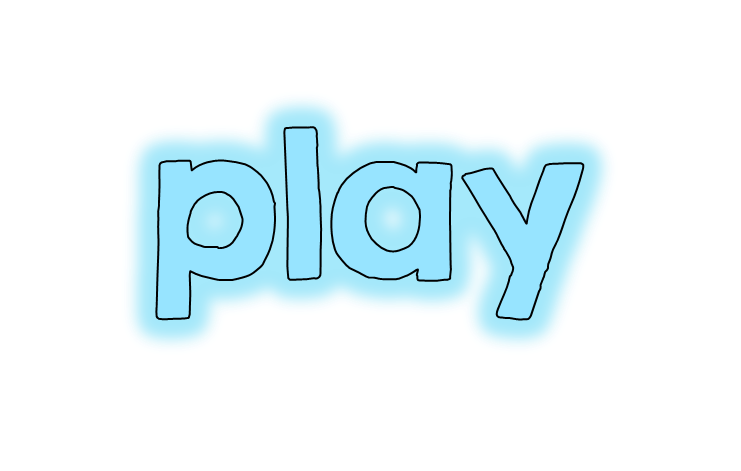 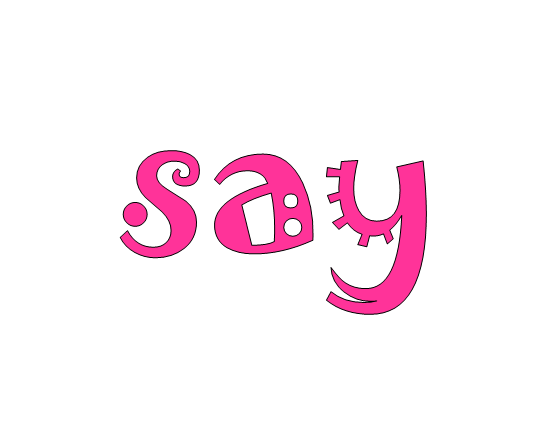 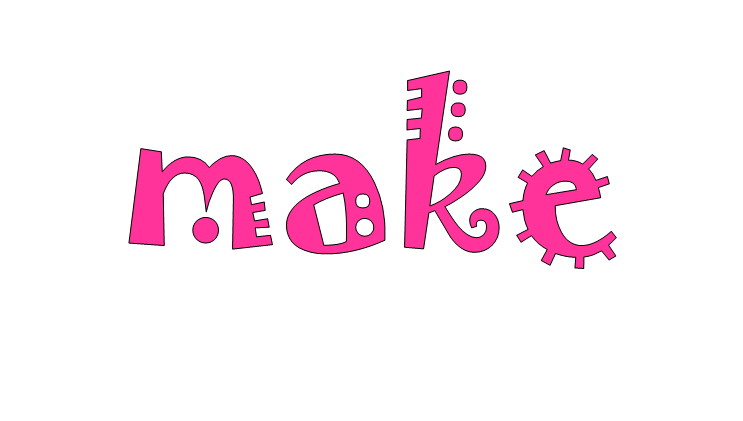 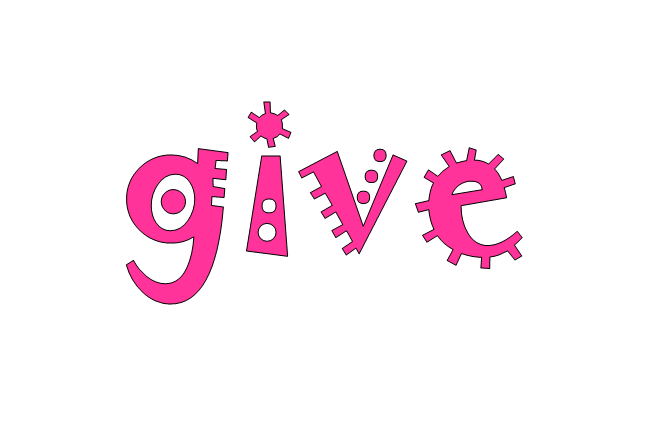 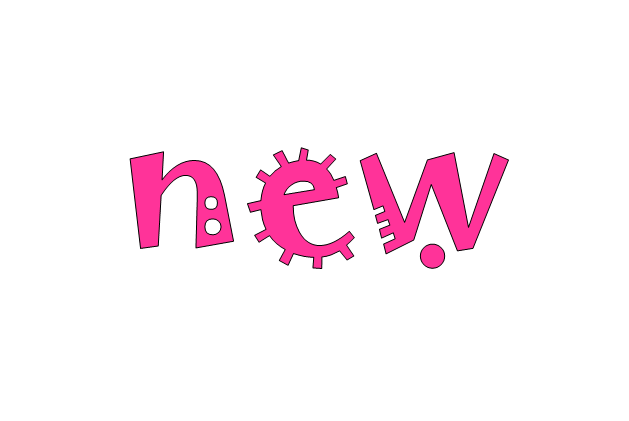 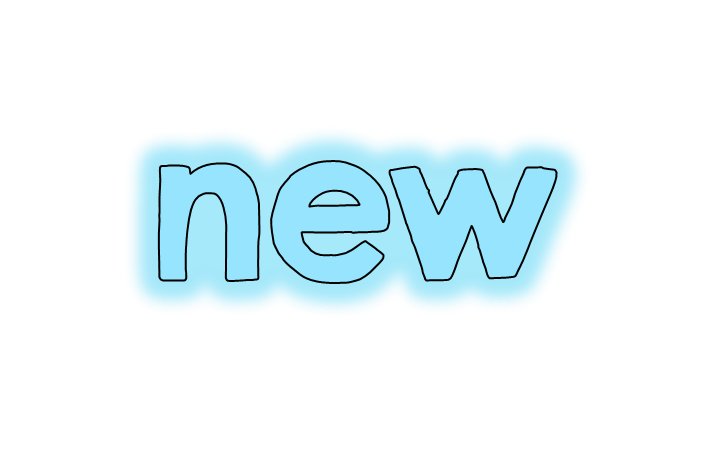 21-2e
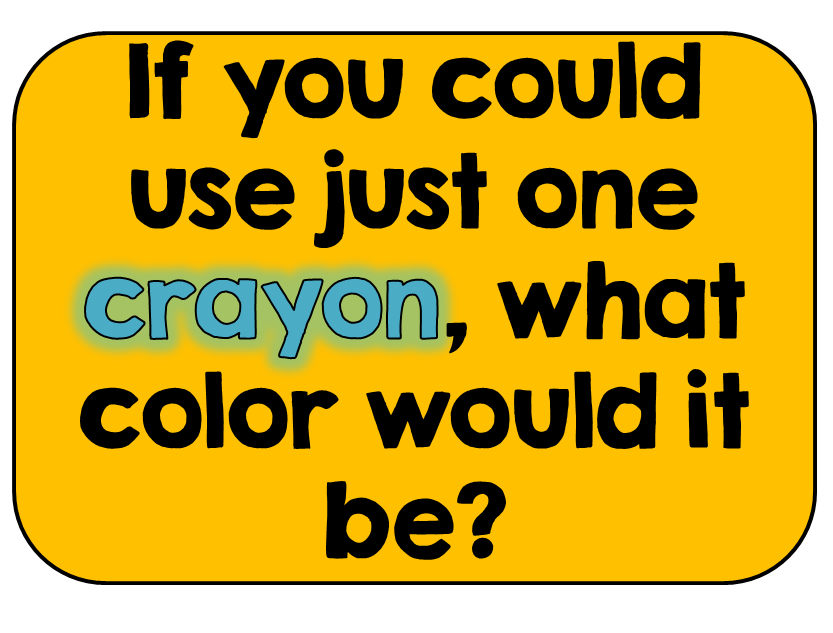 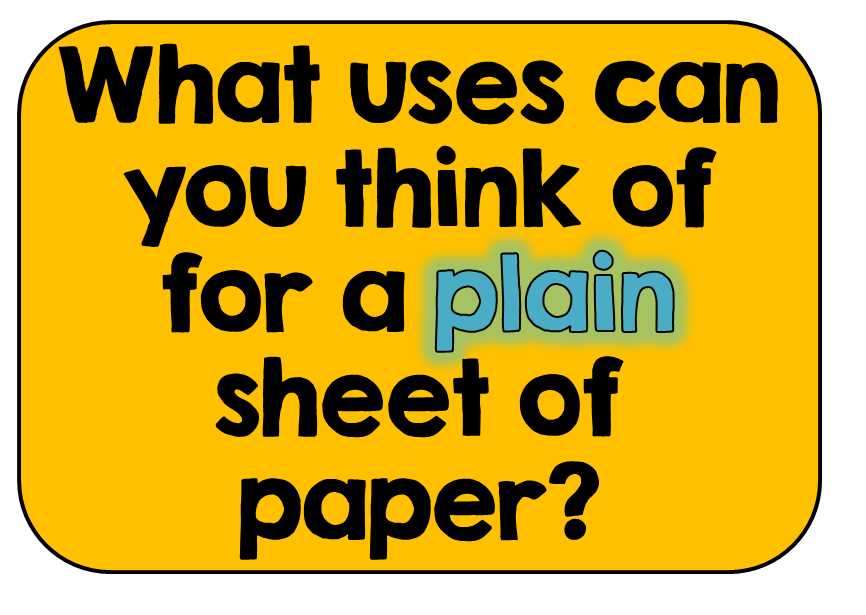 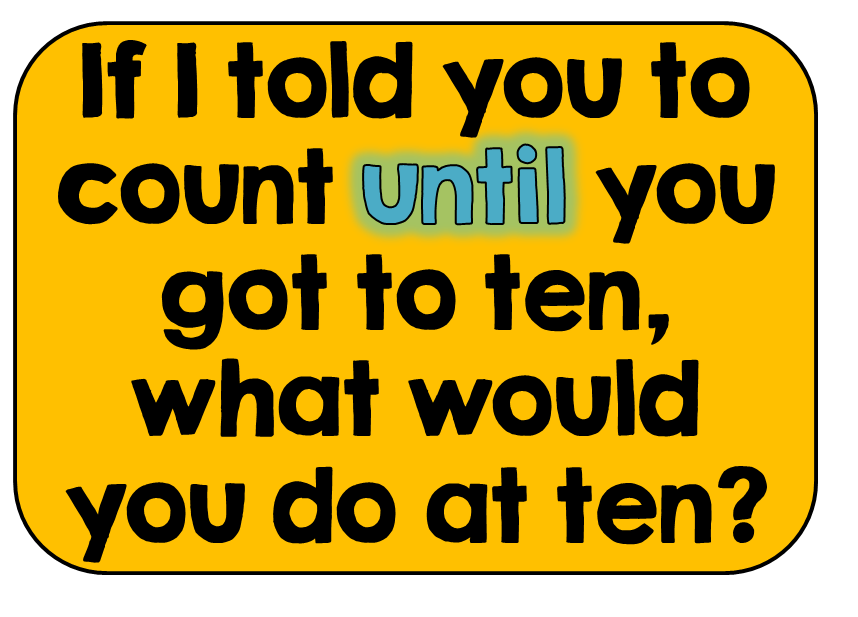 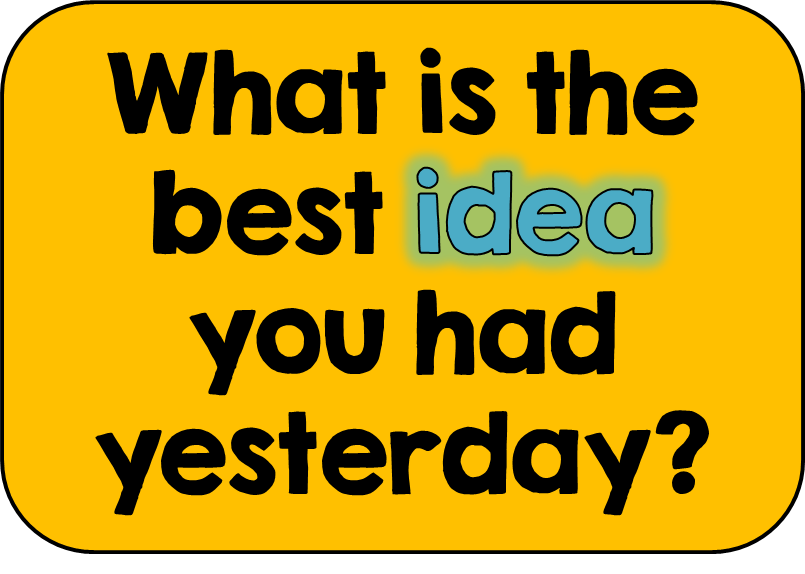 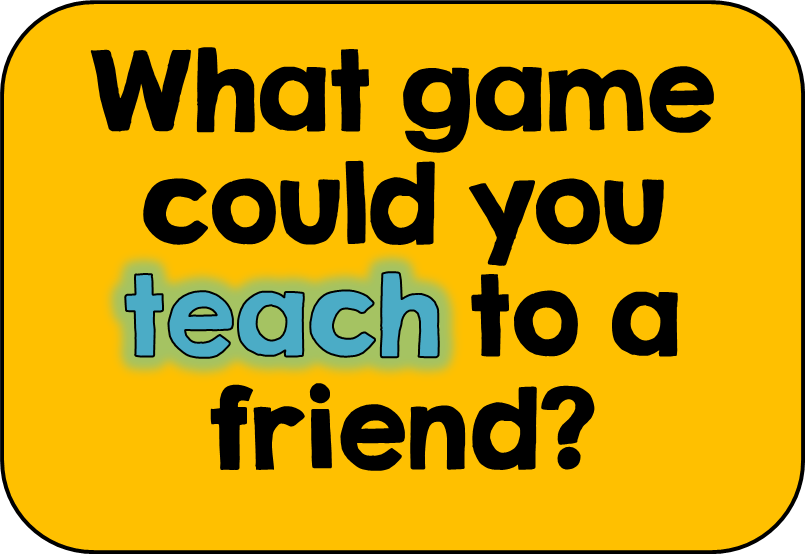 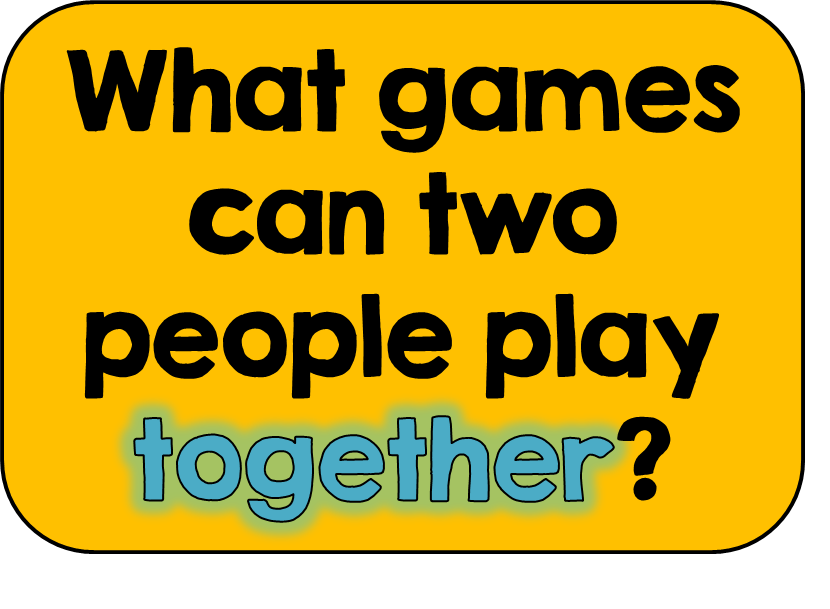 21-2f
21-2g
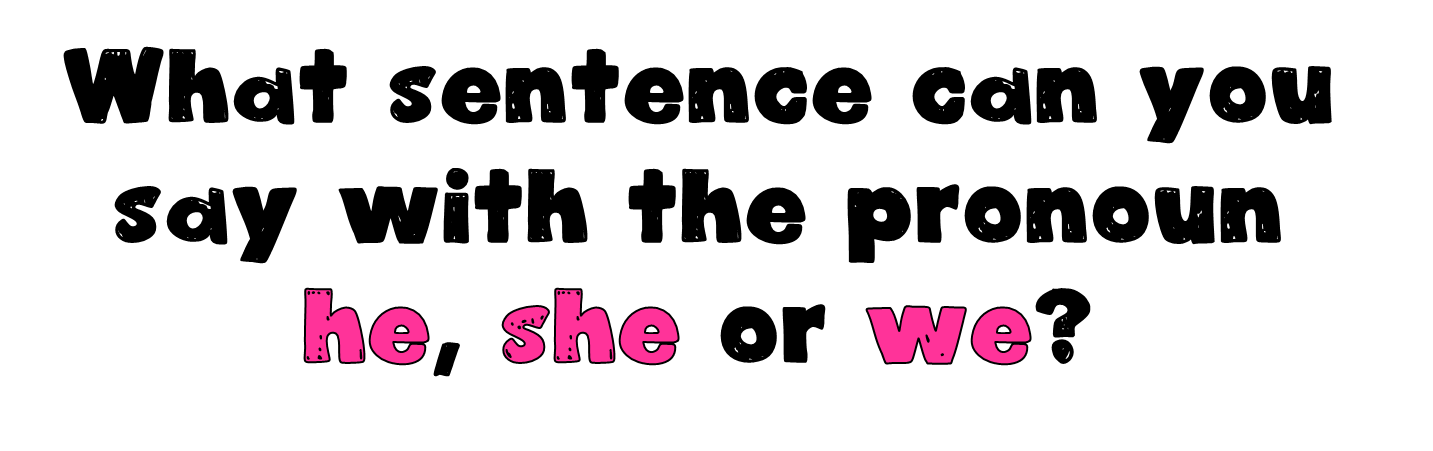 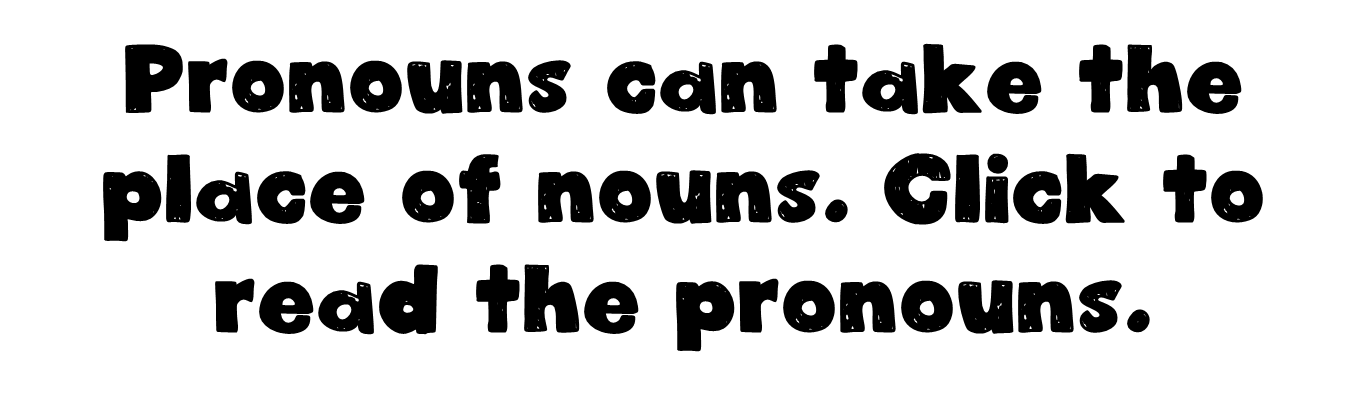 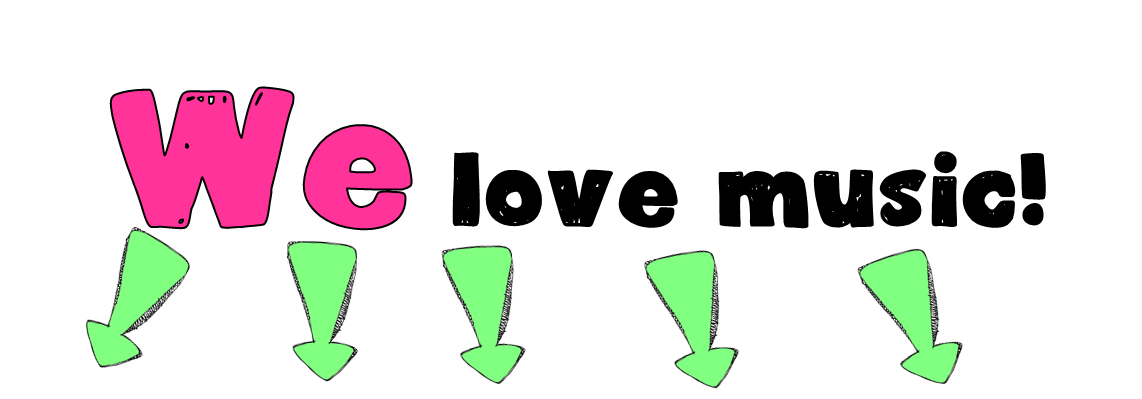 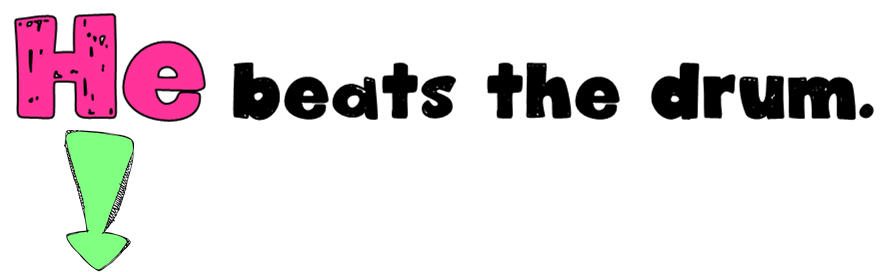 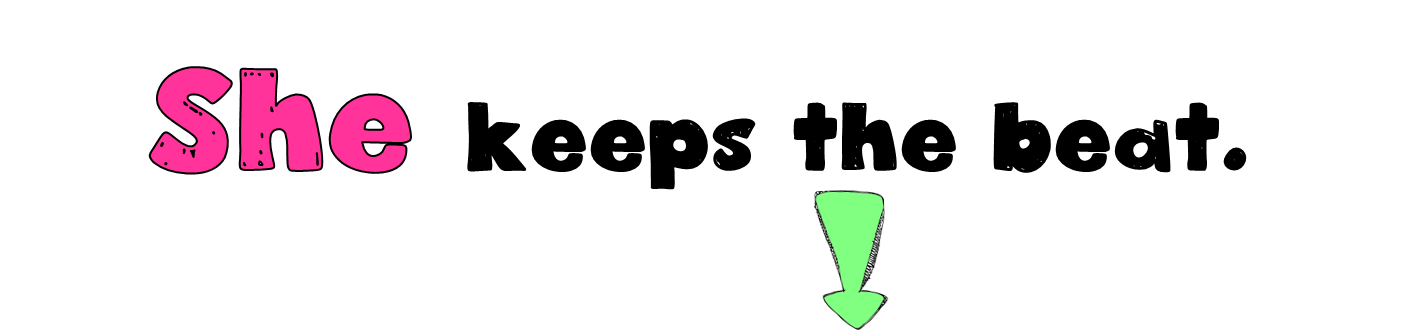 21-3a
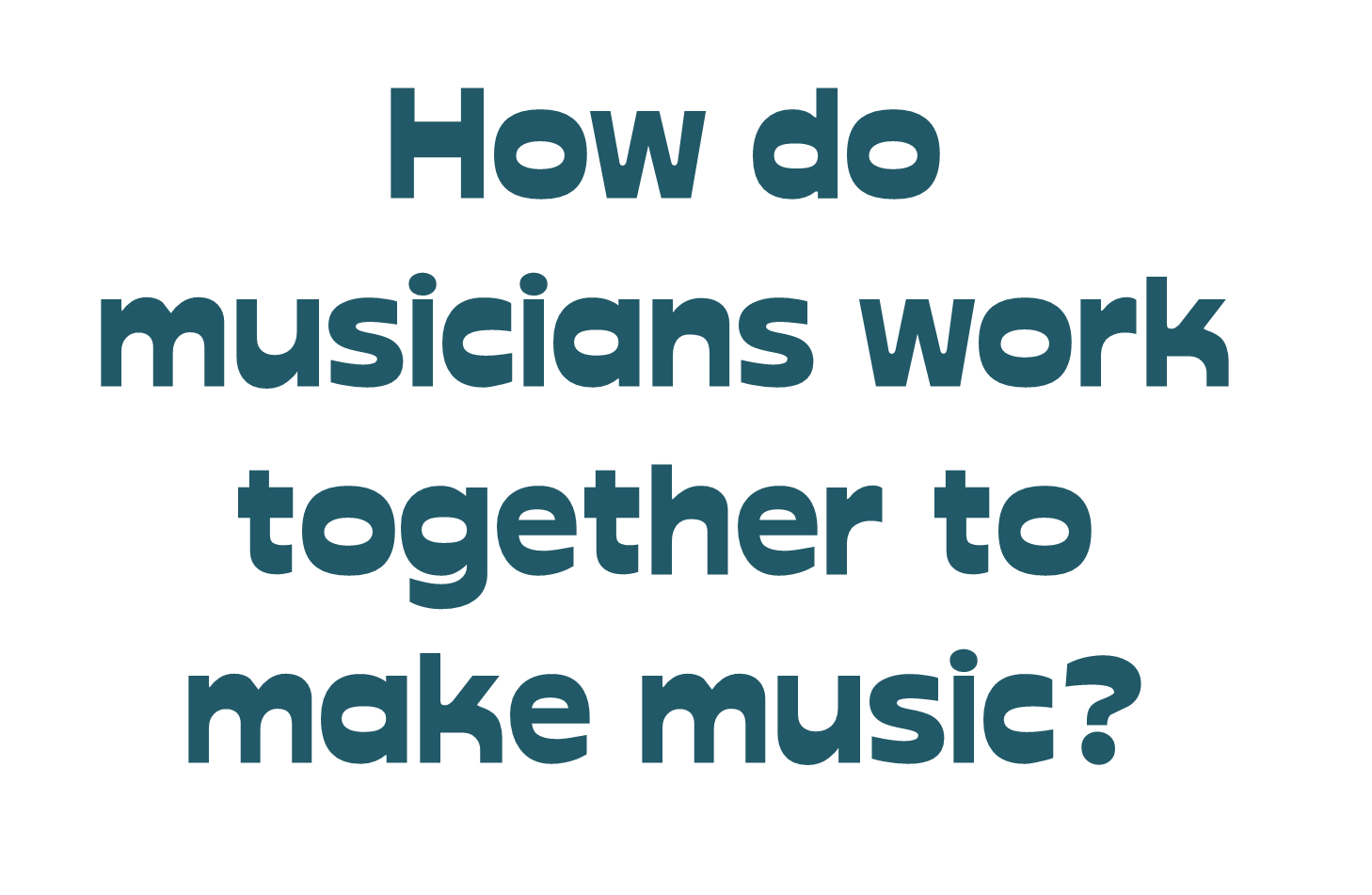 21-3b
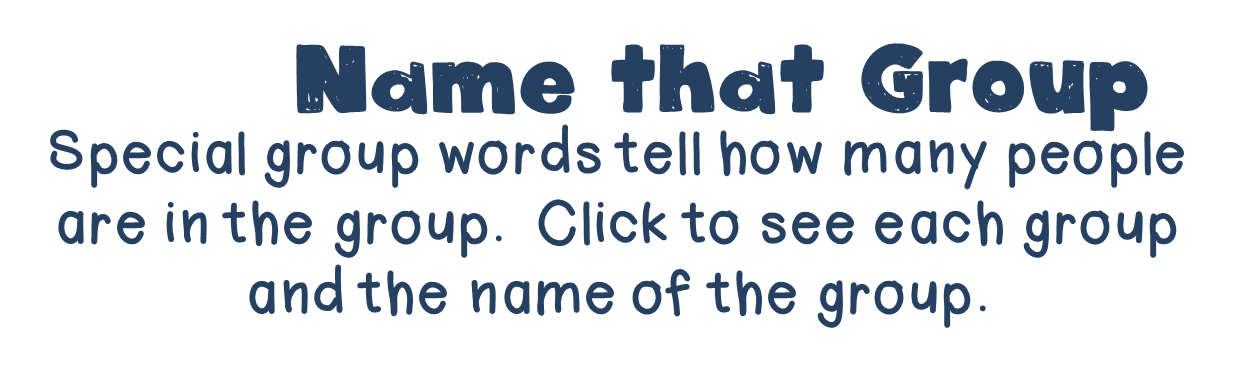 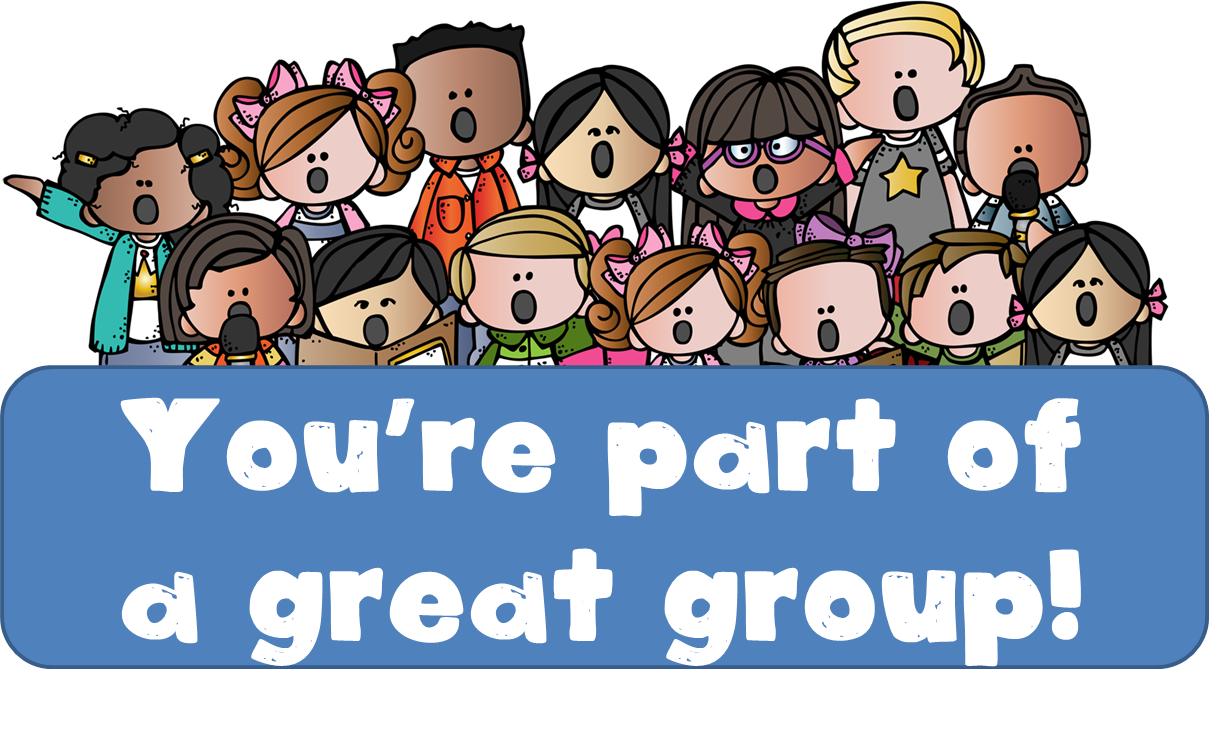 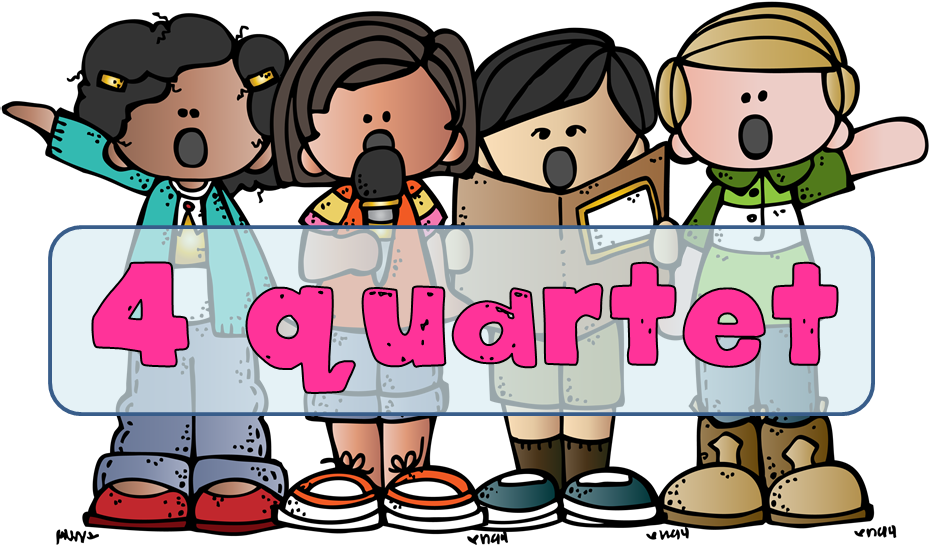 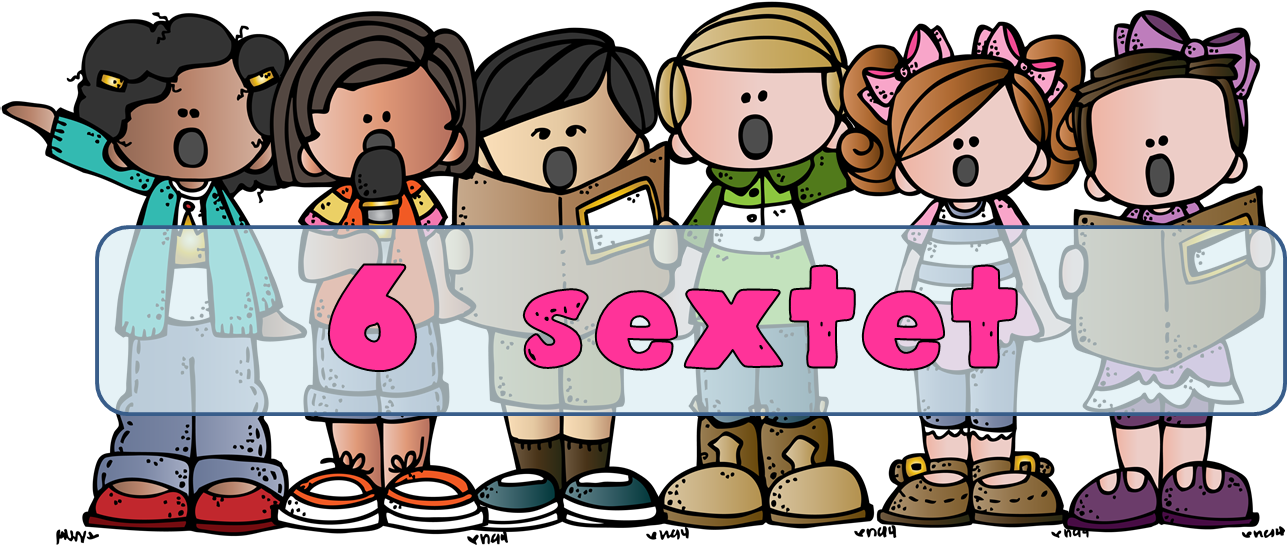 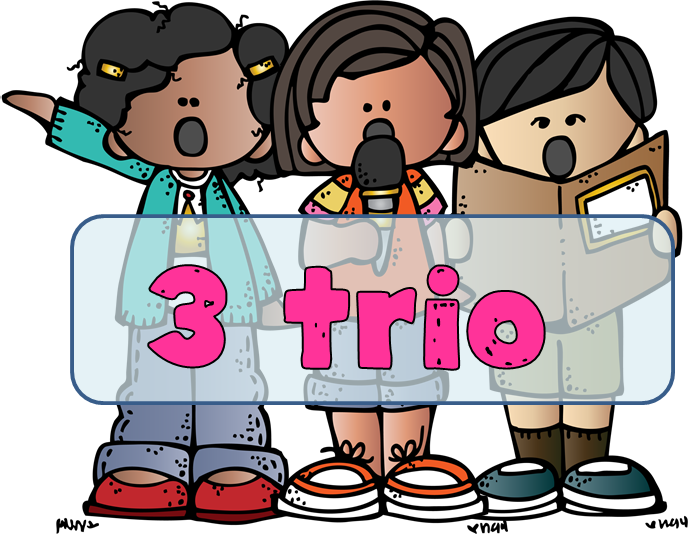 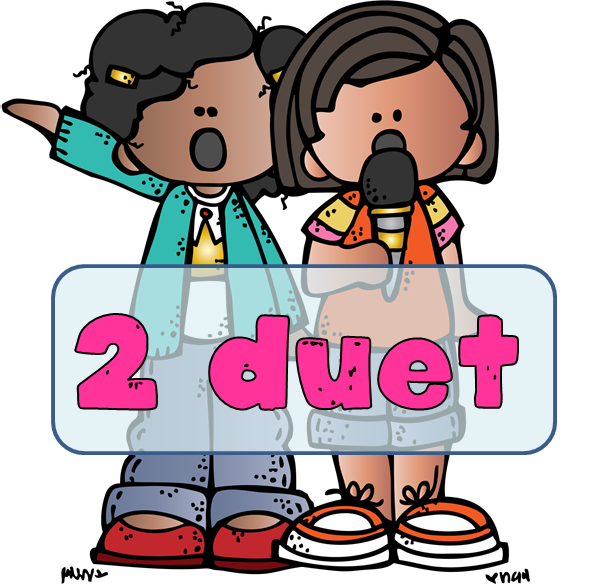 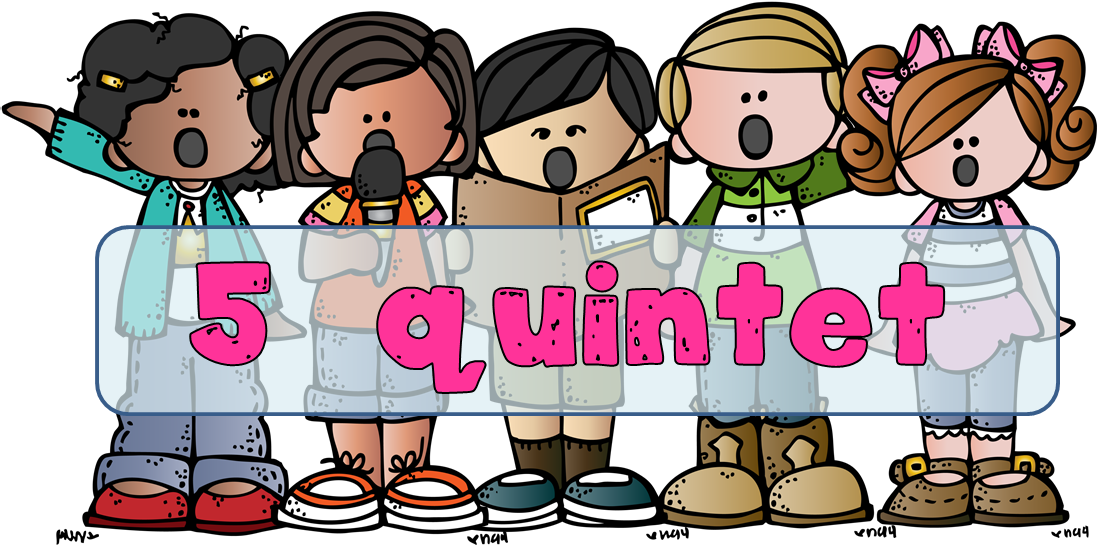 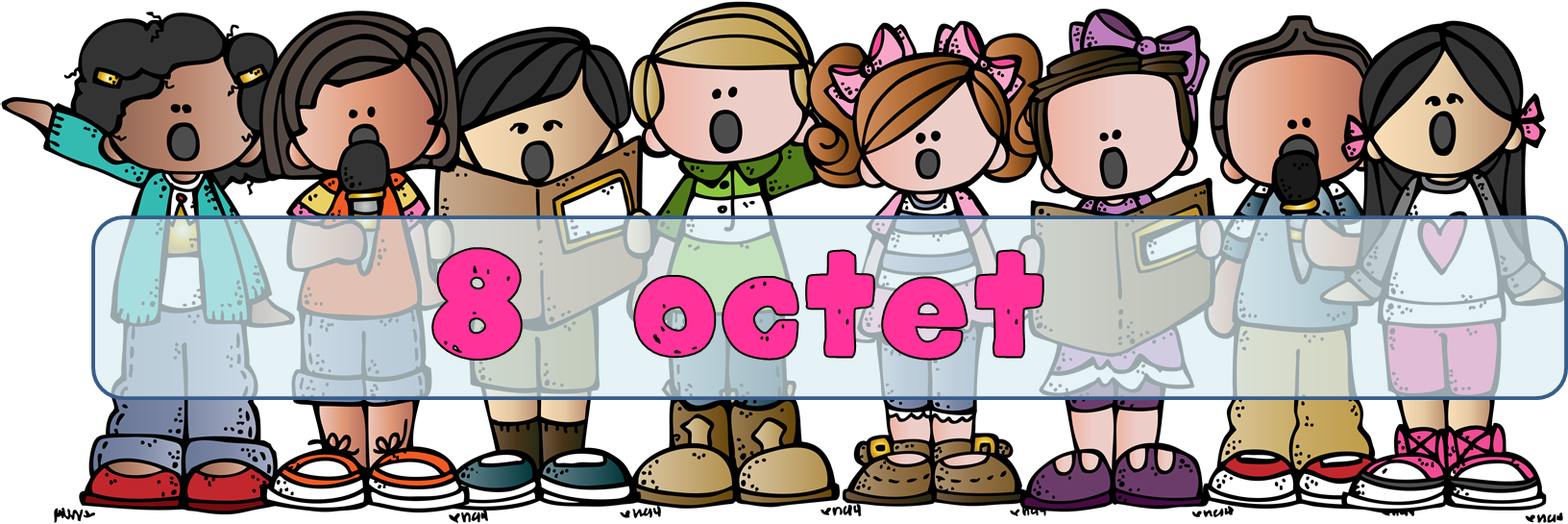 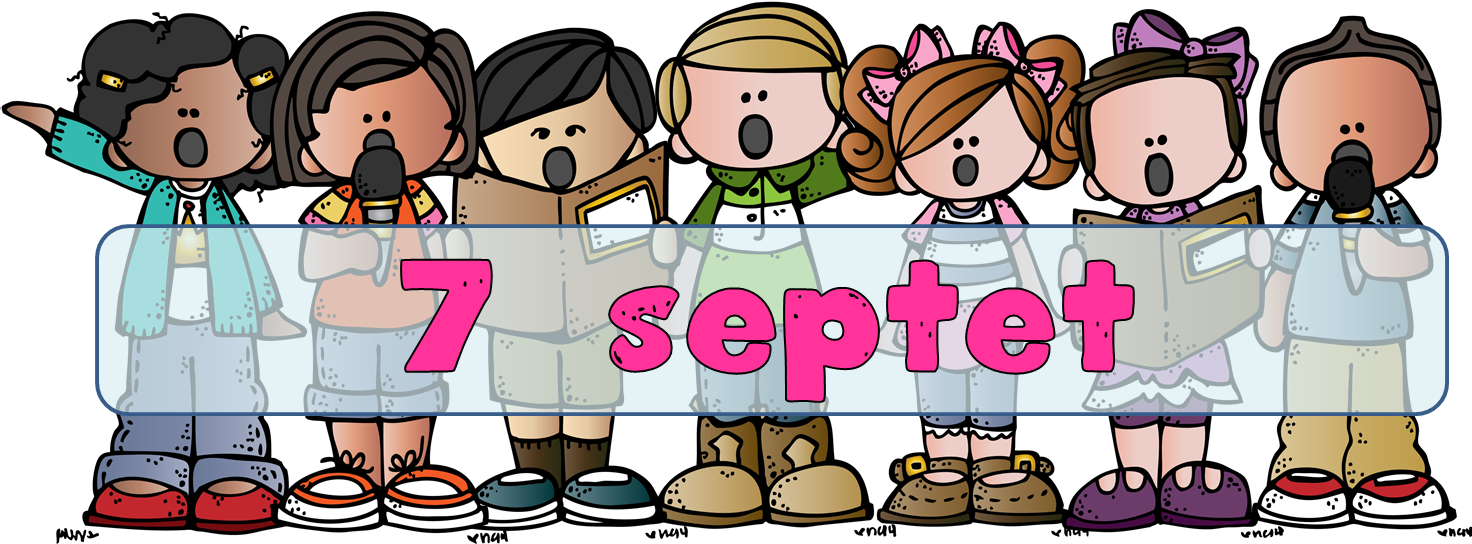 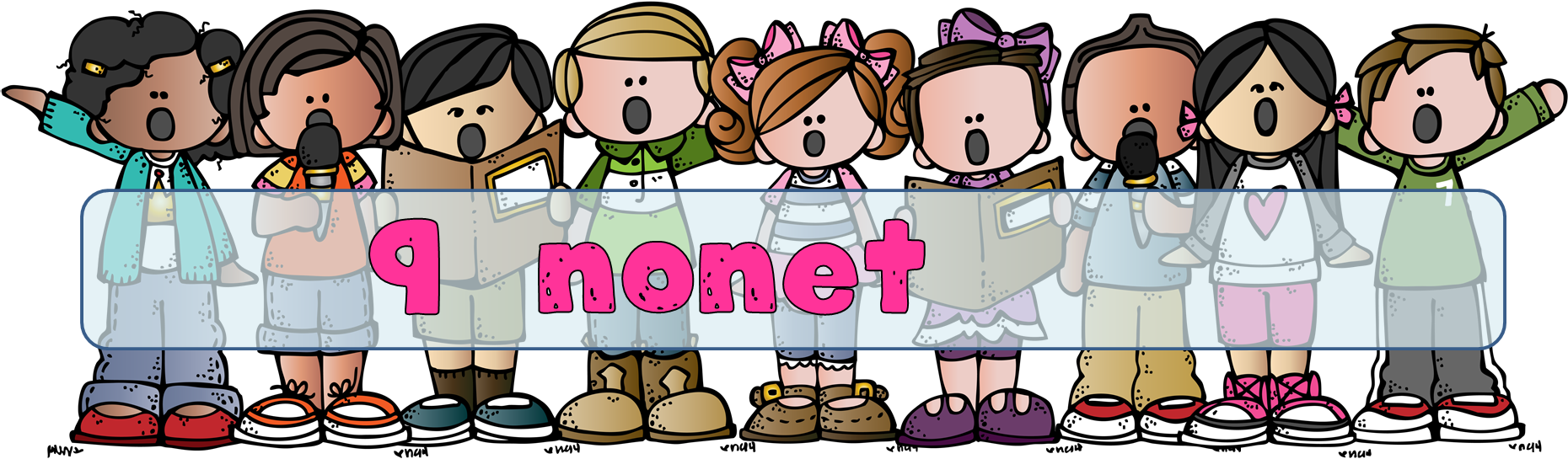 21-3c
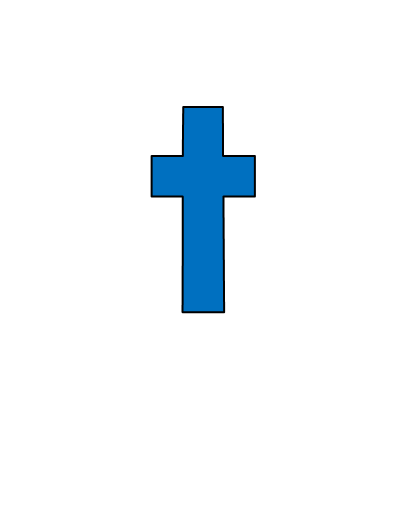 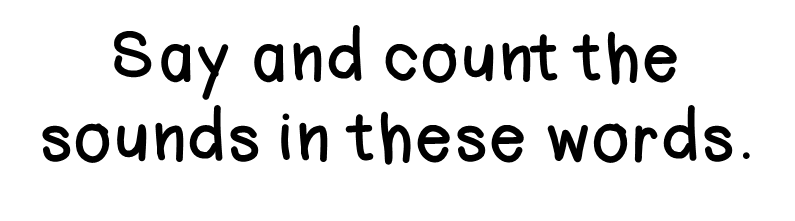 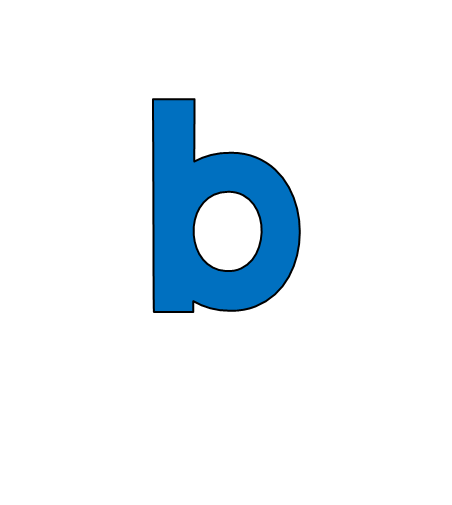 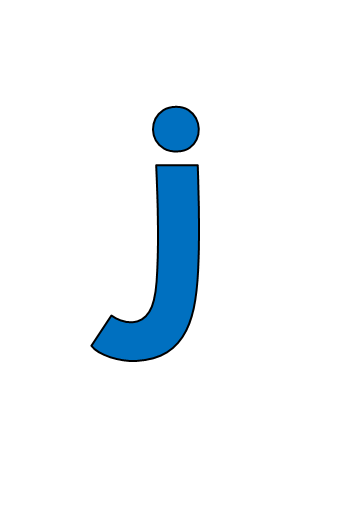 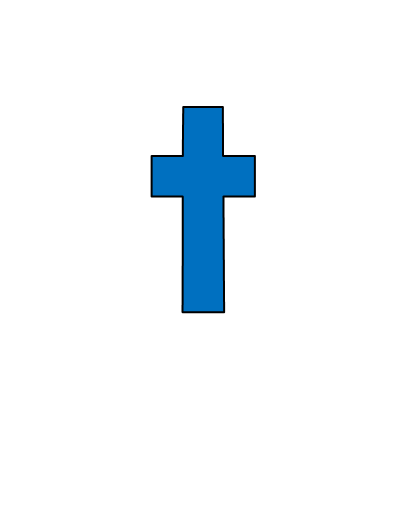 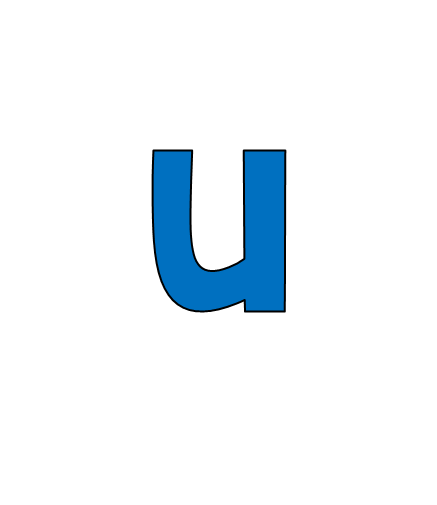 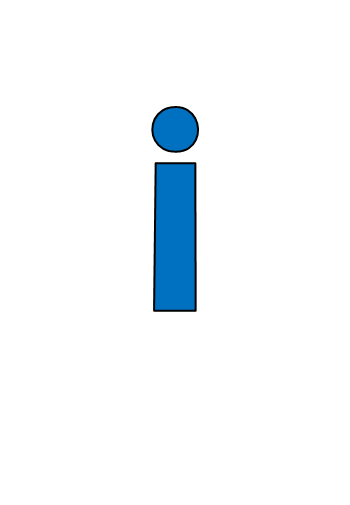 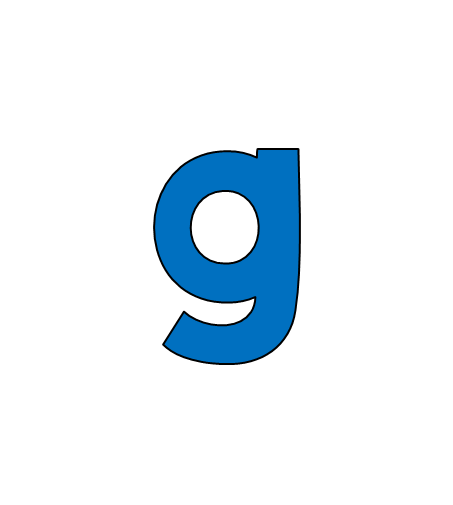 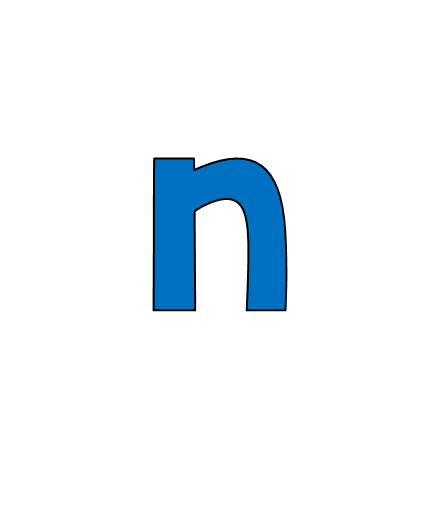 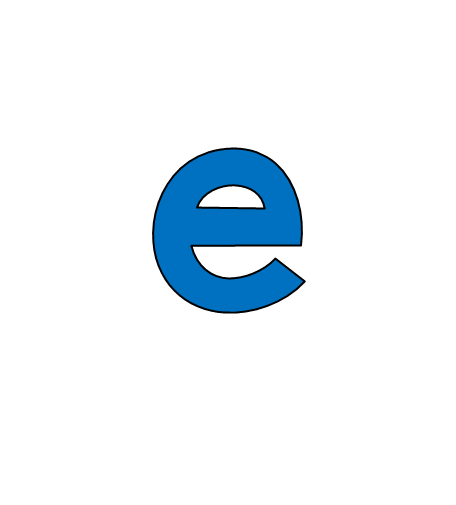 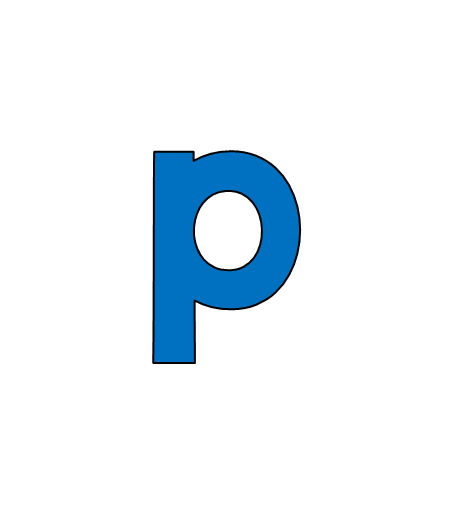 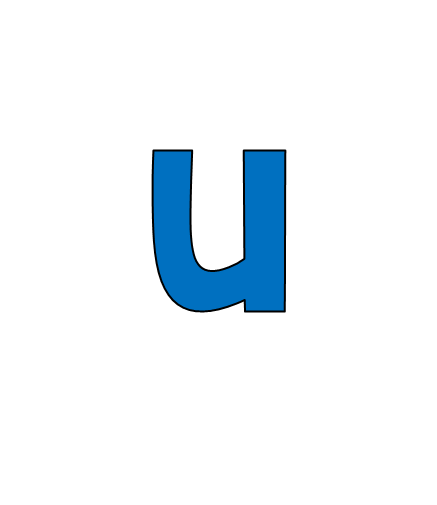 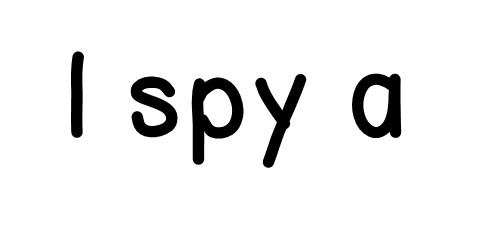 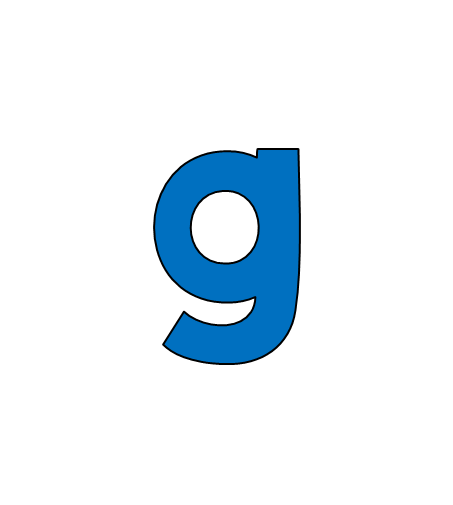 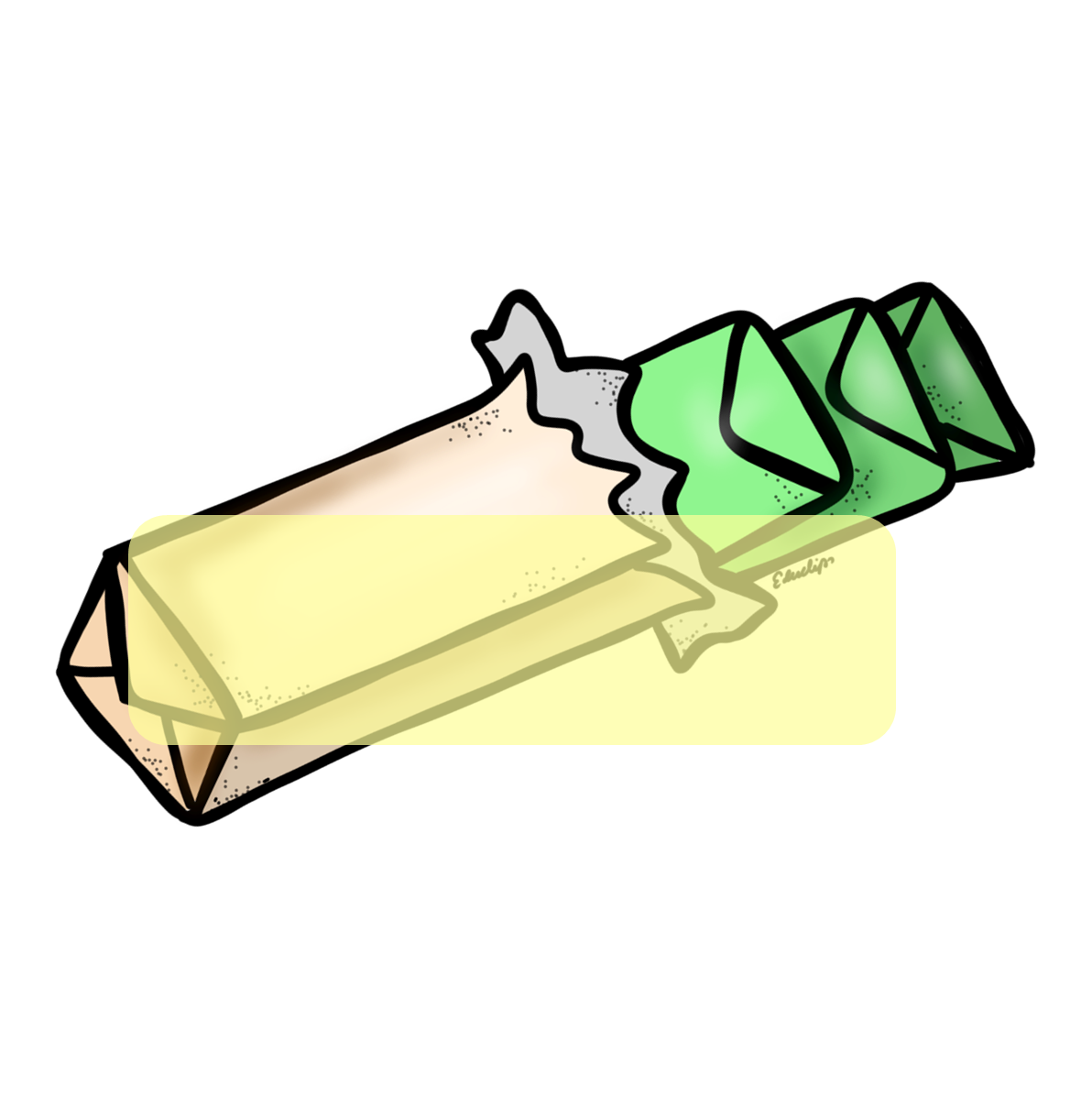 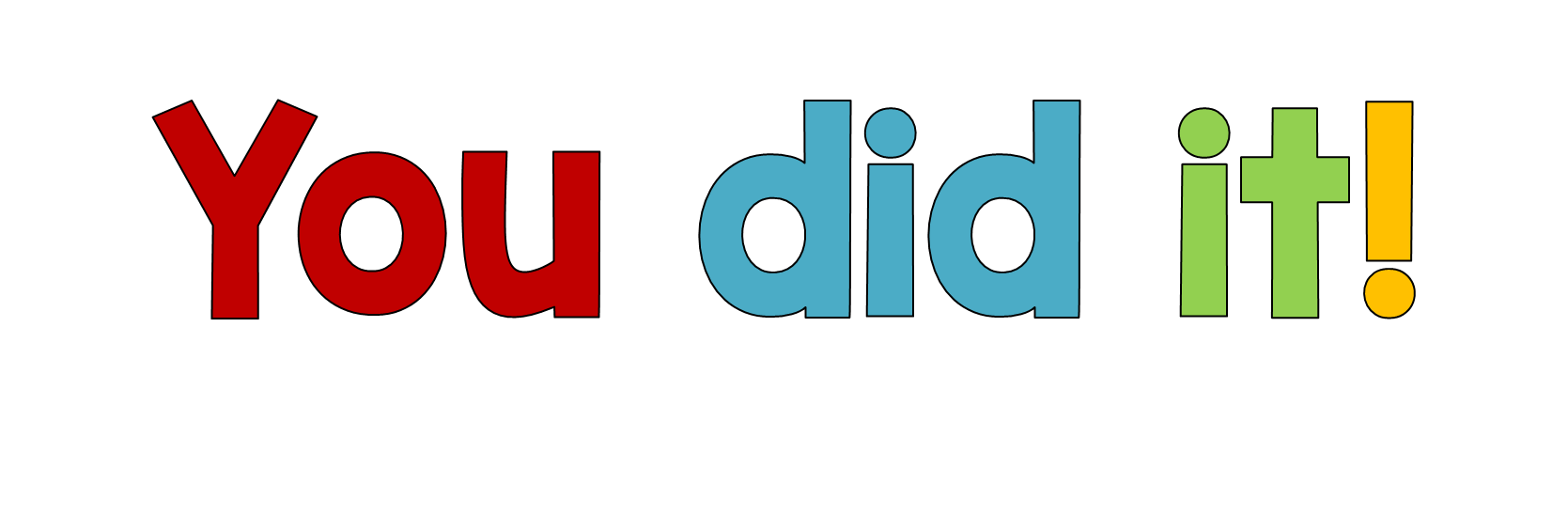 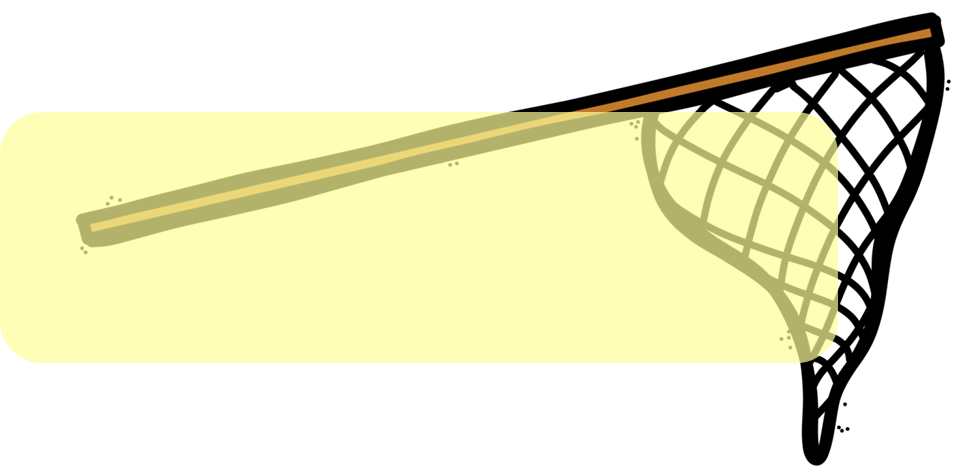 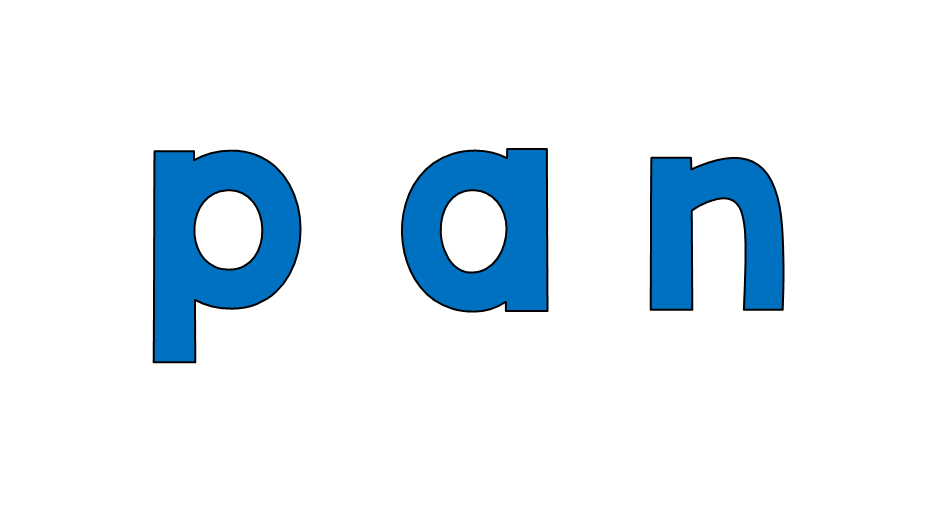 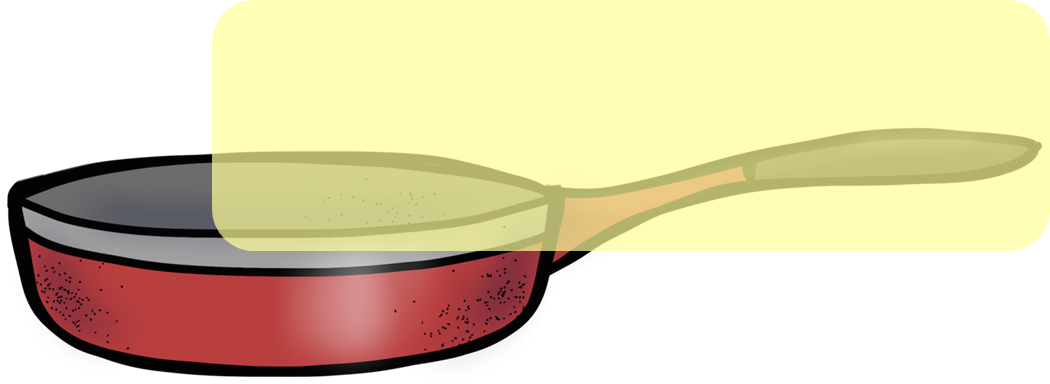 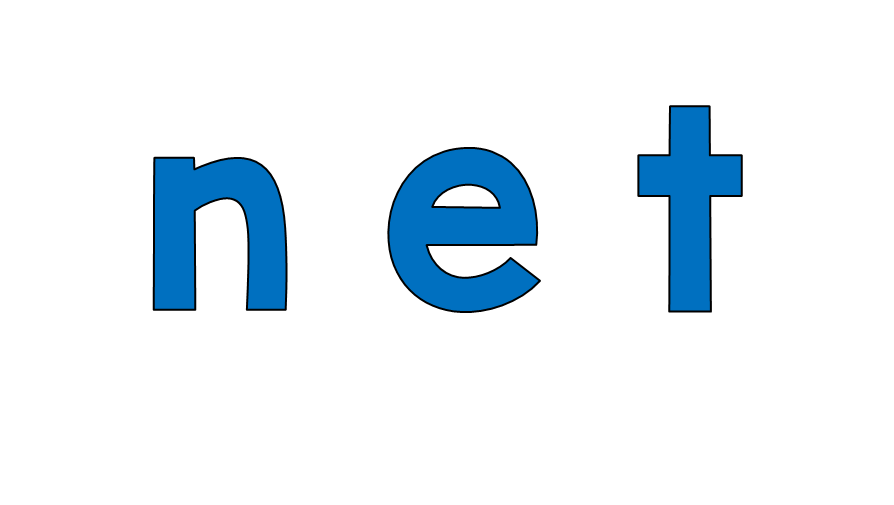 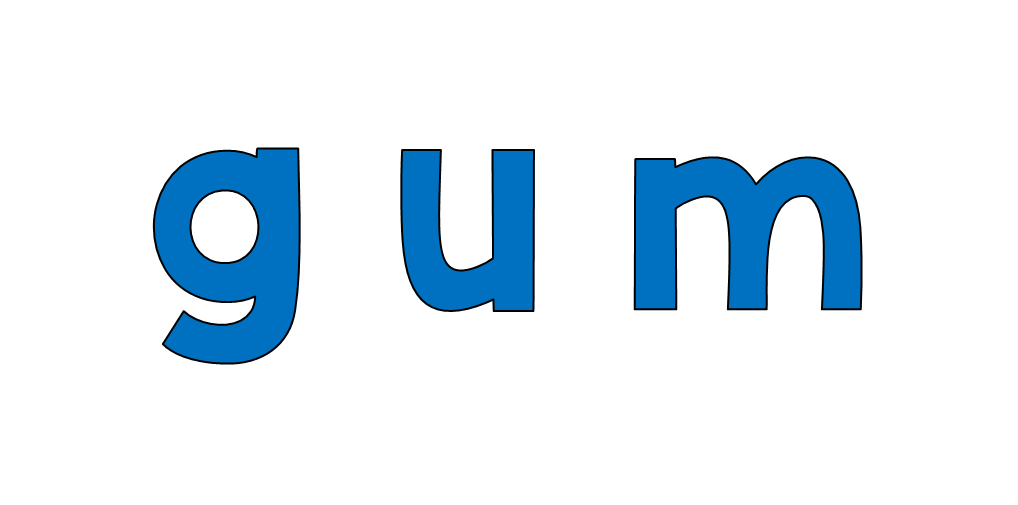 21-3d
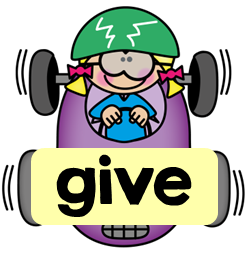 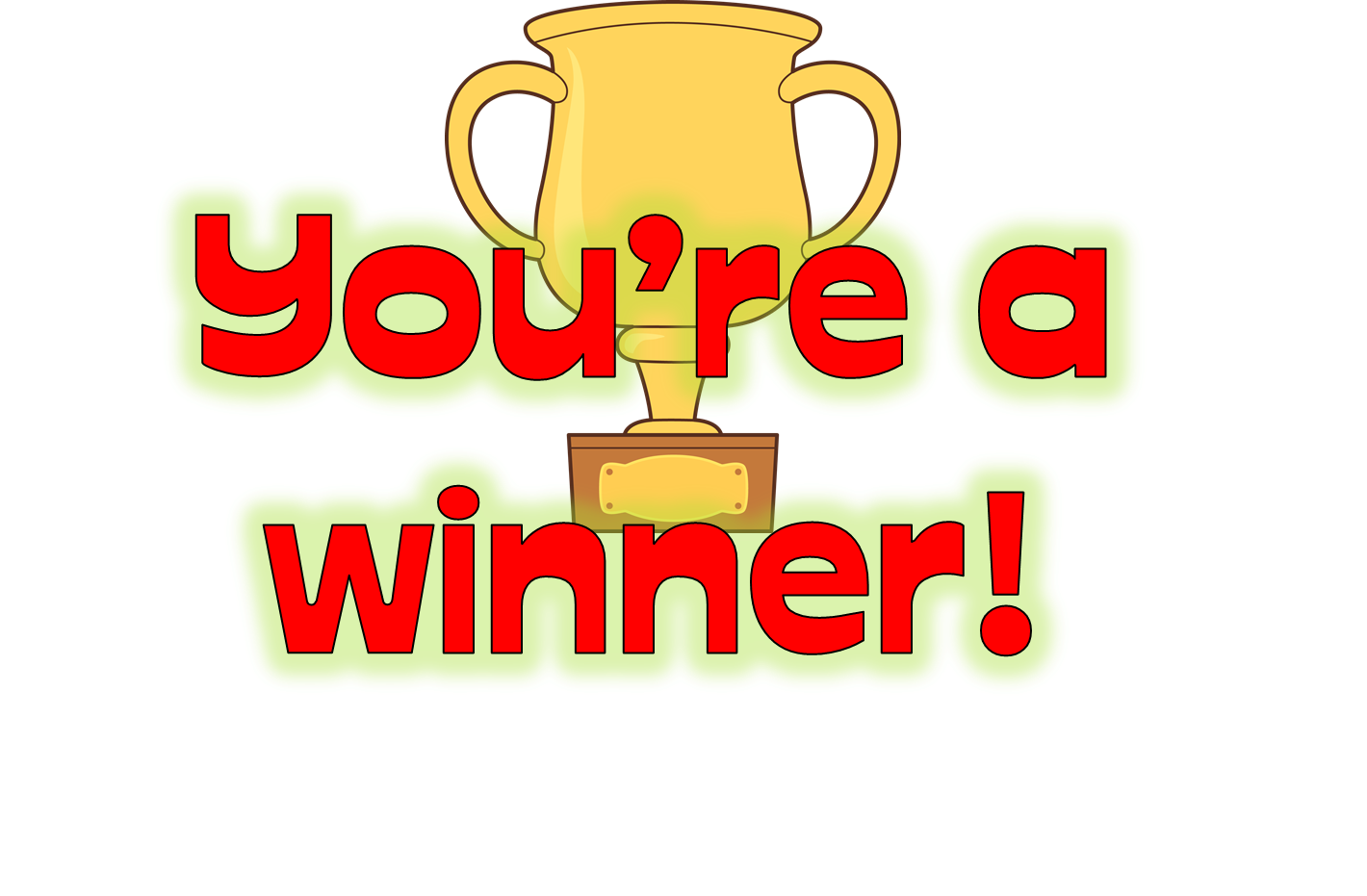 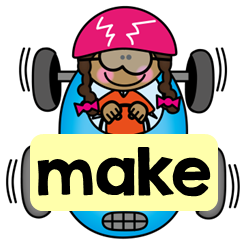 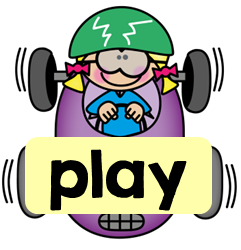 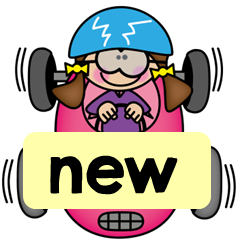 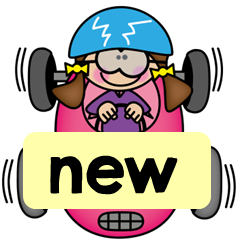 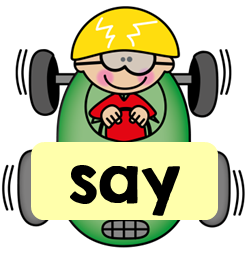 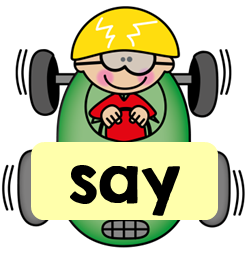 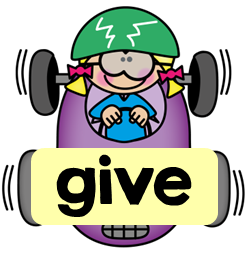 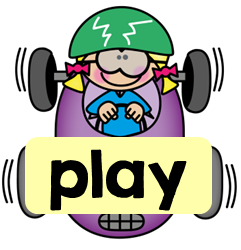 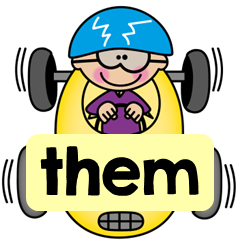 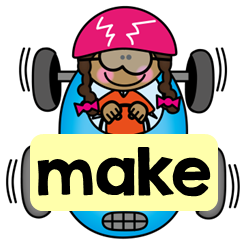 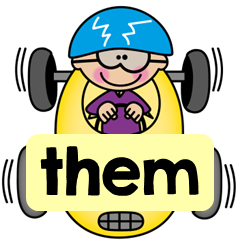 21-3e
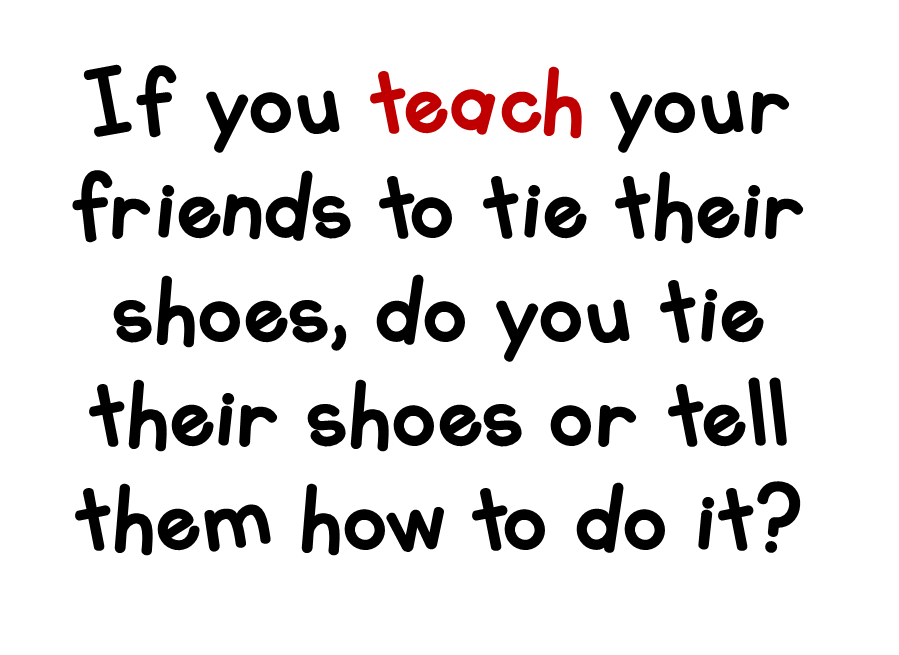 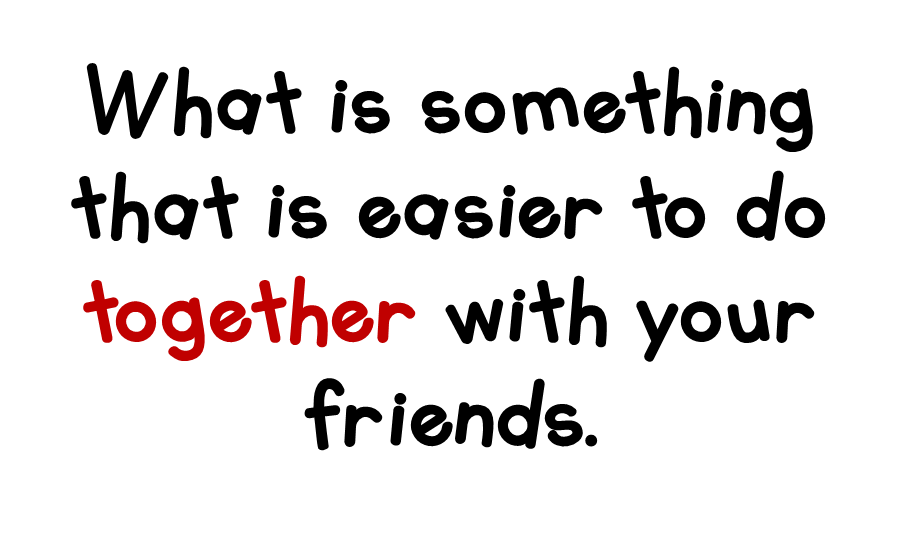 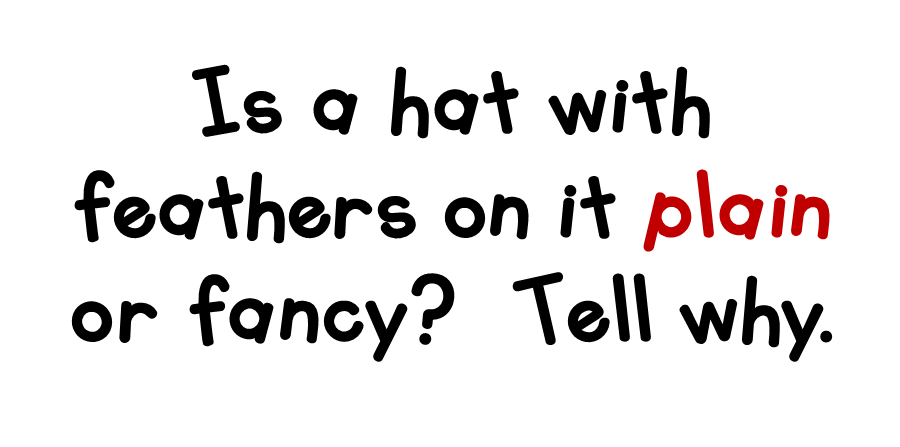 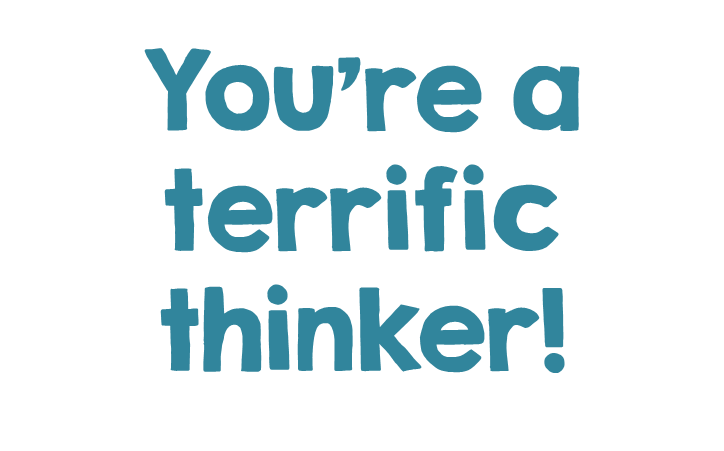 21-3f
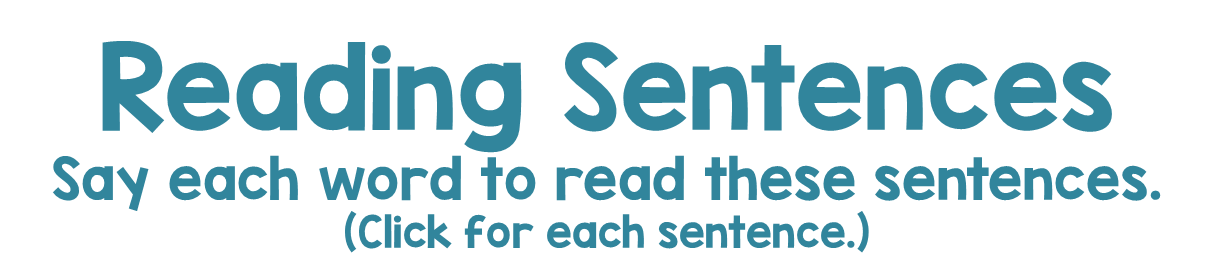 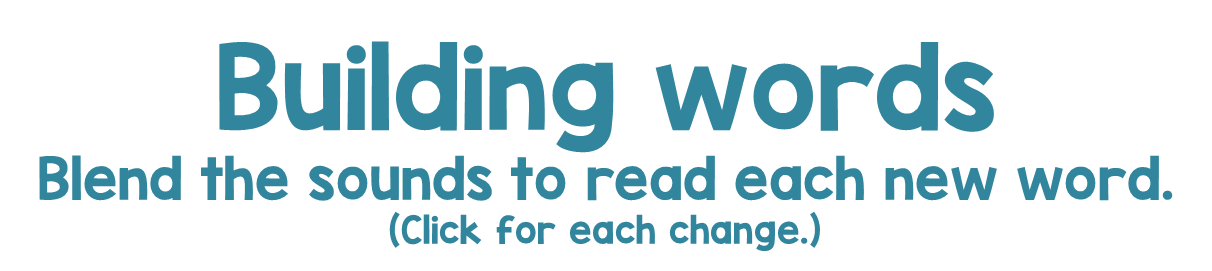 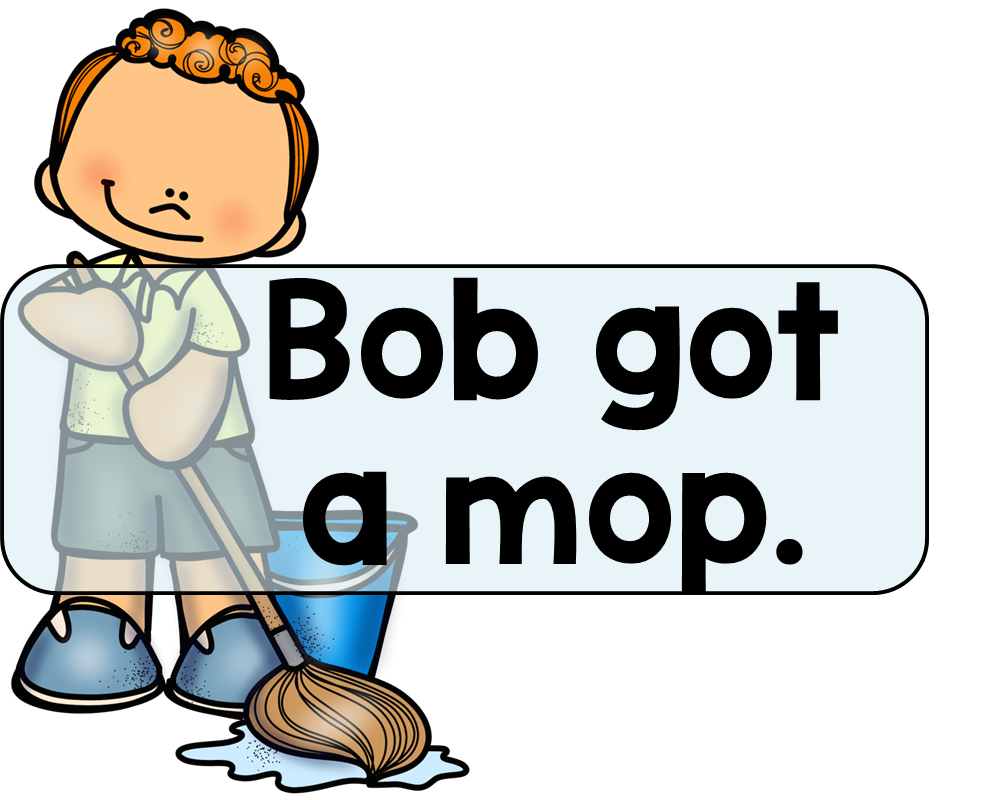 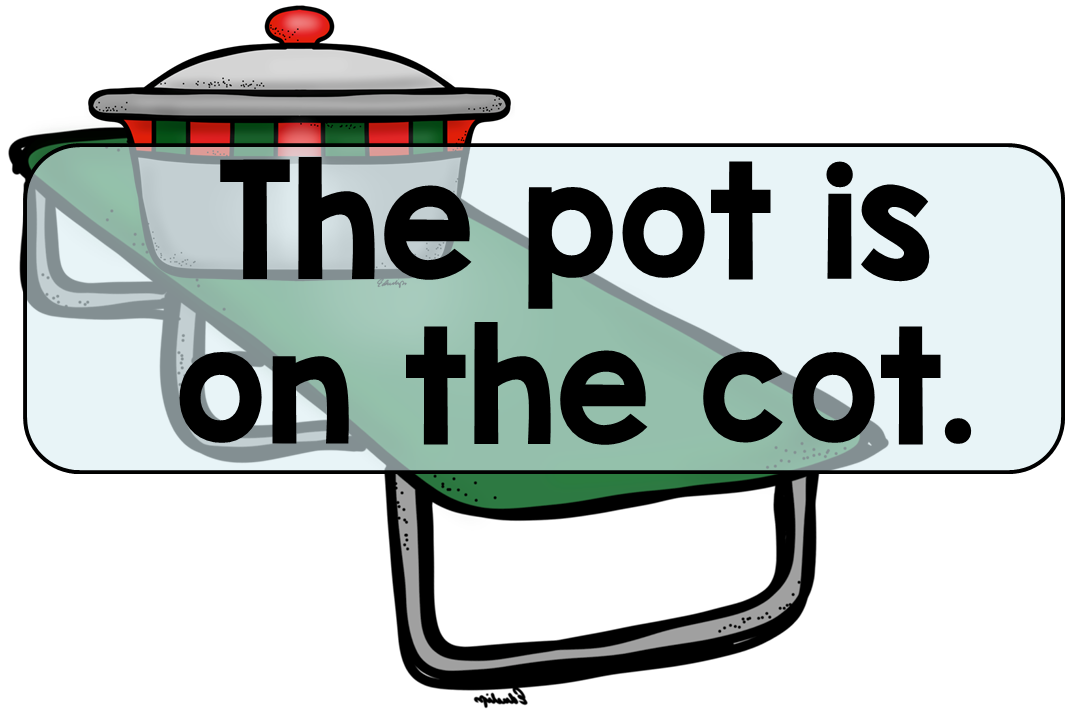 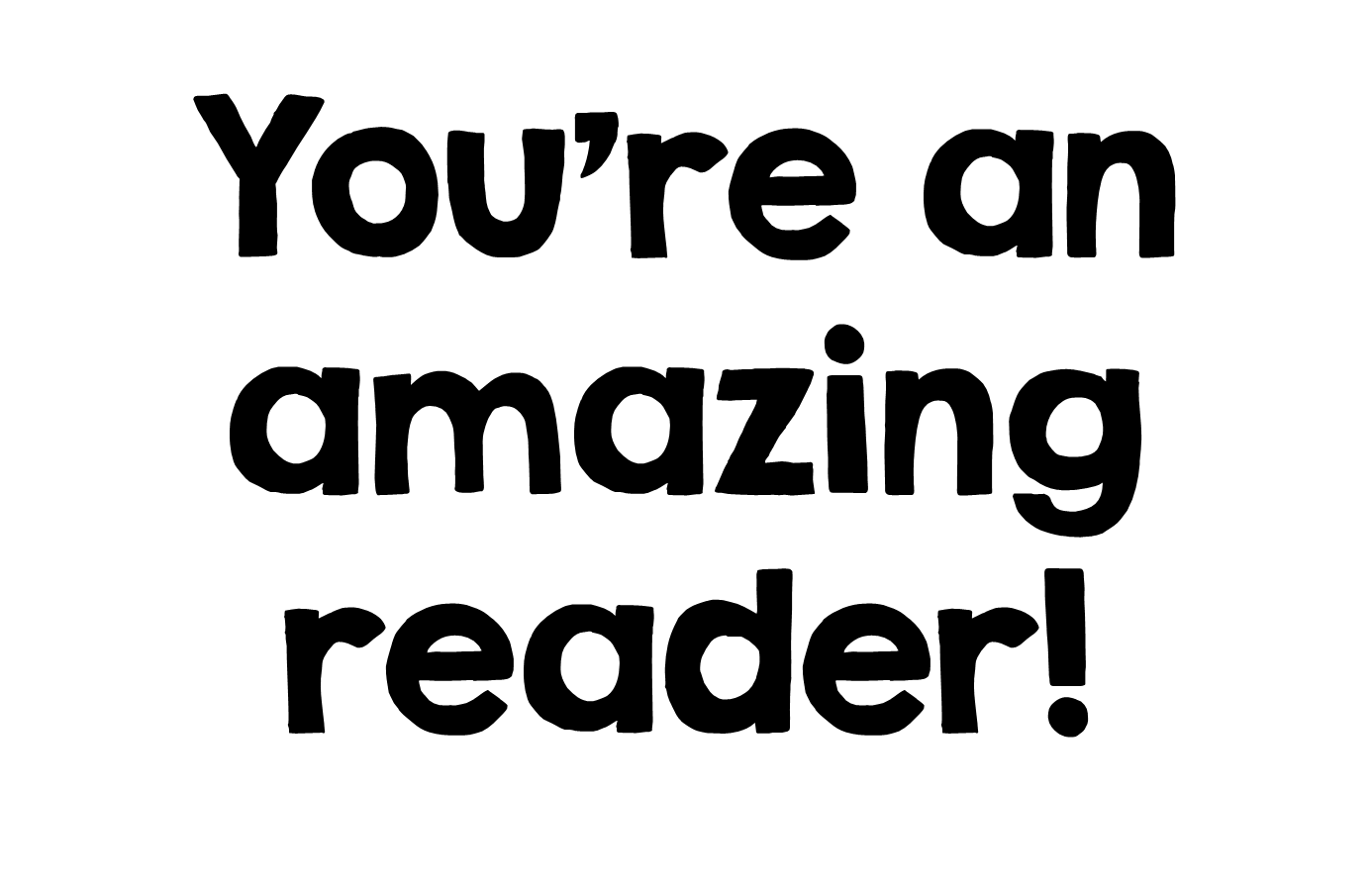 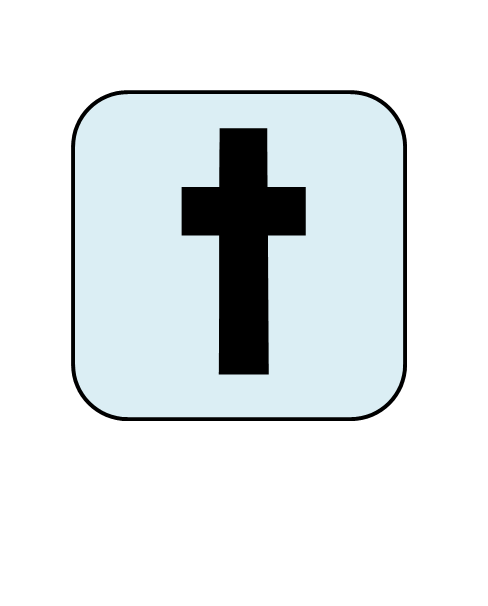 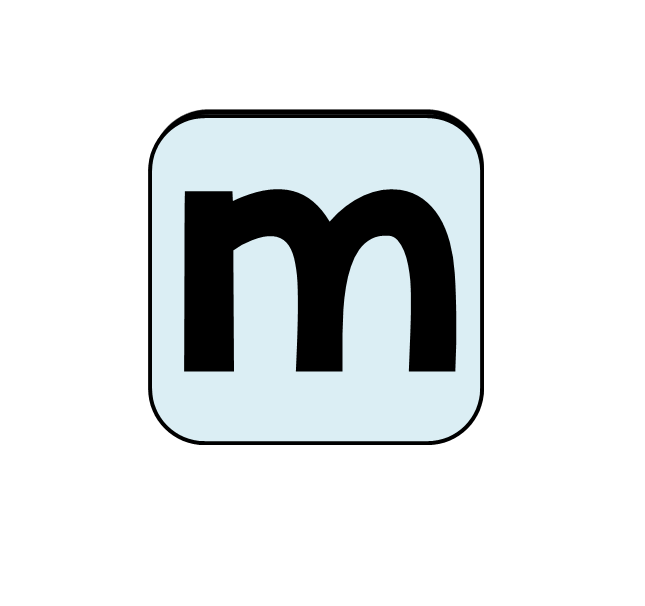 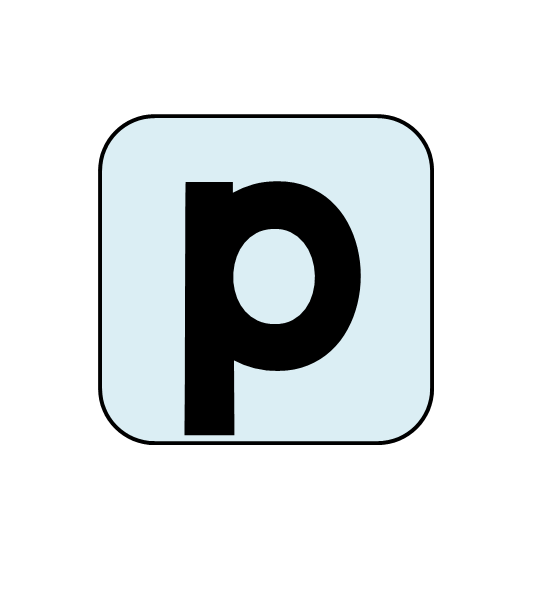 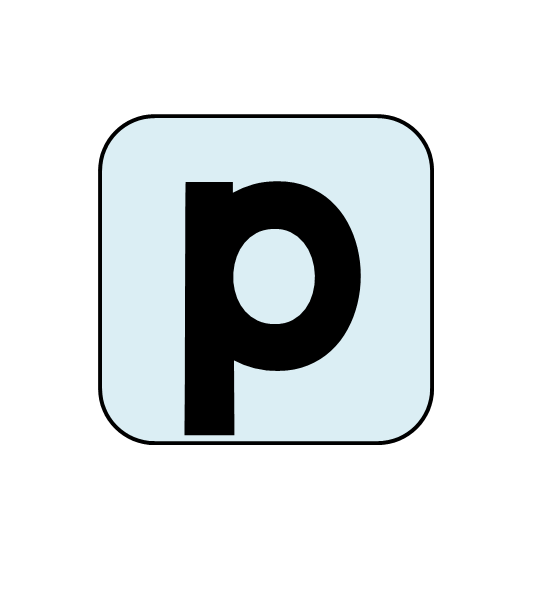 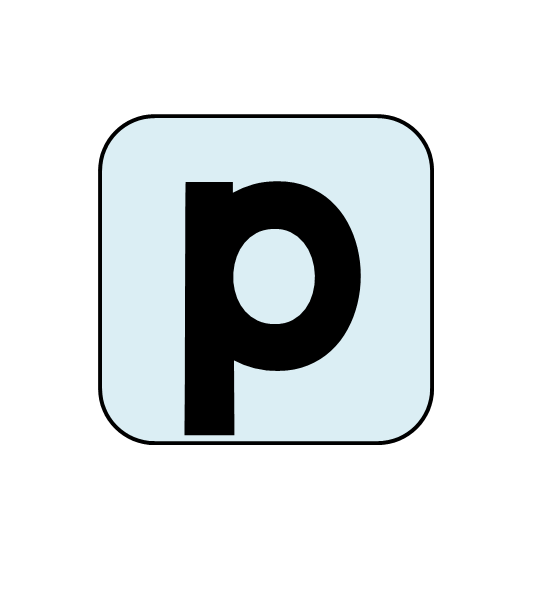 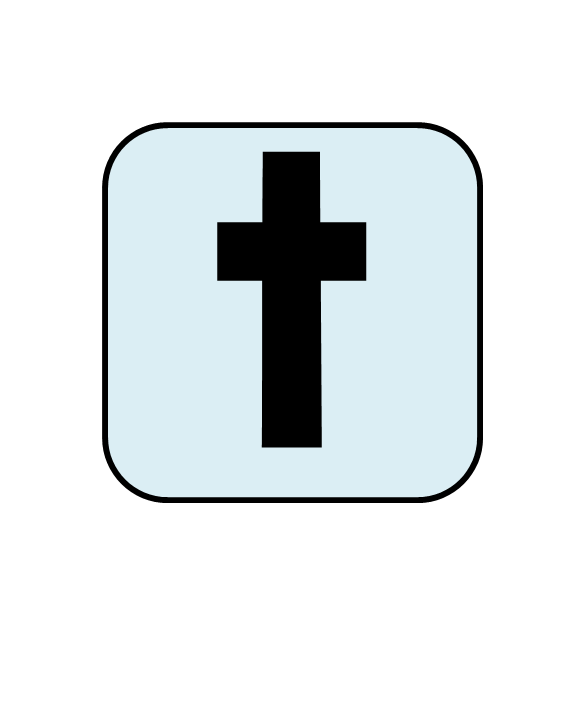 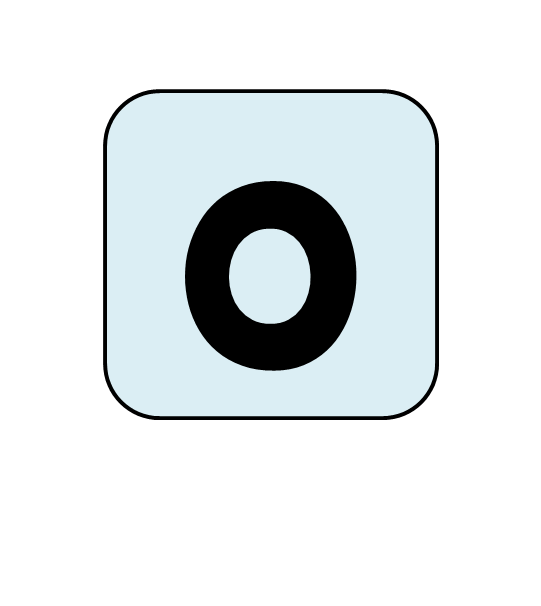 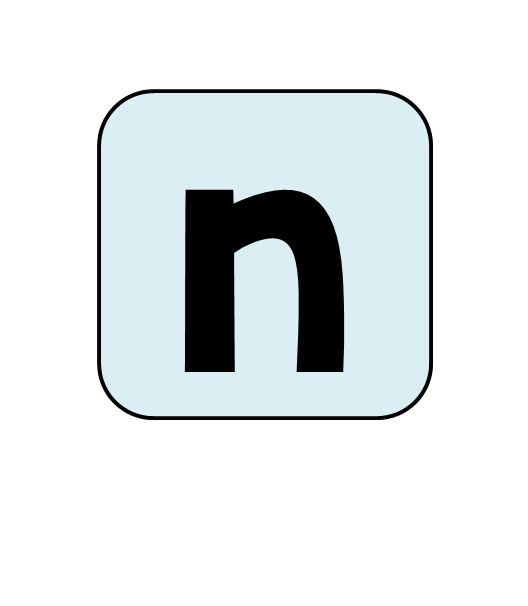 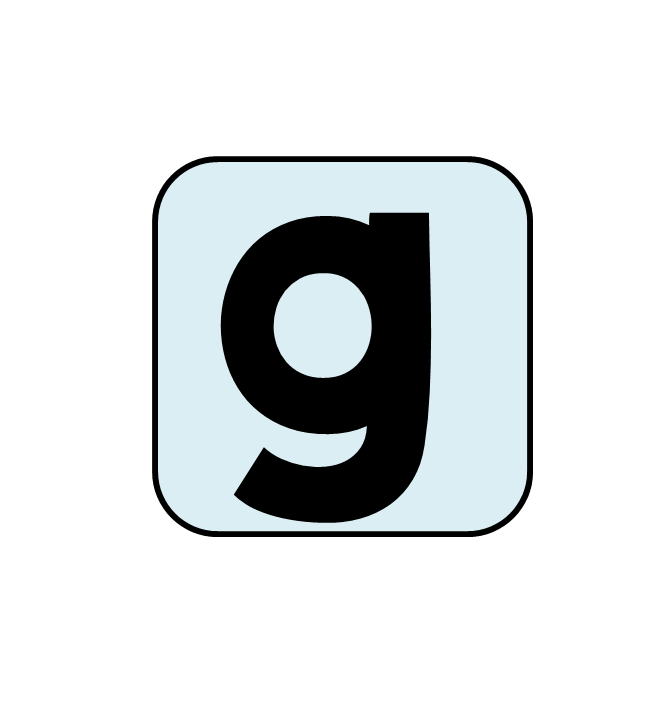 21-3g
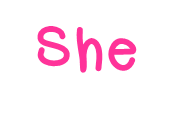 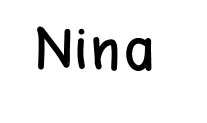 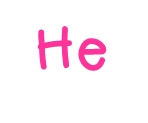 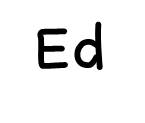 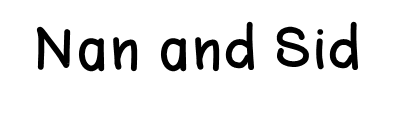 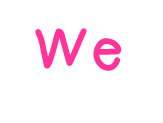 21-4a
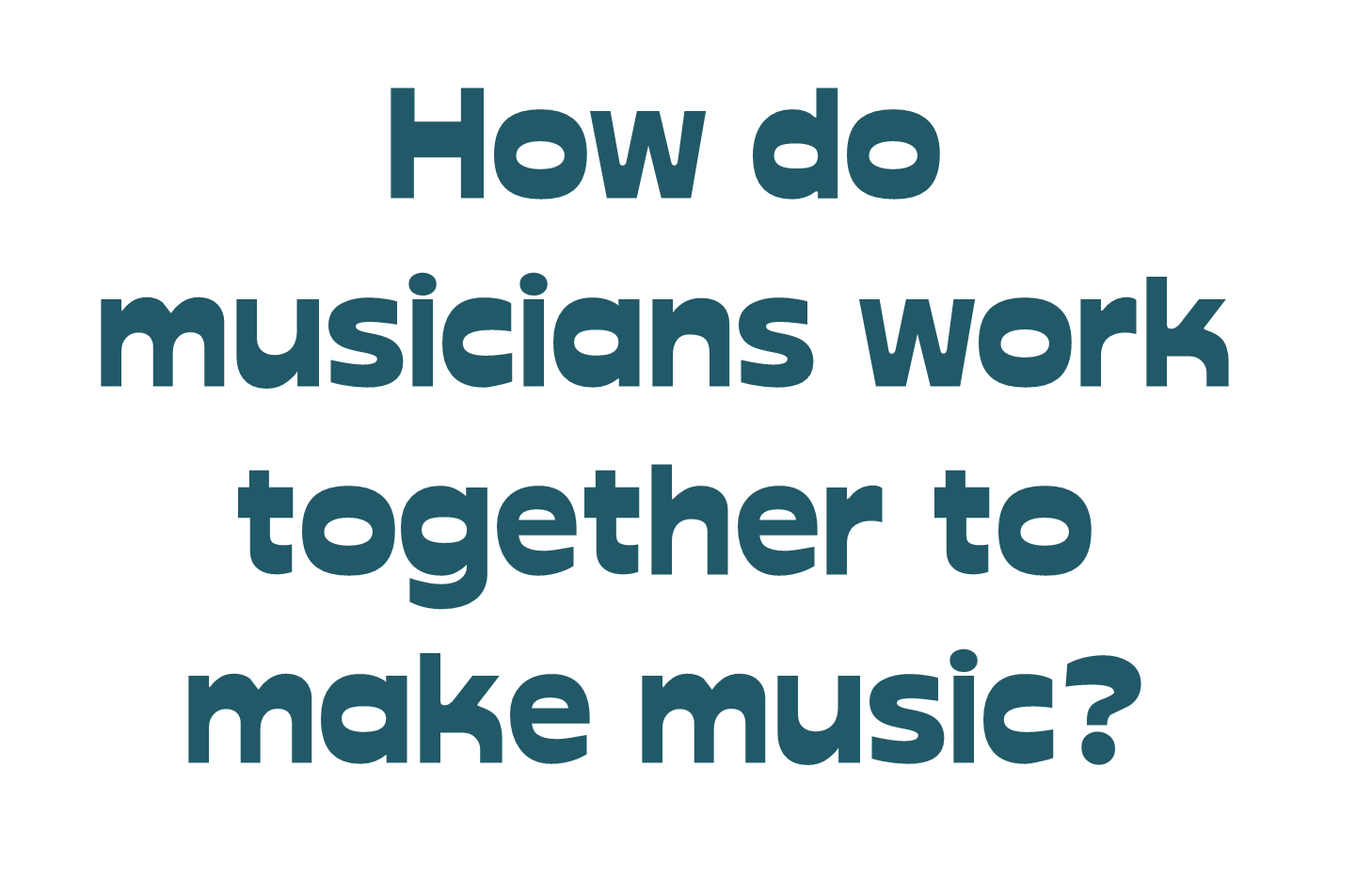 21-4b
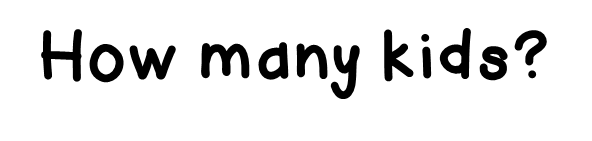 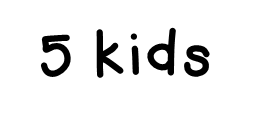 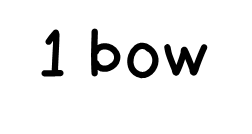 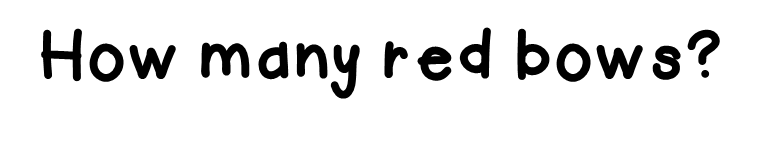 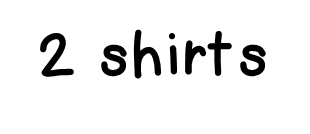 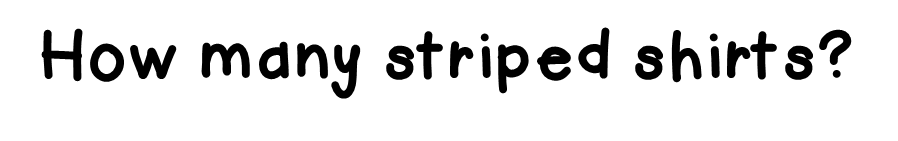 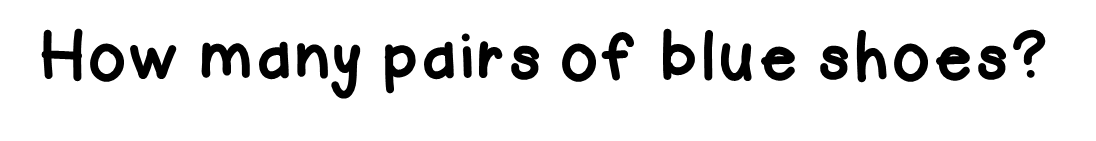 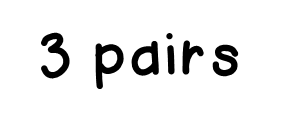 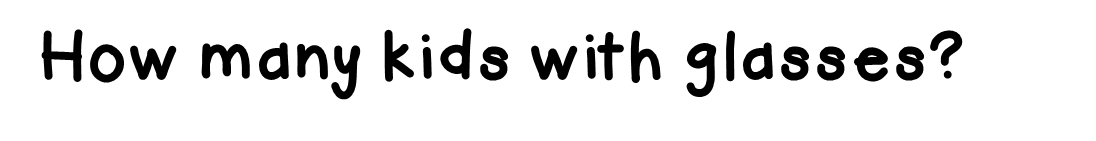 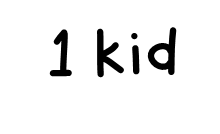 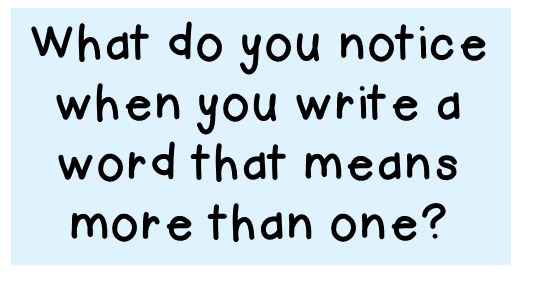 21-4c
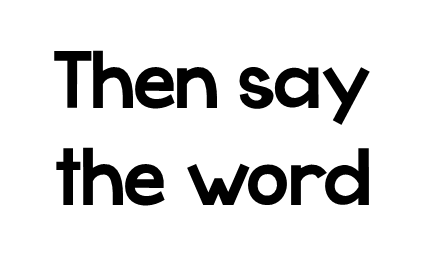 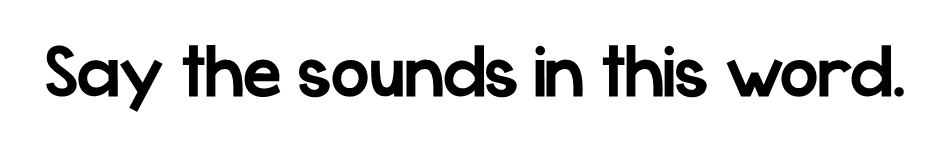 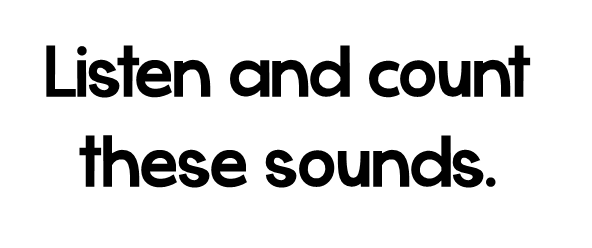 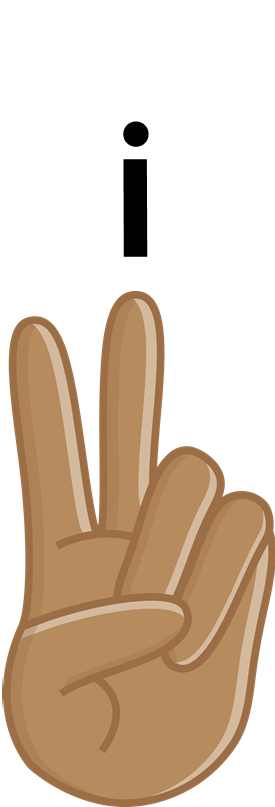 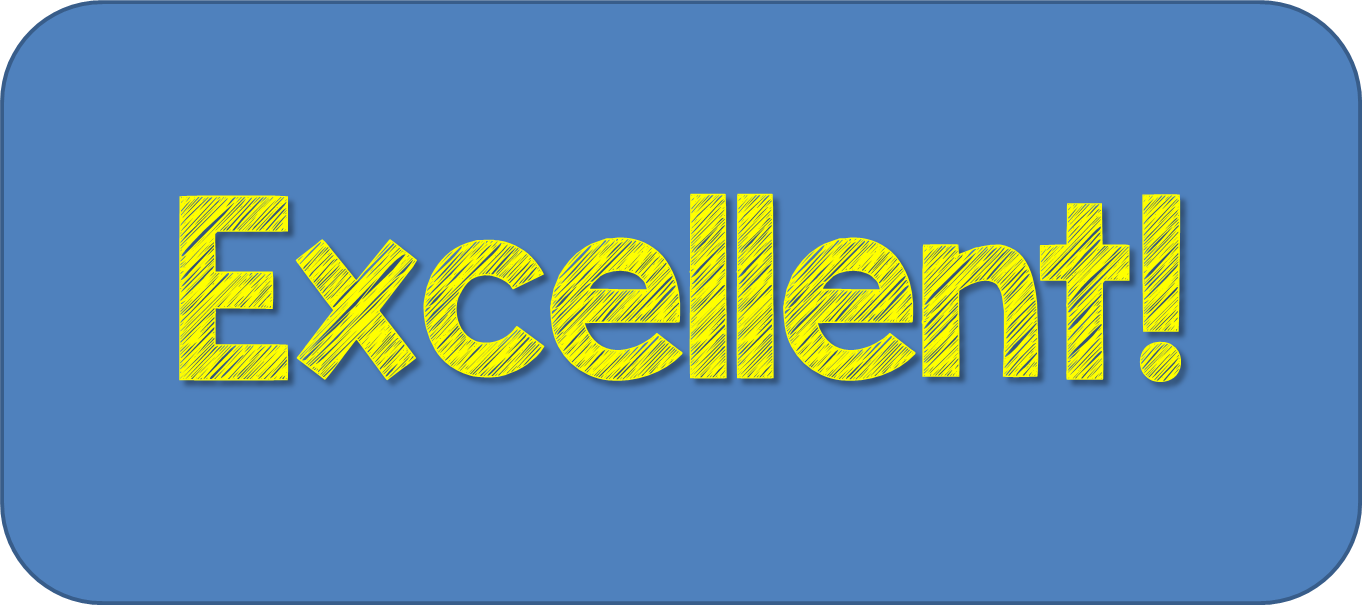 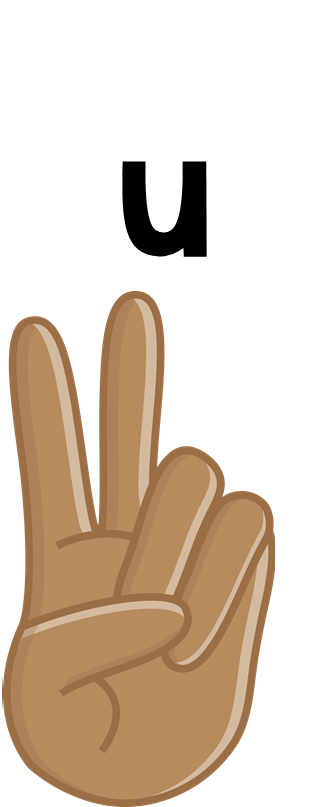 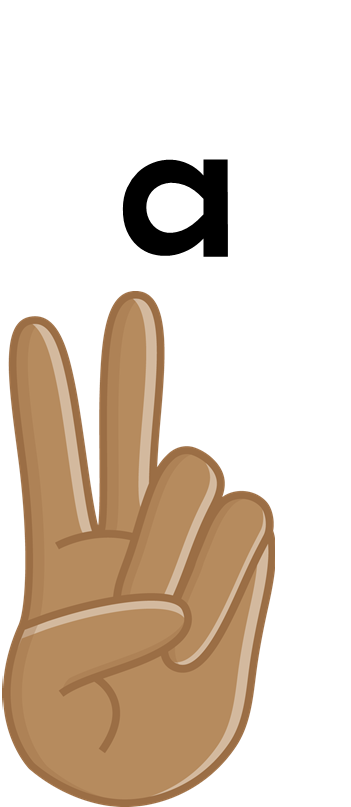 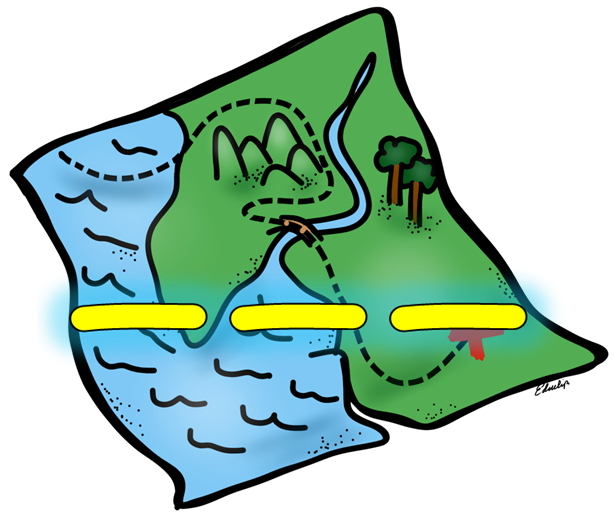 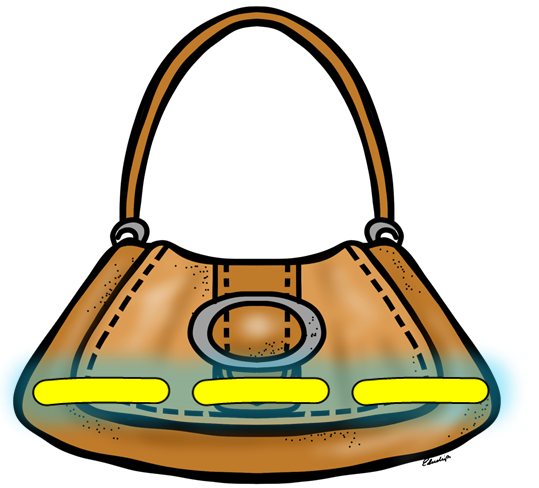 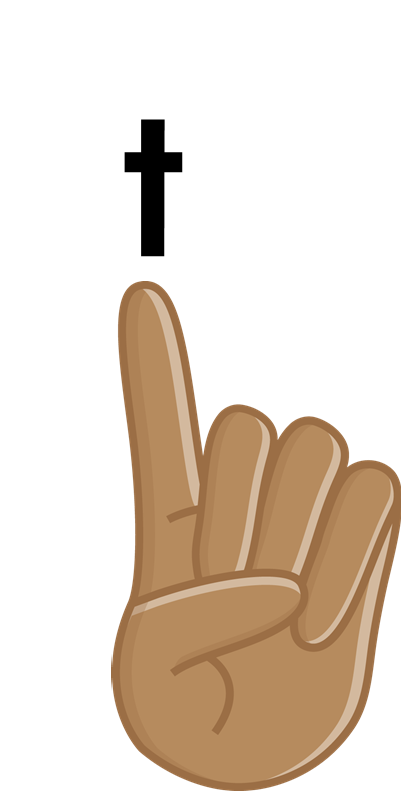 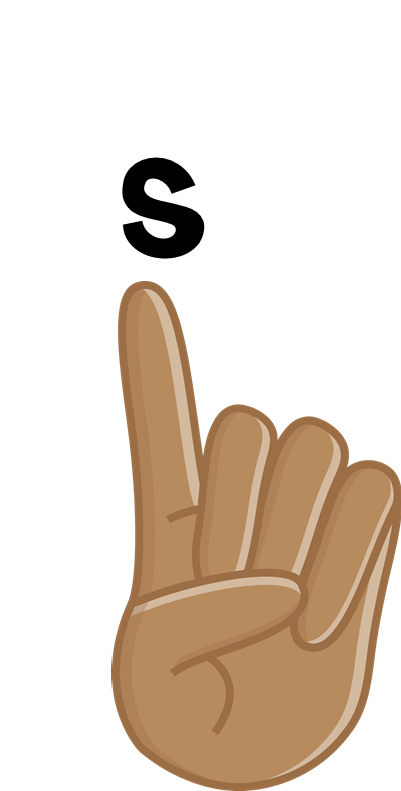 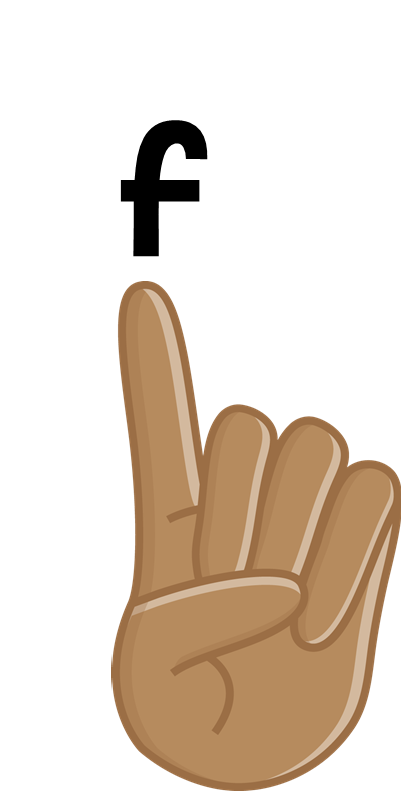 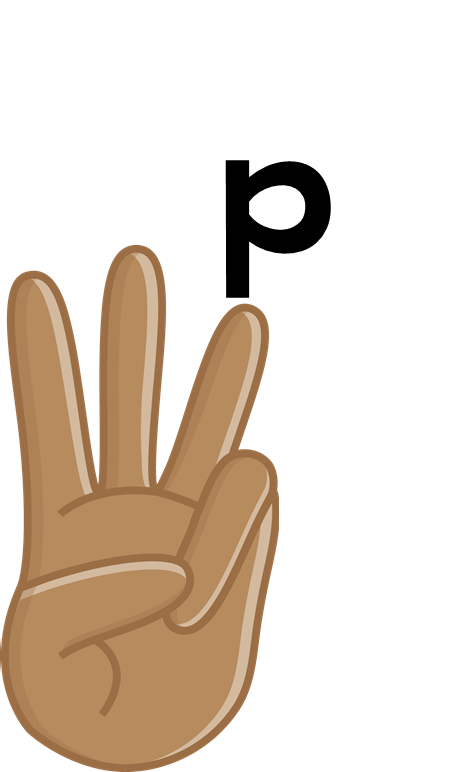 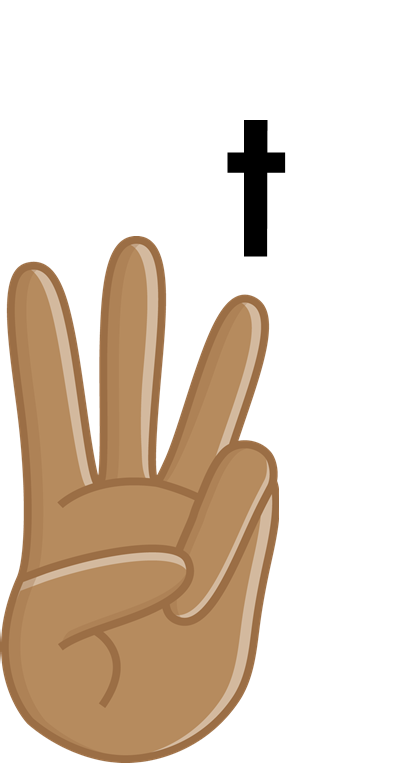 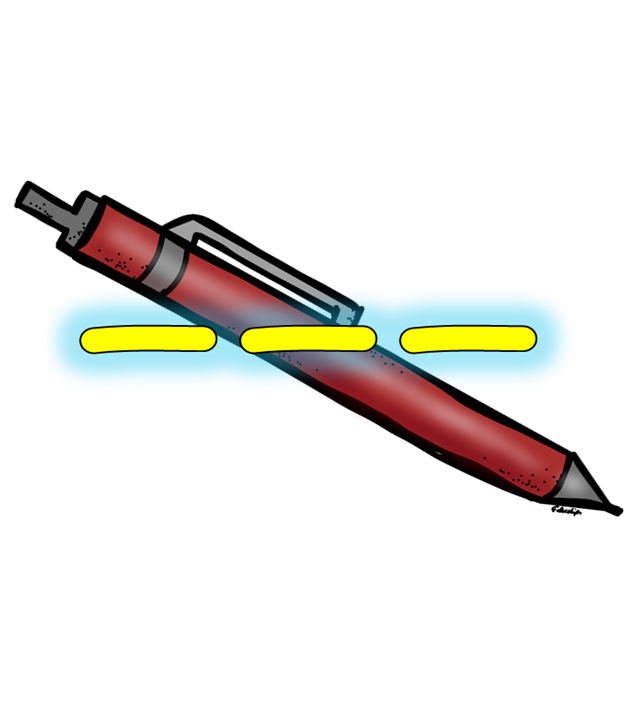 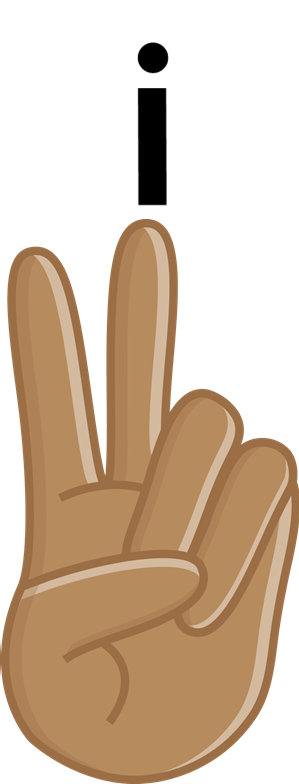 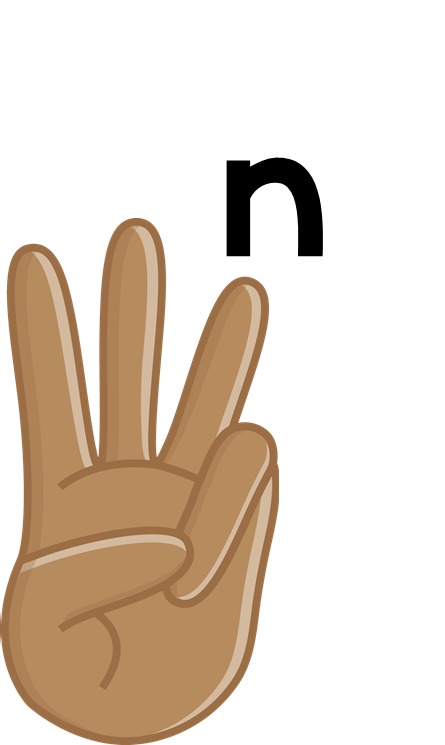 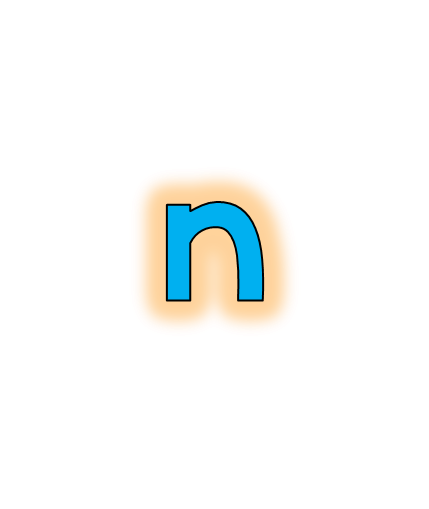 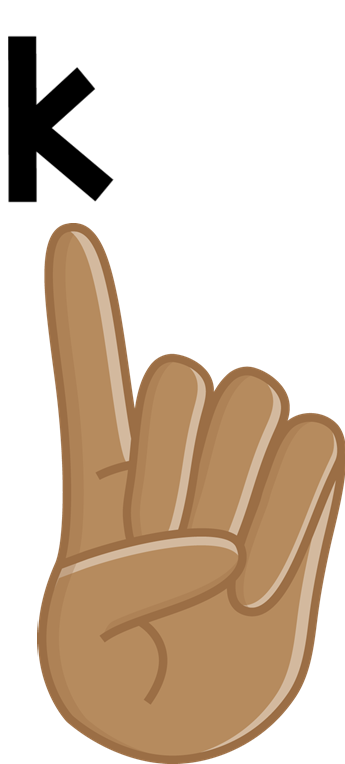 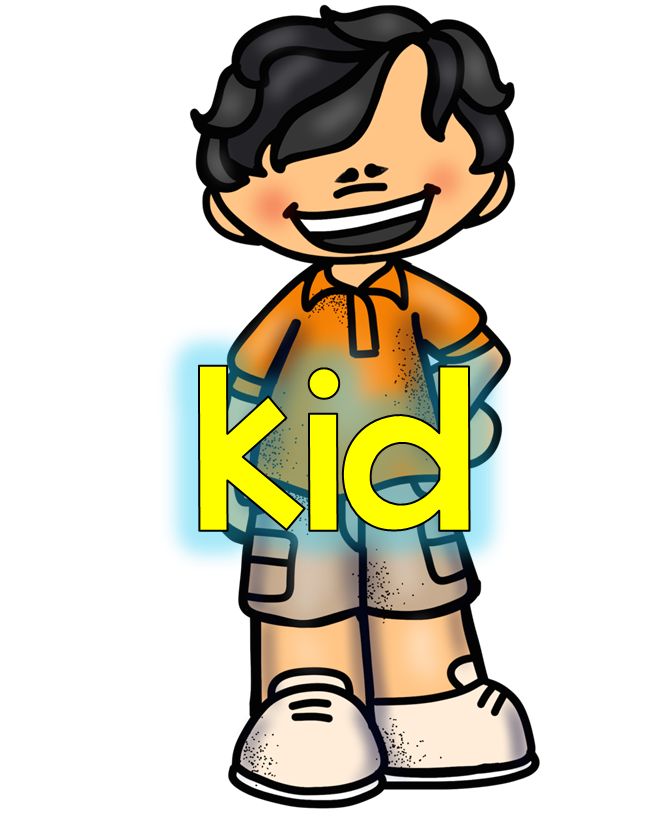 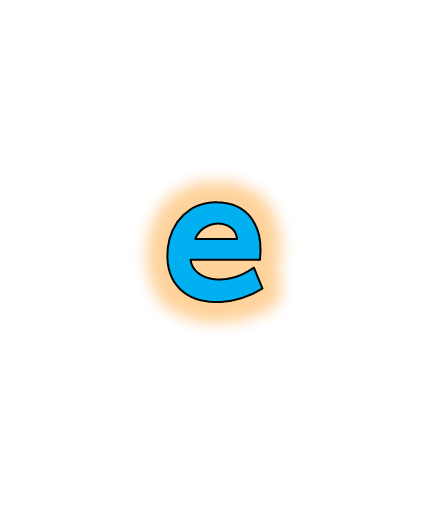 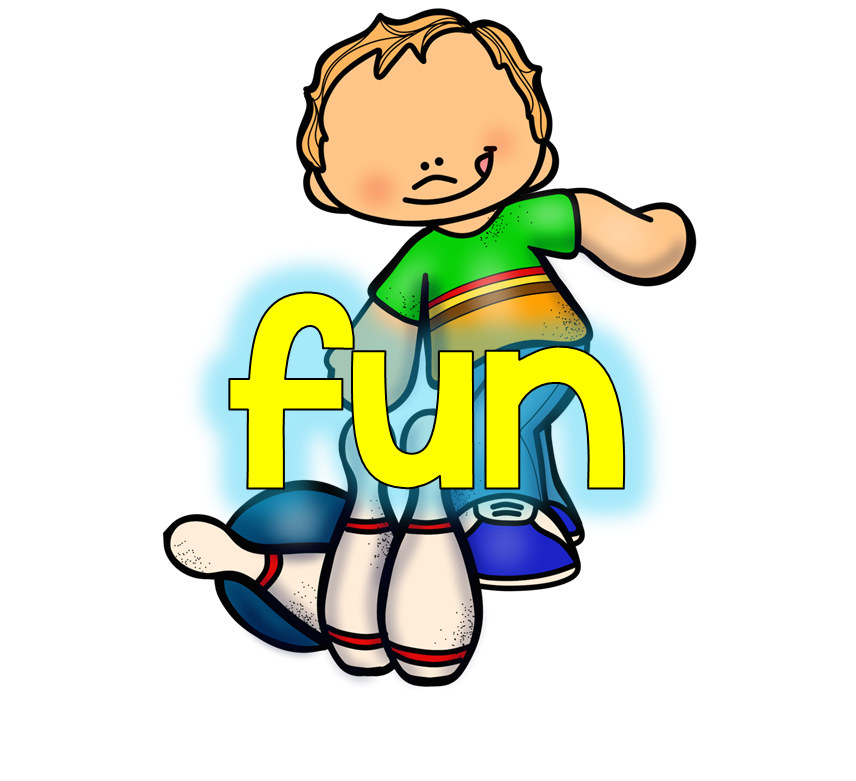 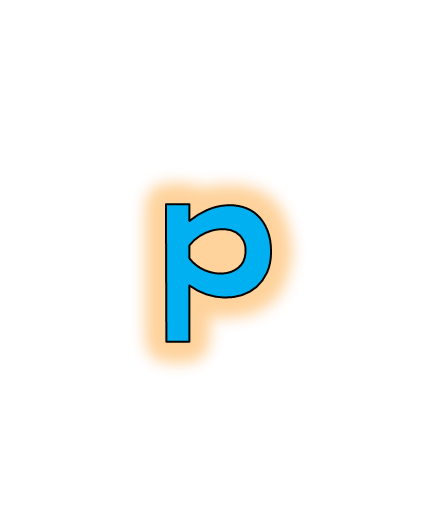 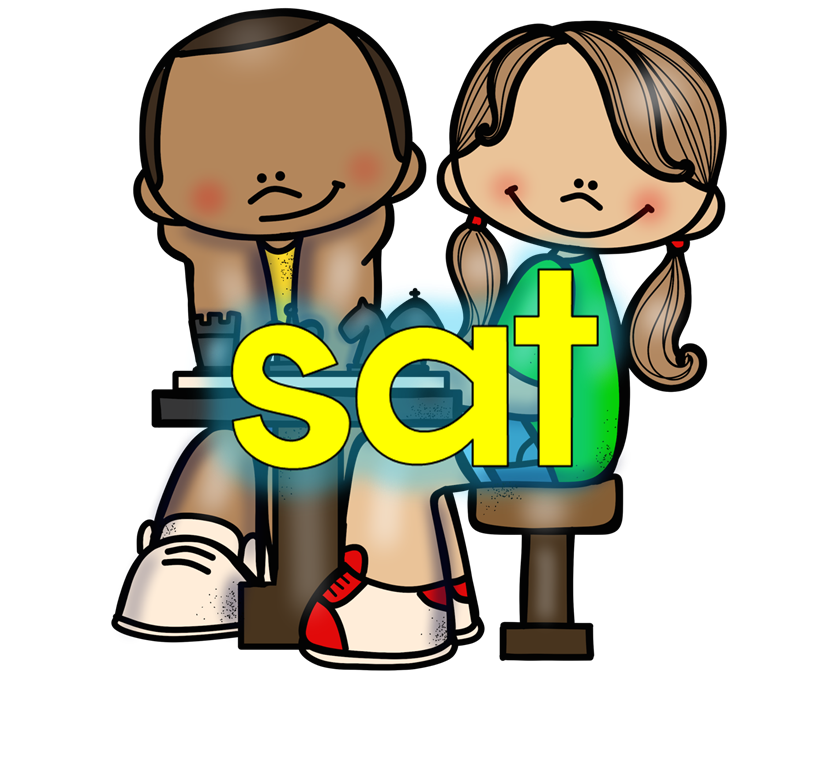 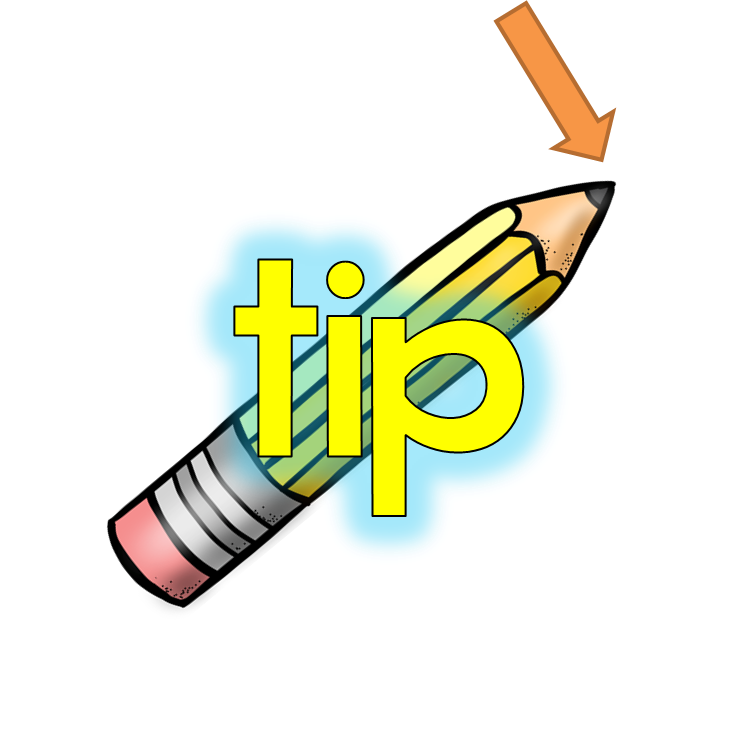 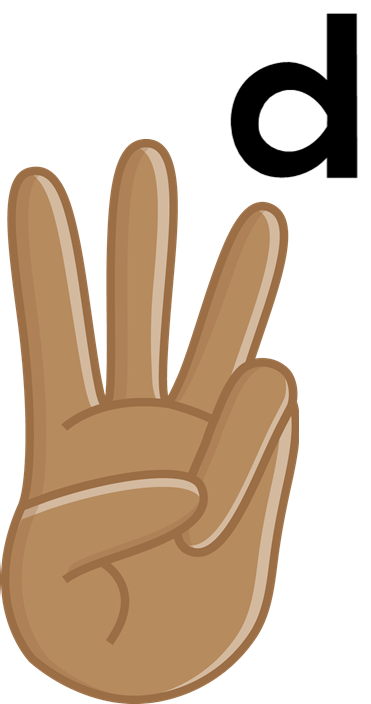 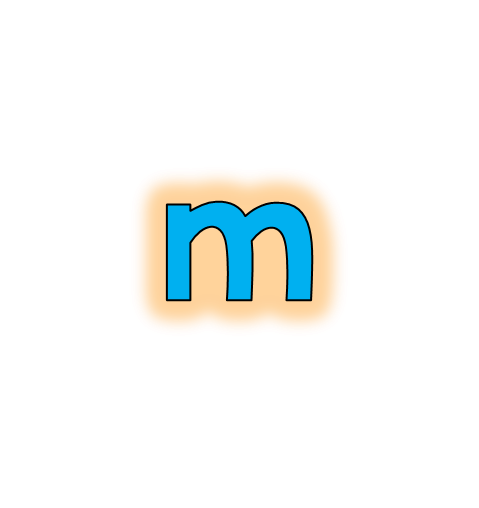 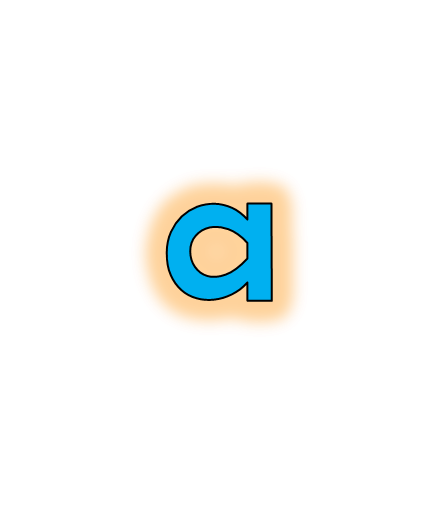 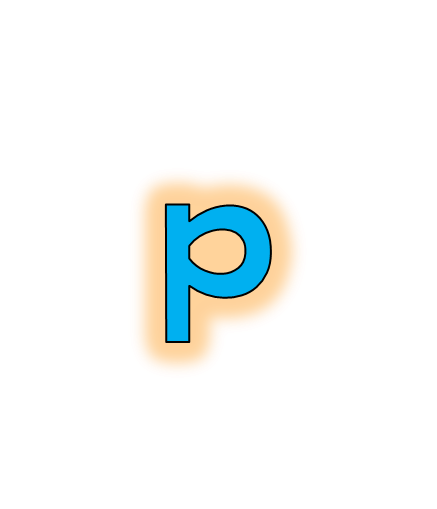 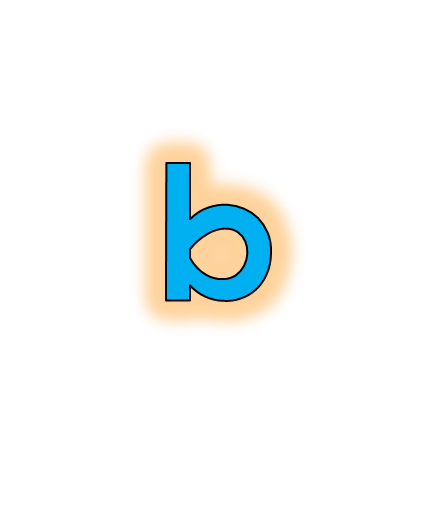 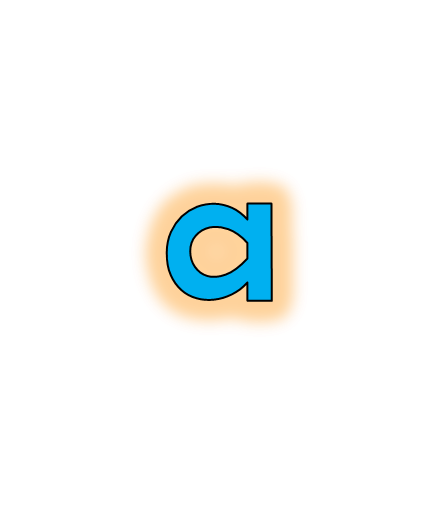 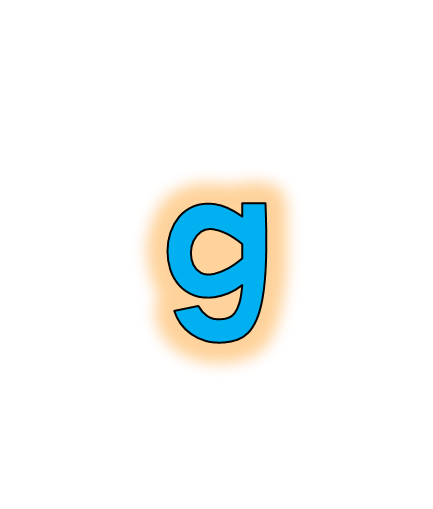 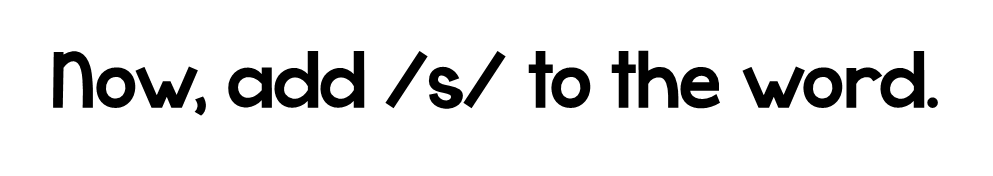 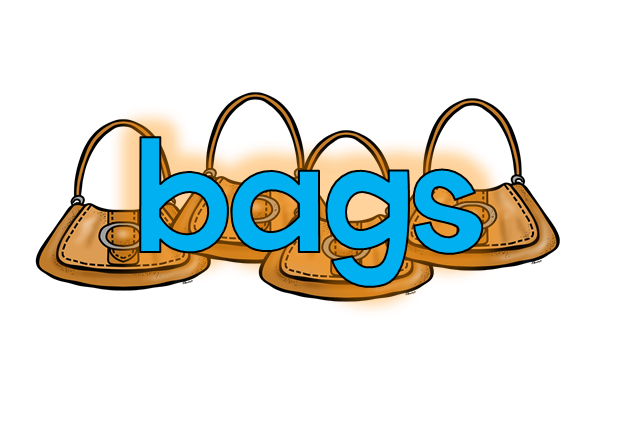 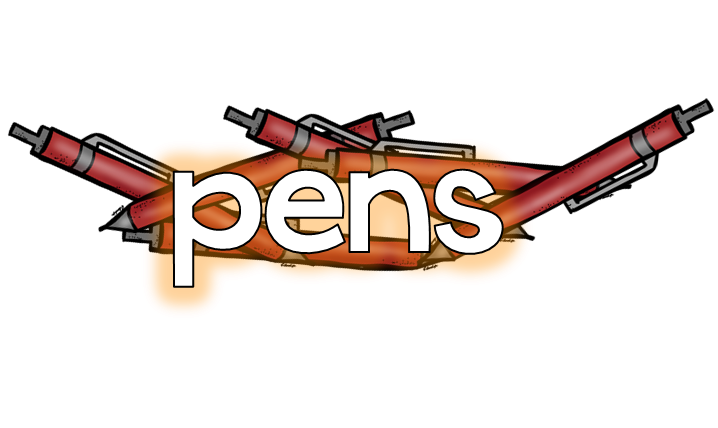 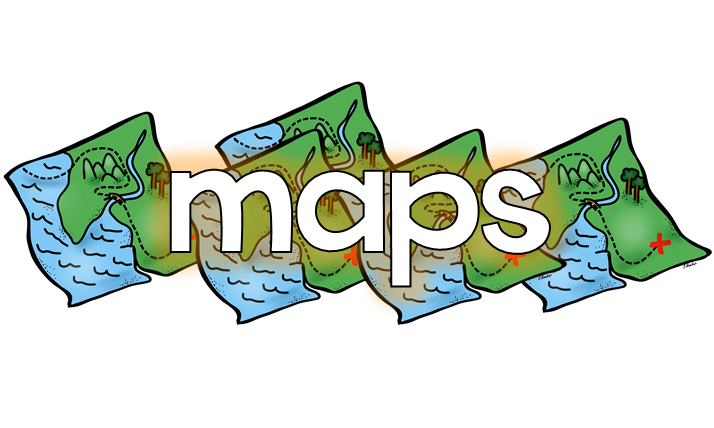 21-4d
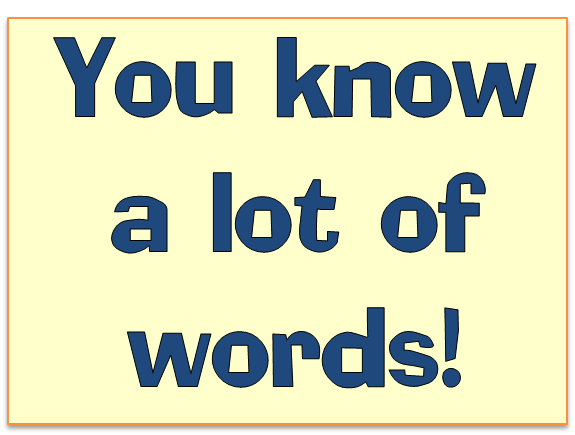 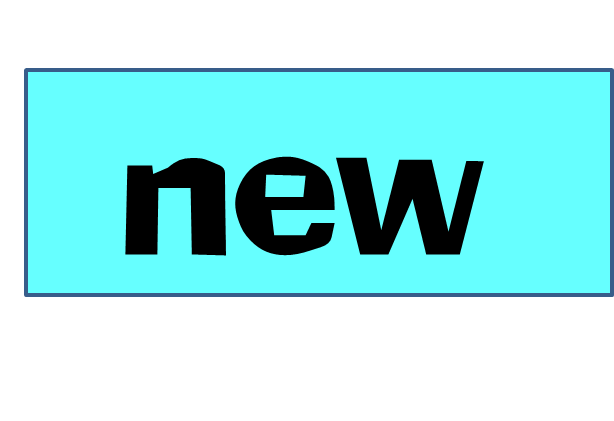 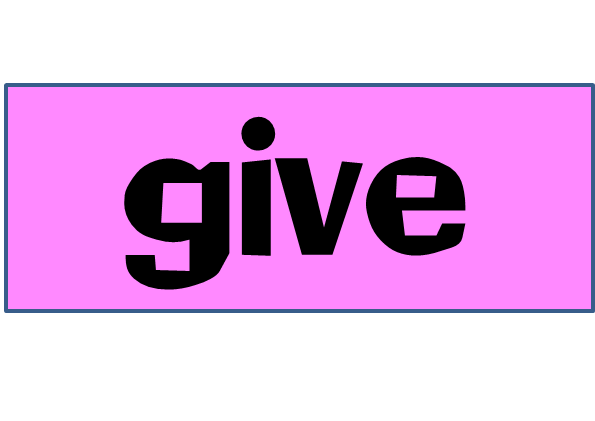 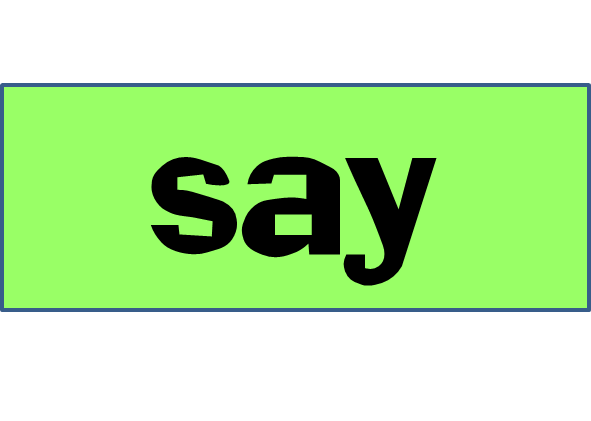 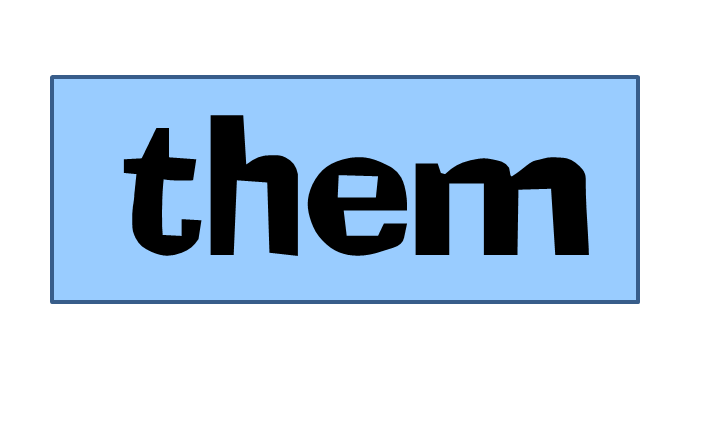 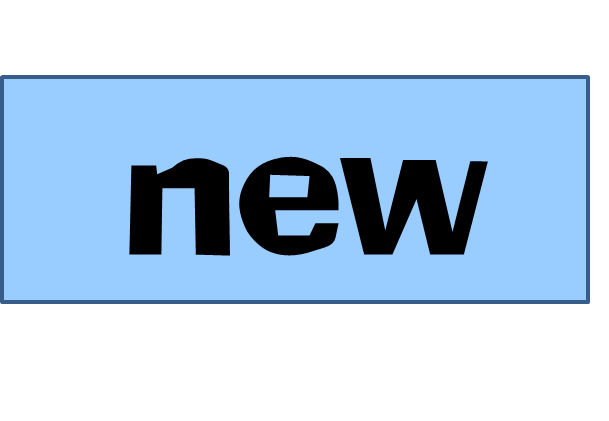 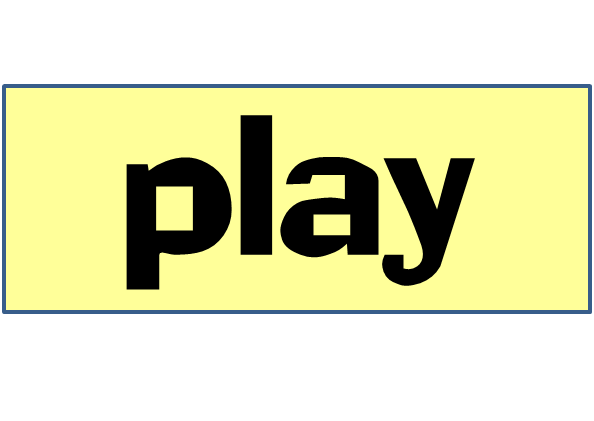 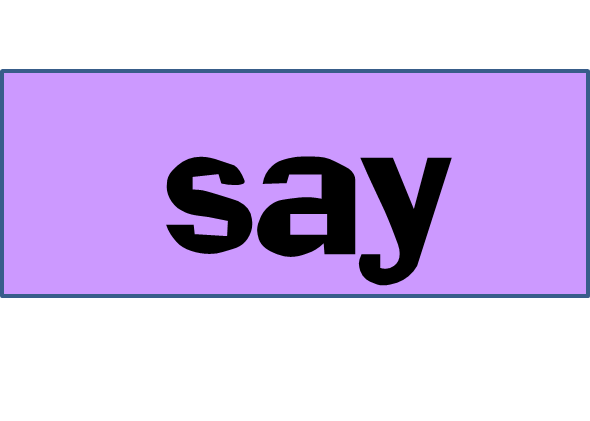 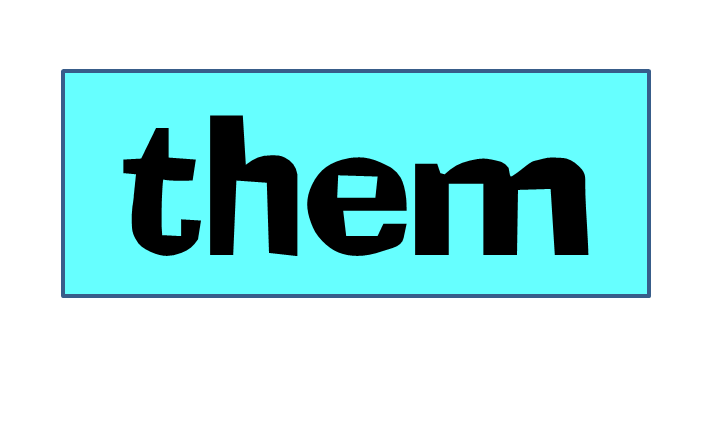 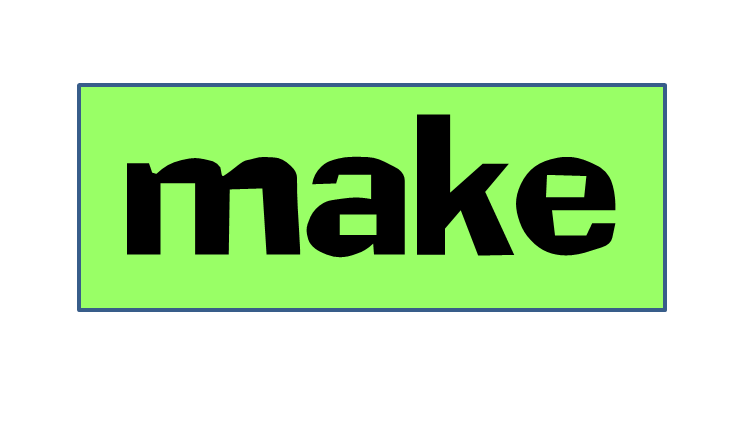 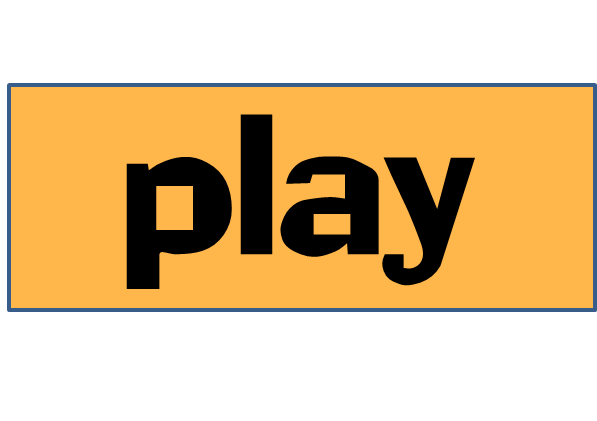 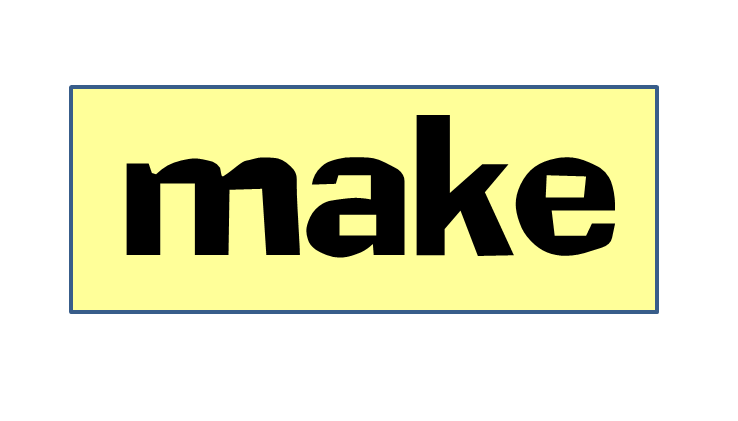 21-4e
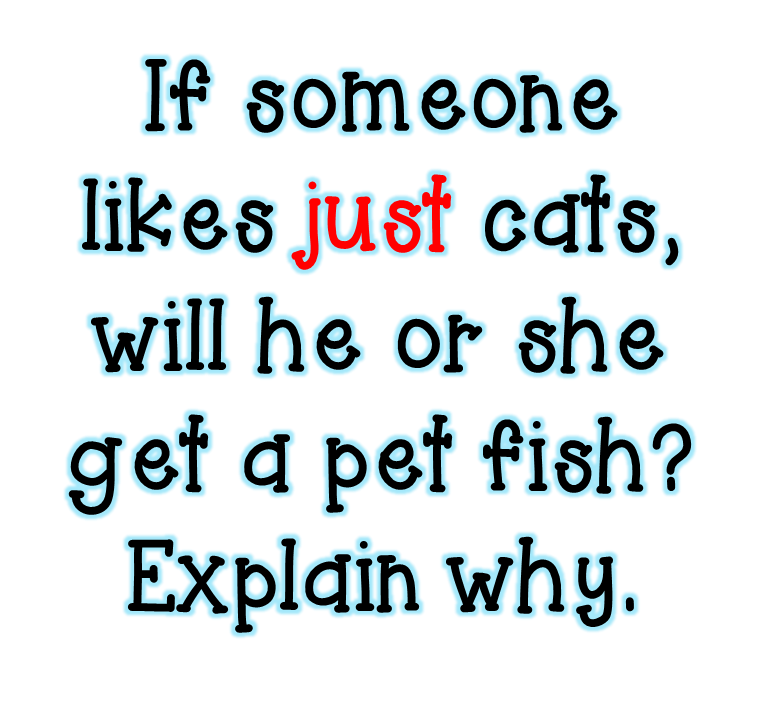 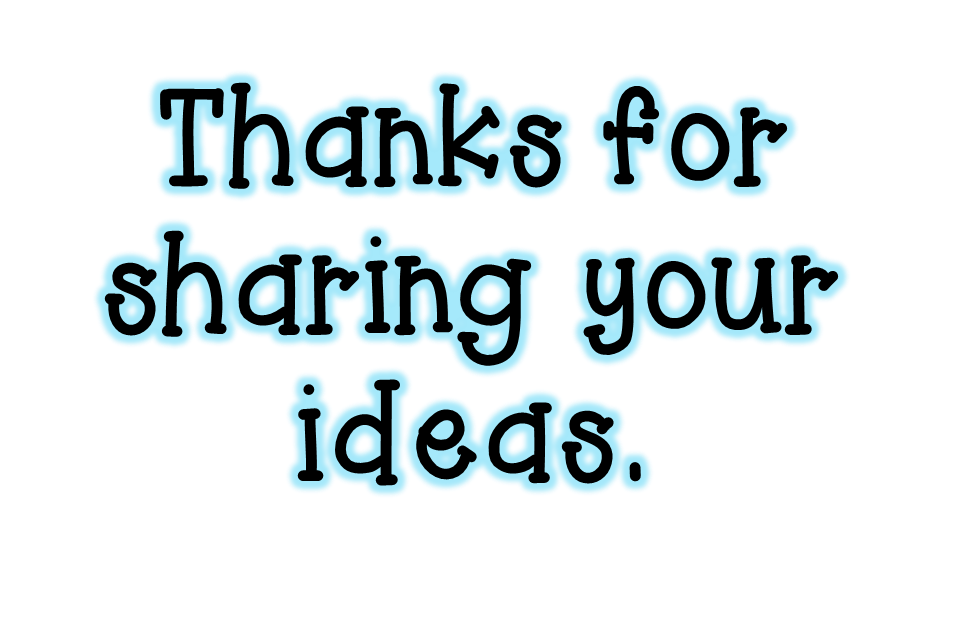 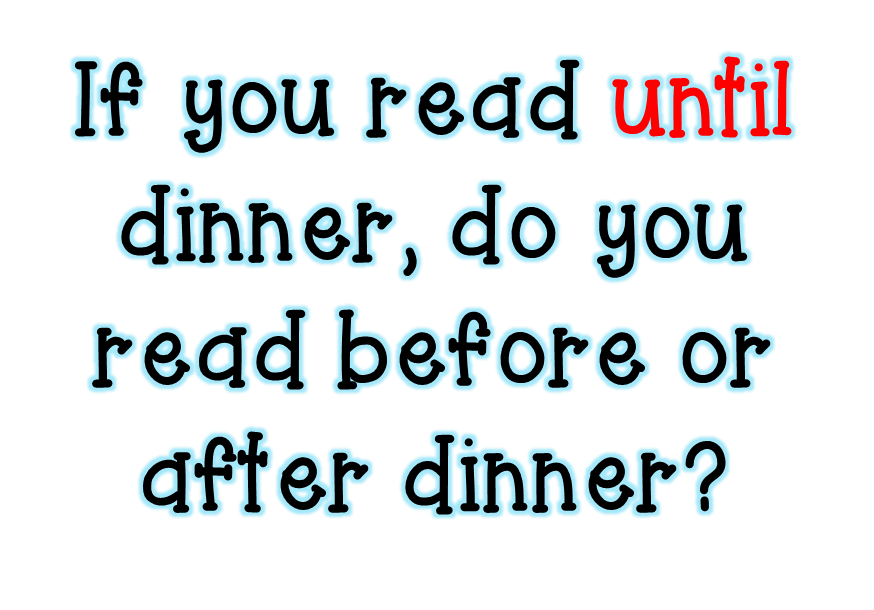 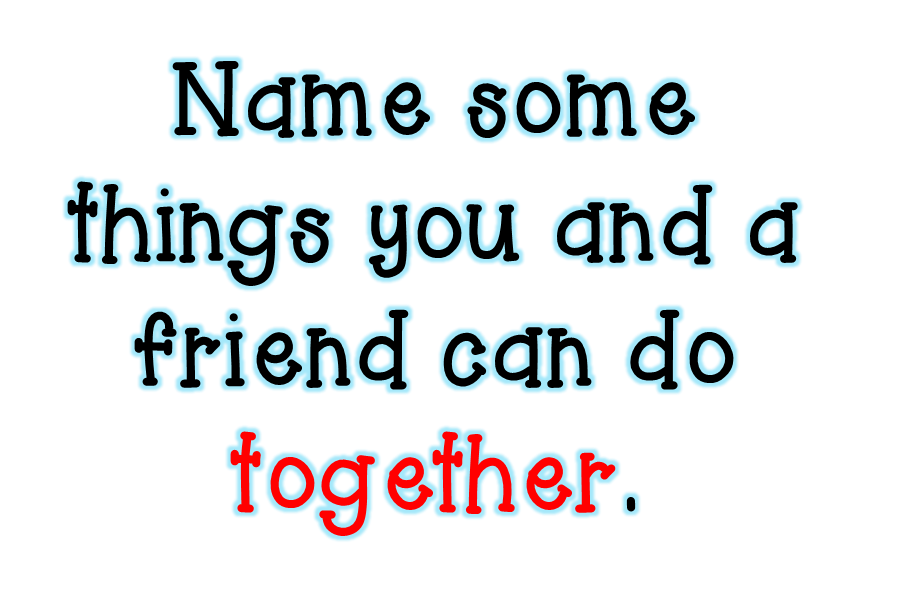 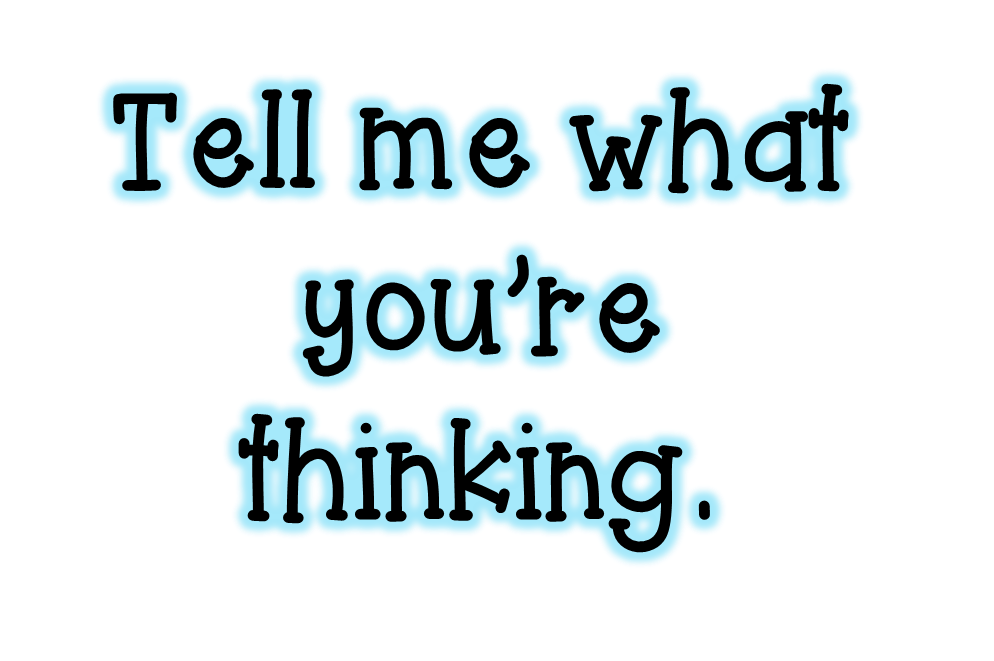 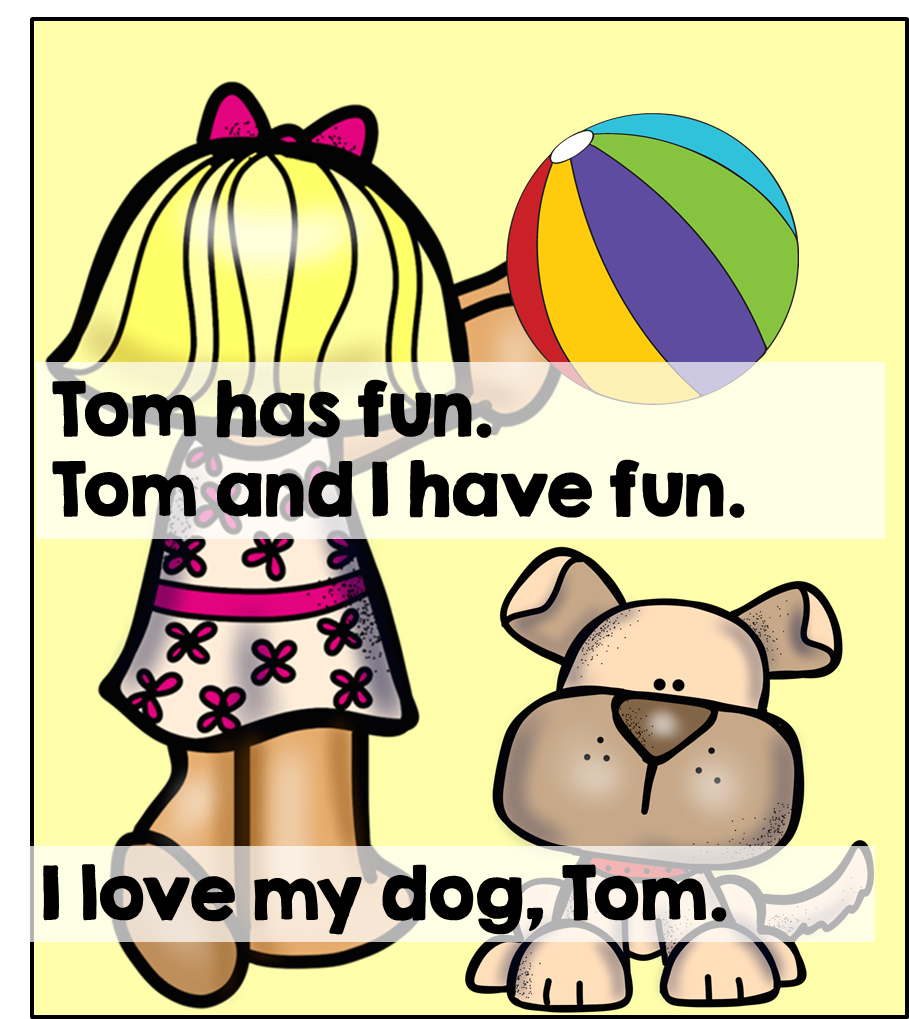 21-4f
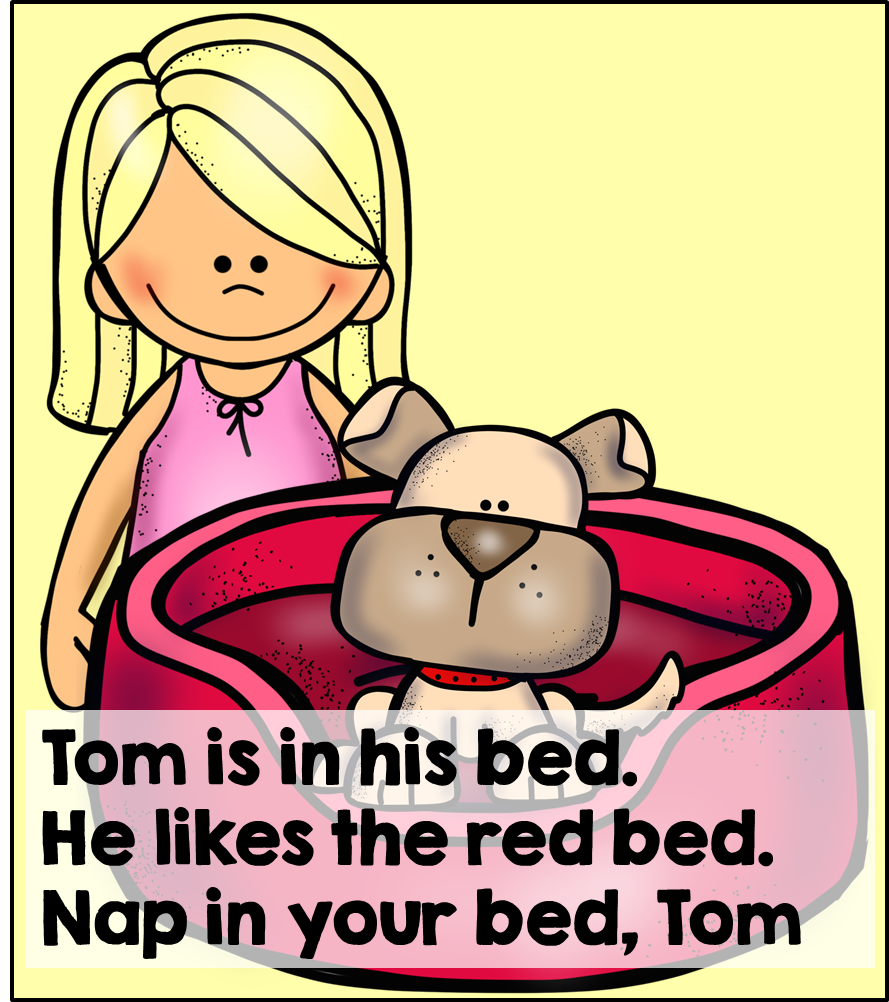 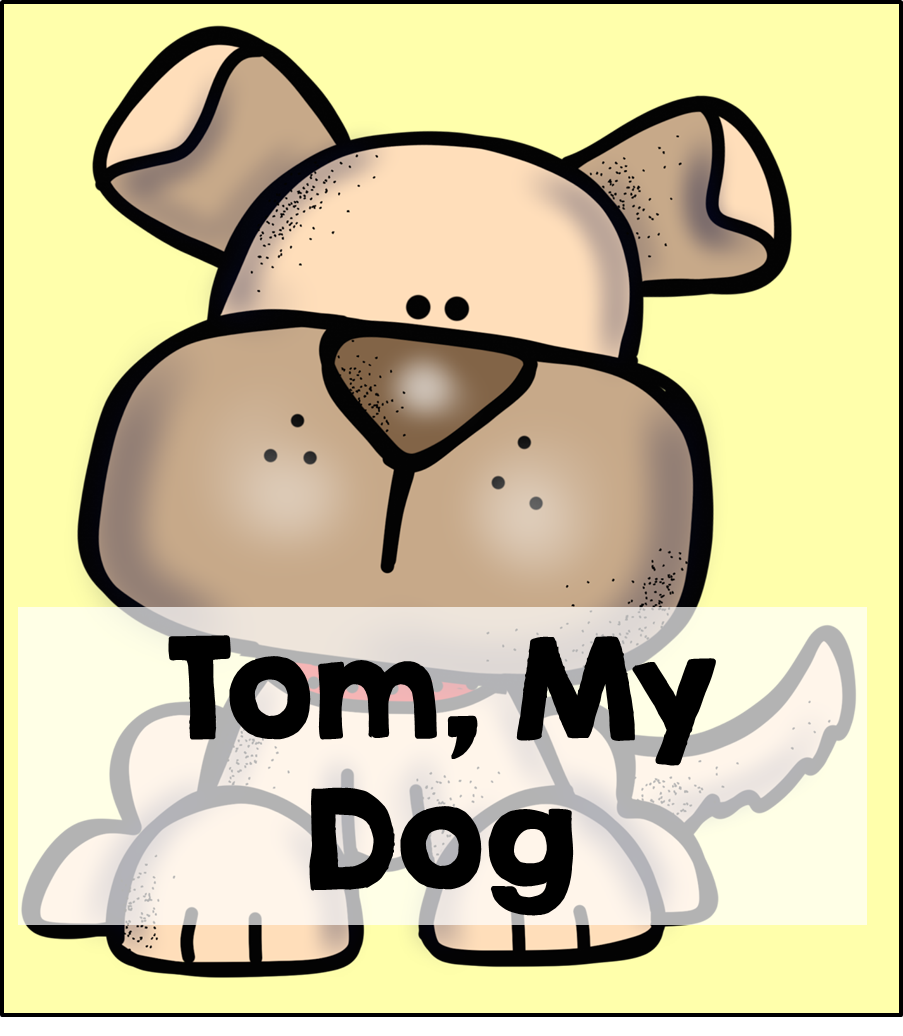 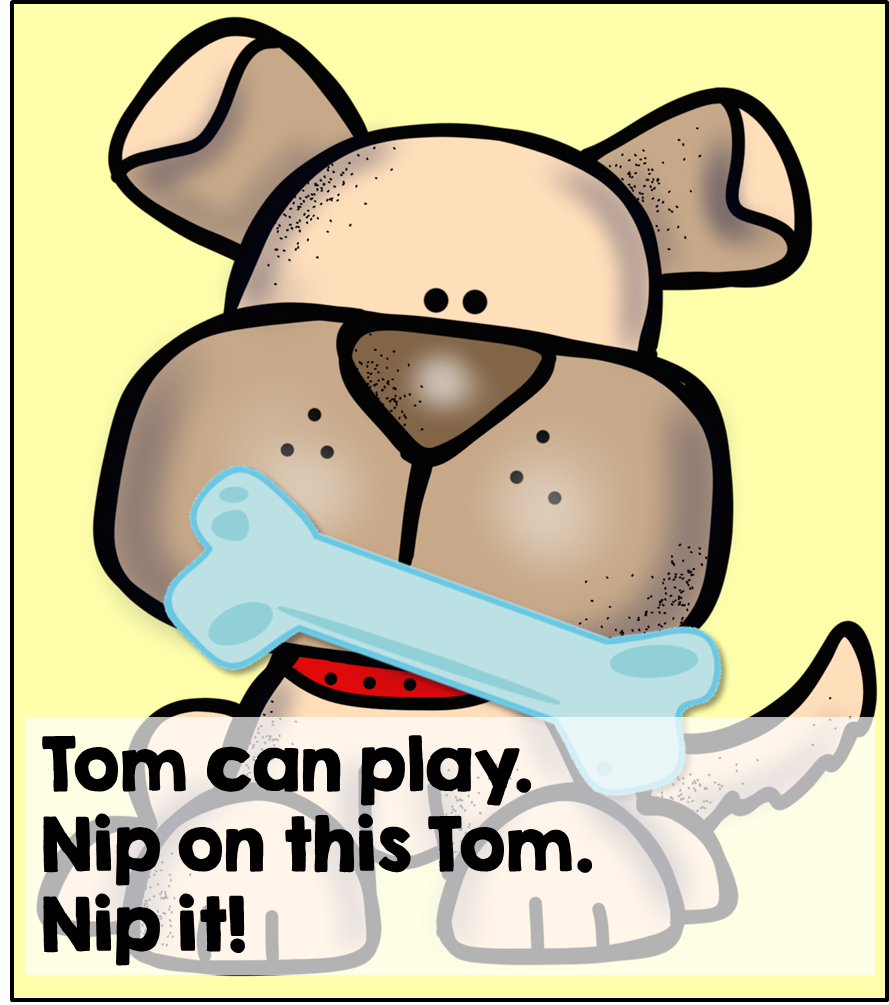 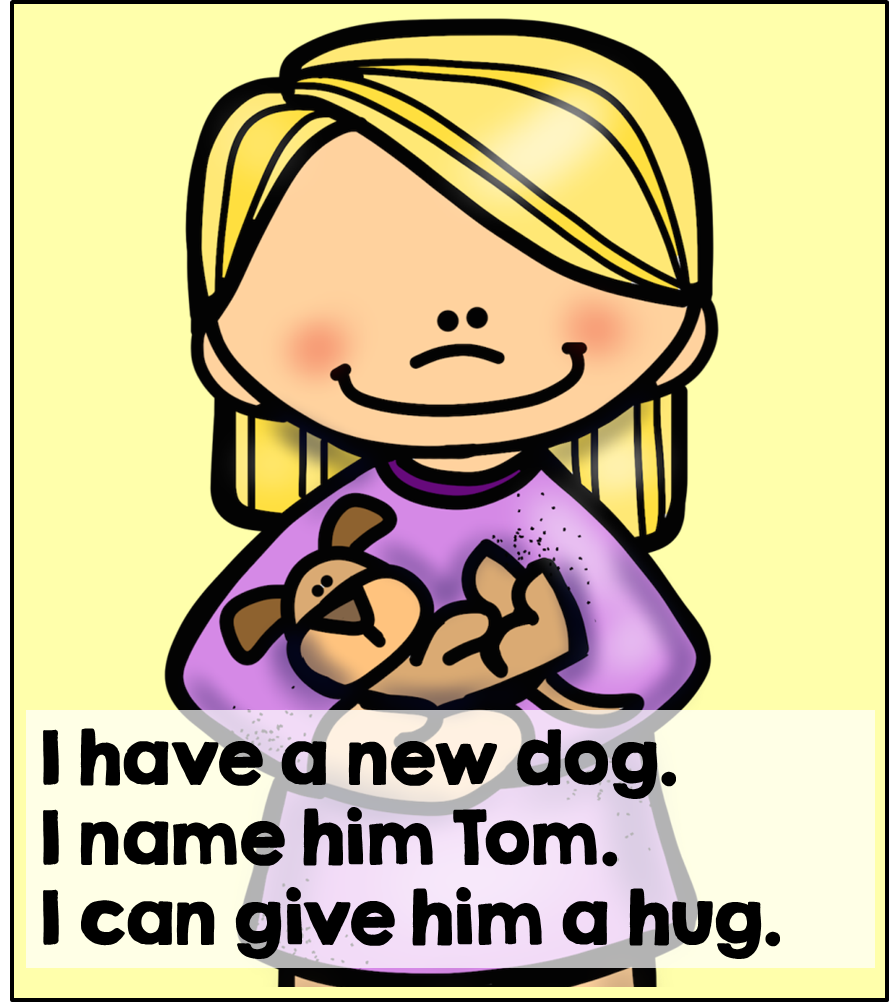 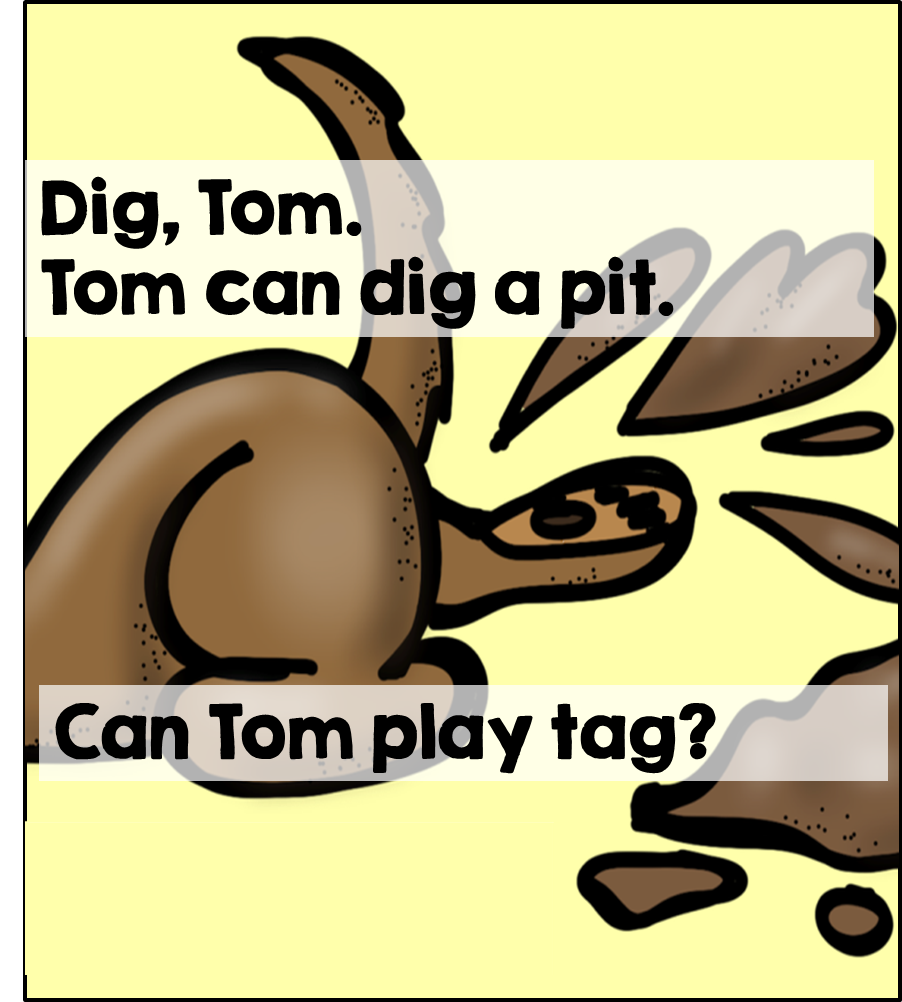 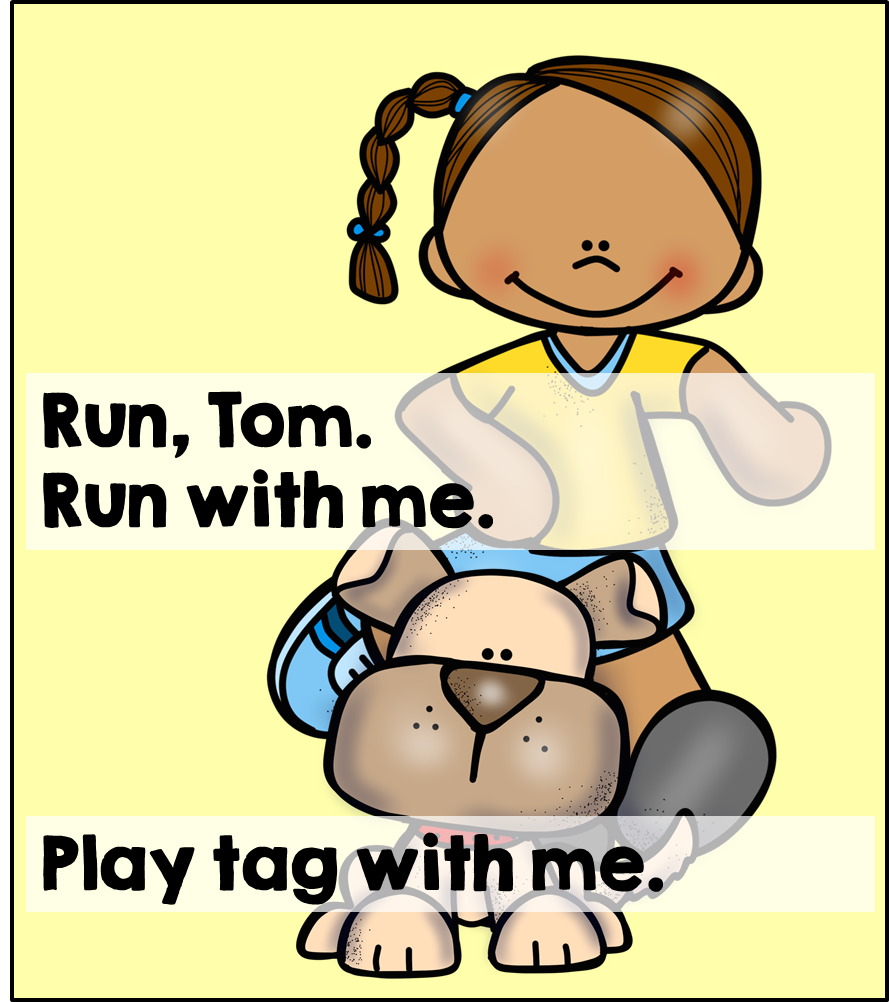 21-4g
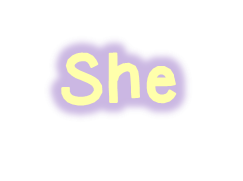 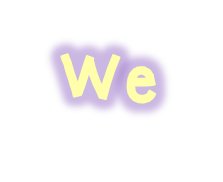 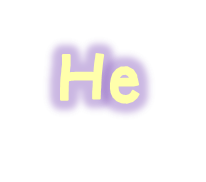 21-5a
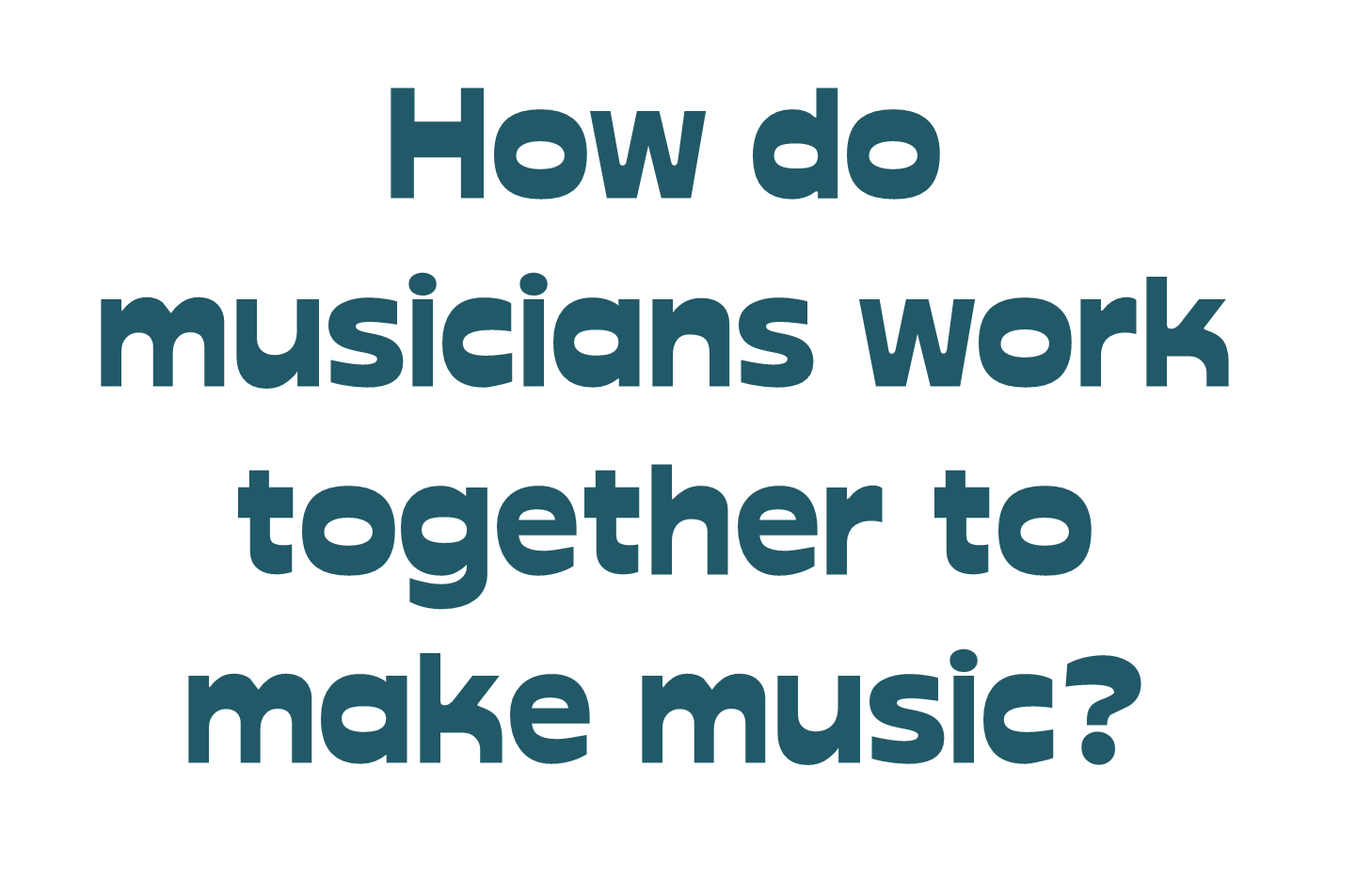 21-5b
21-5c
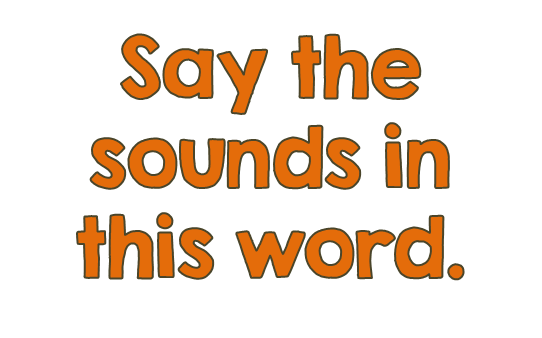 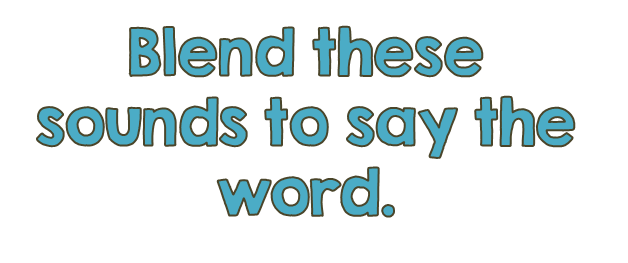 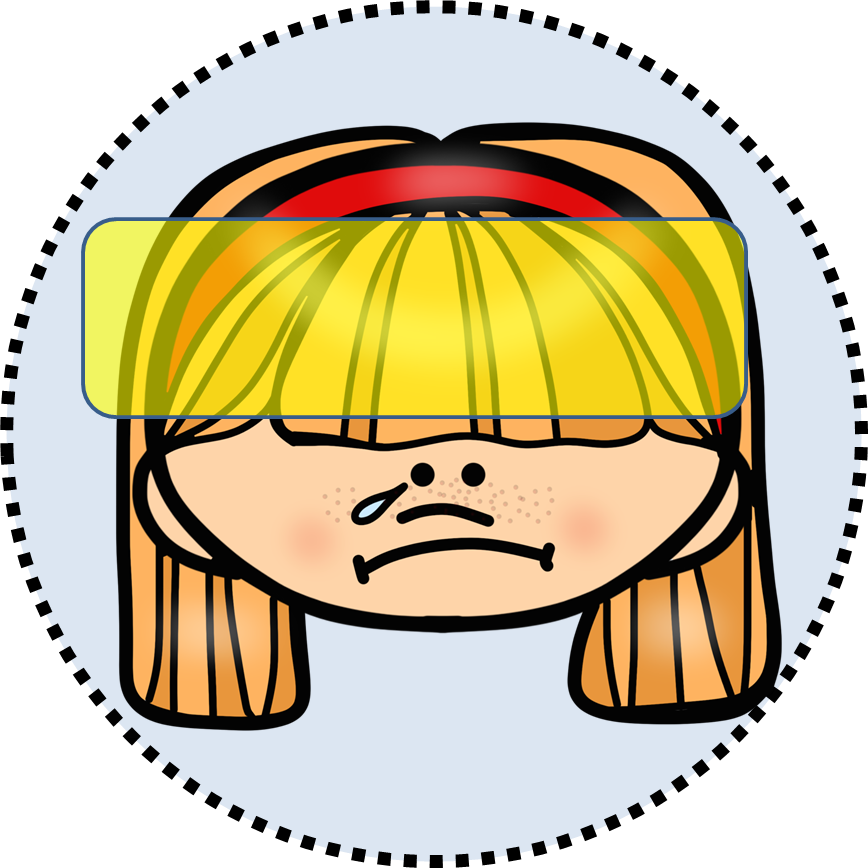 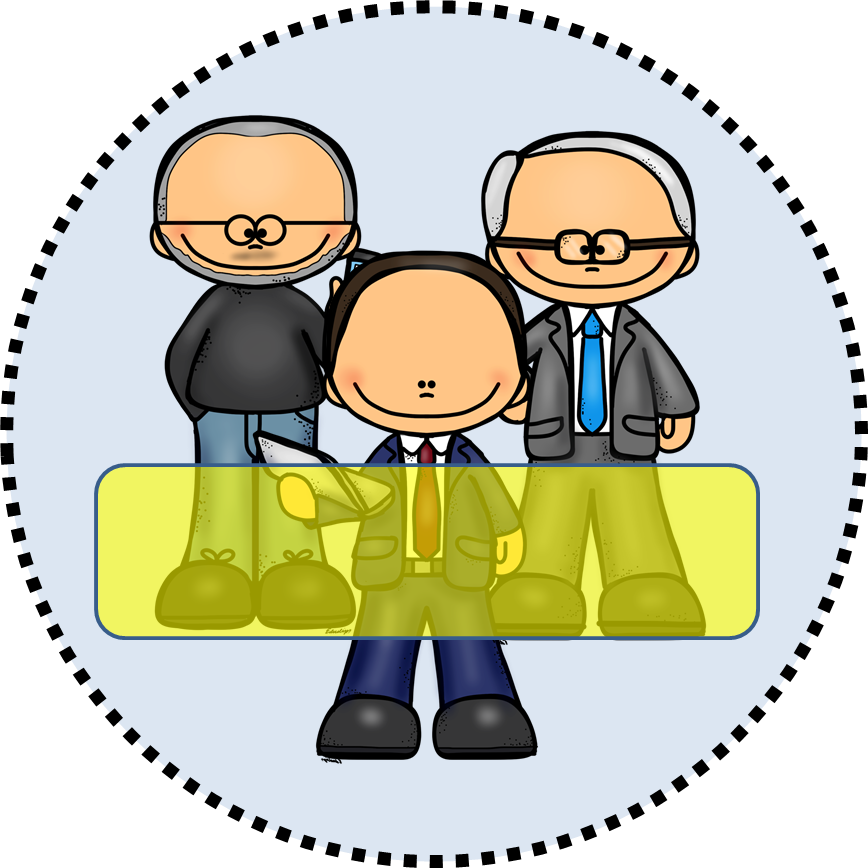 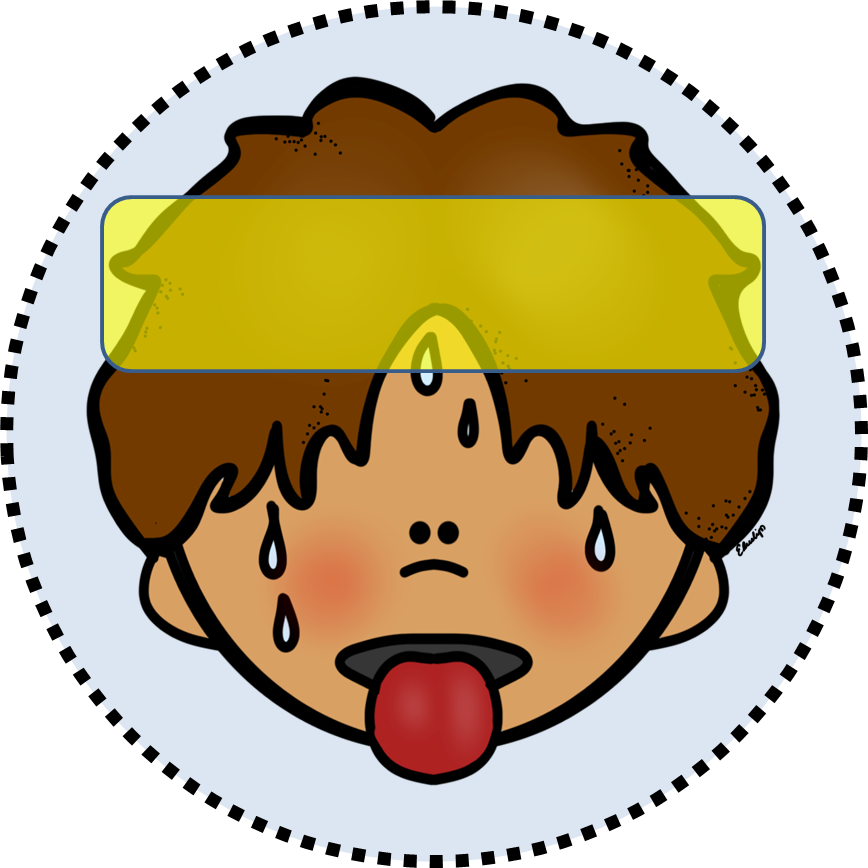 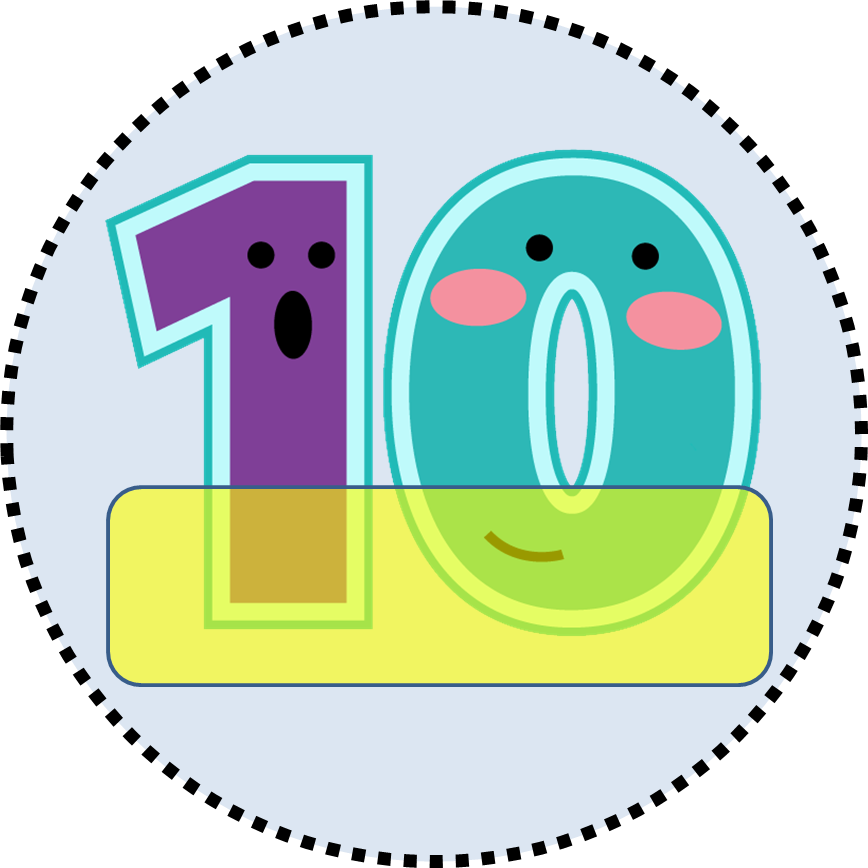 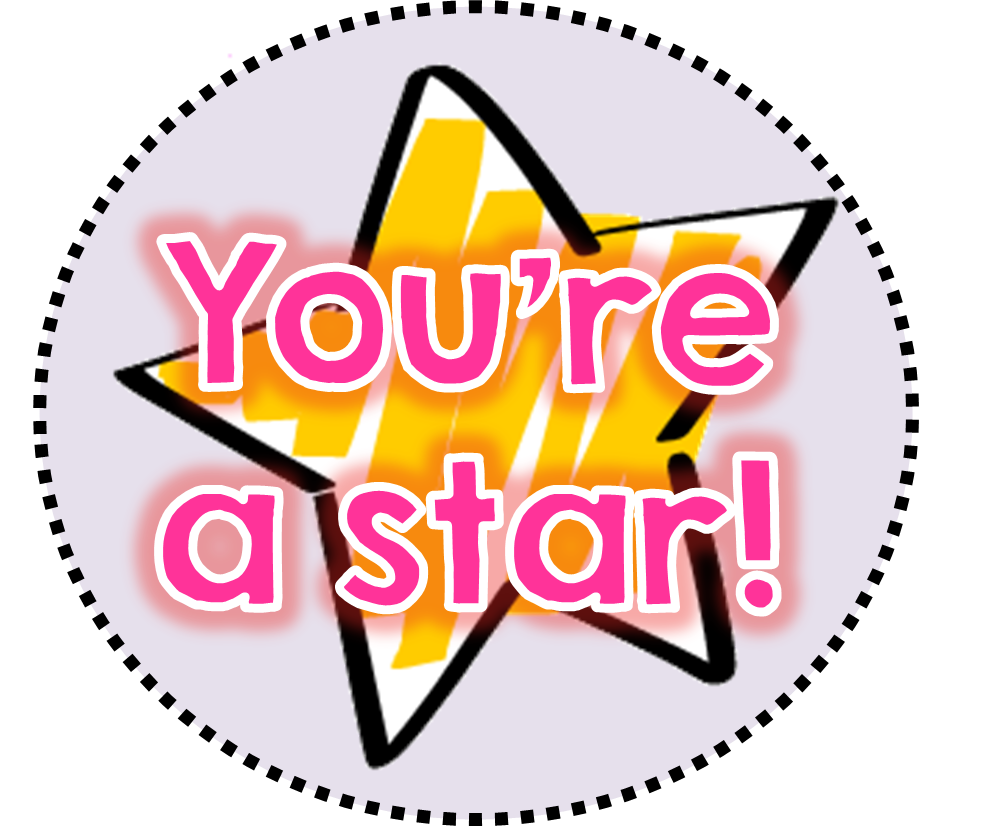 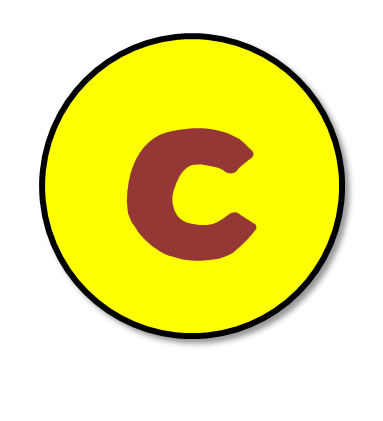 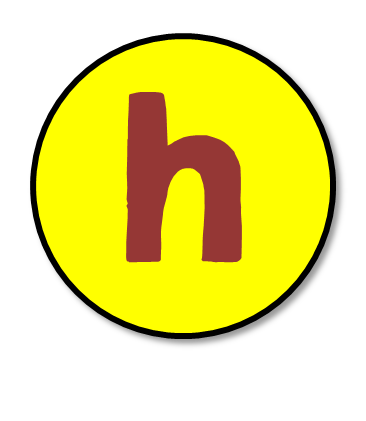 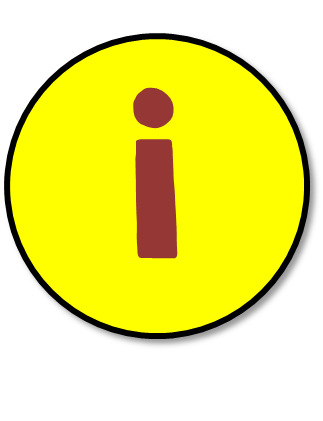 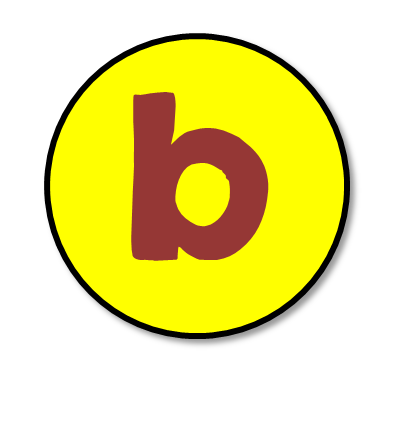 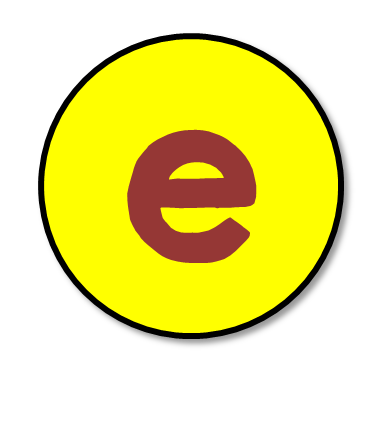 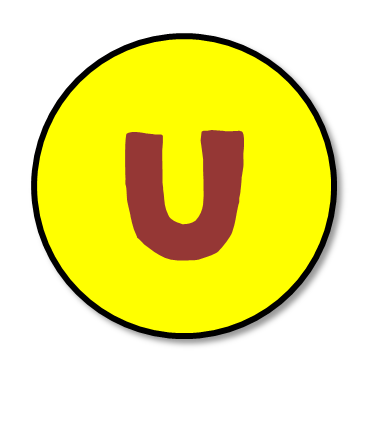 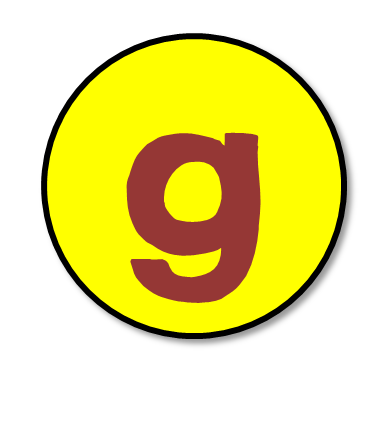 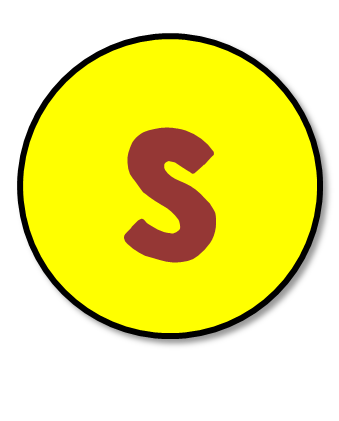 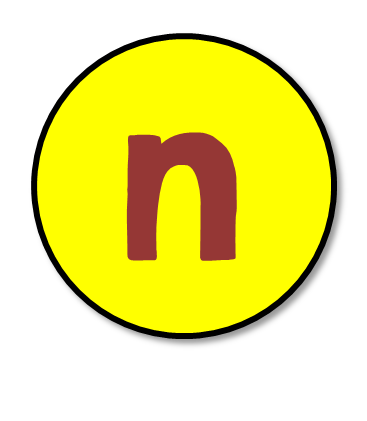 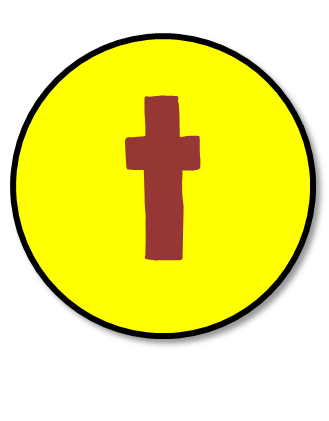 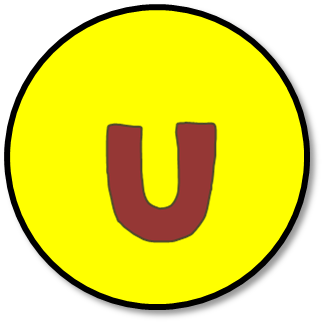 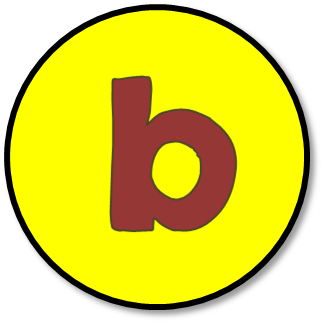 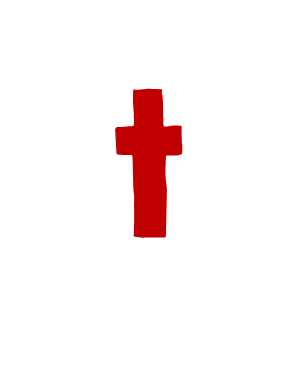 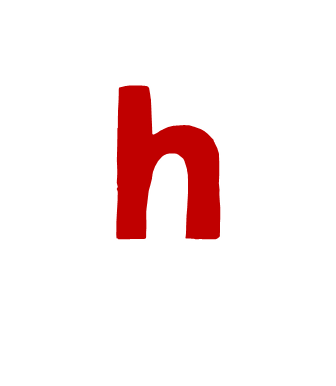 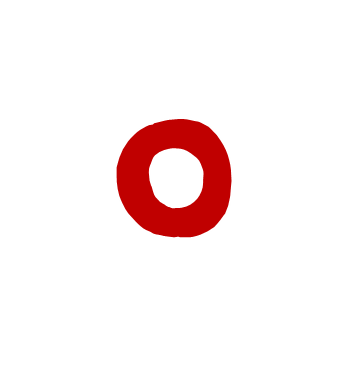 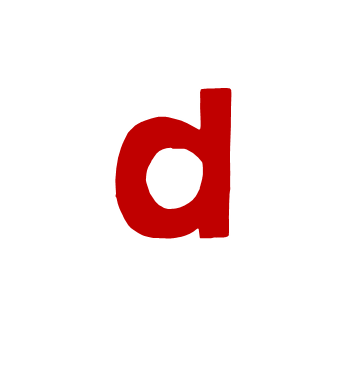 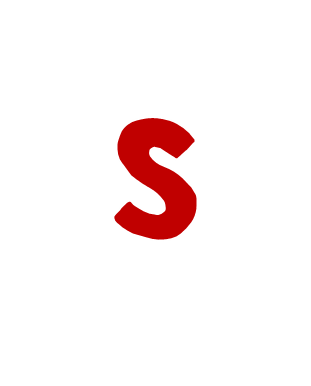 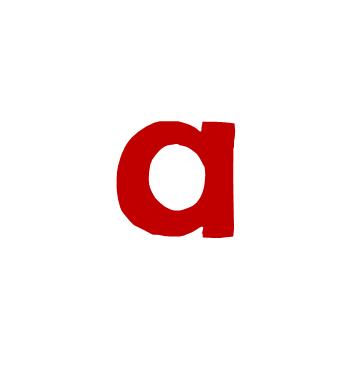 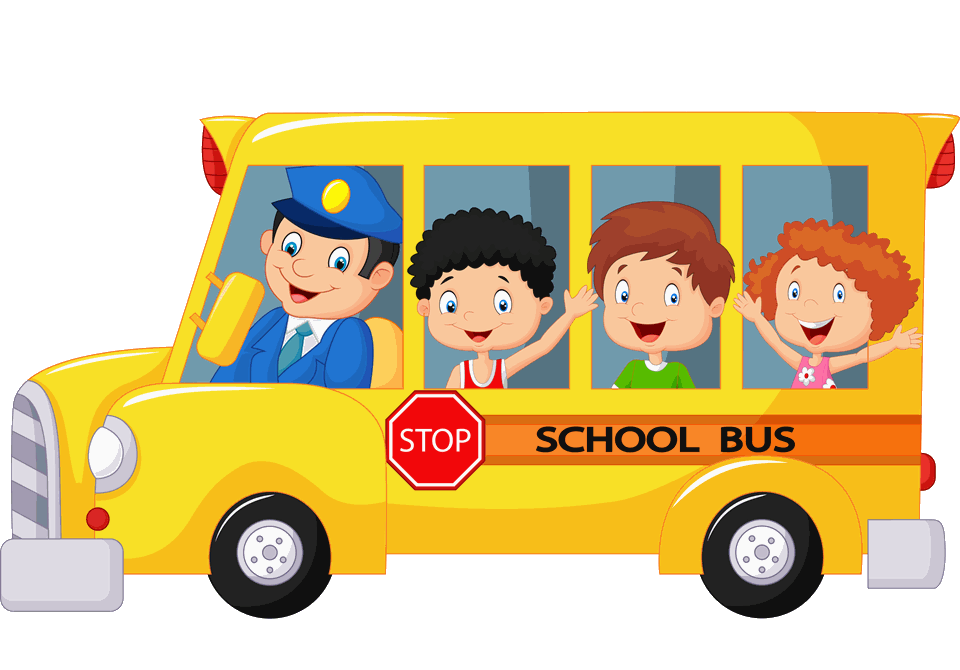 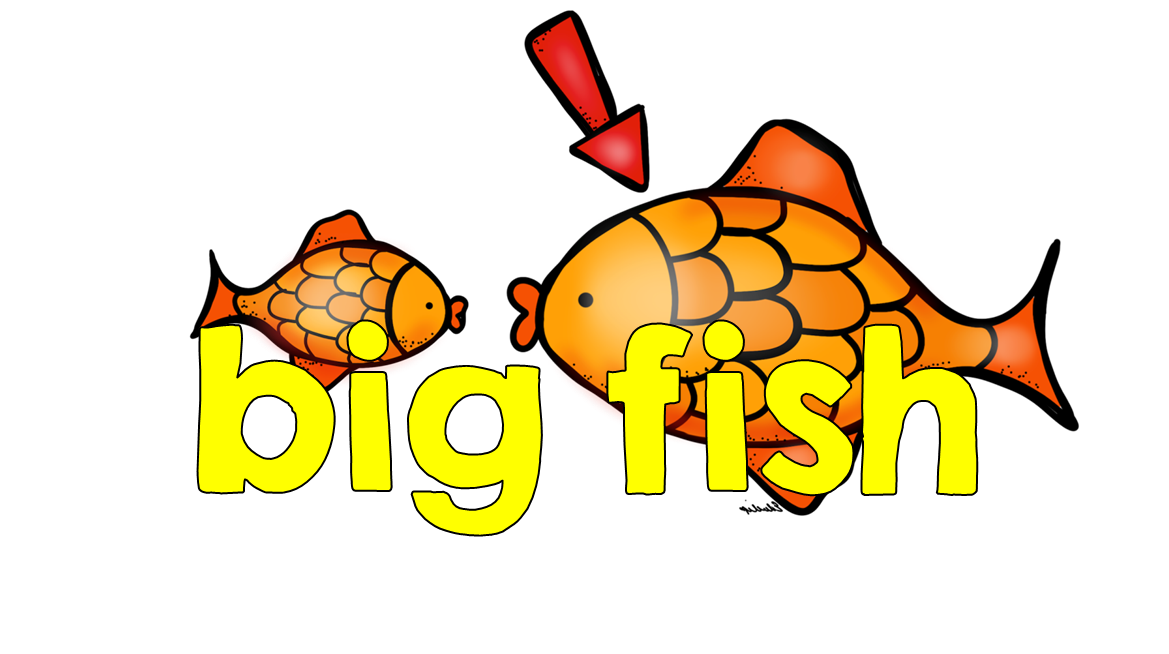 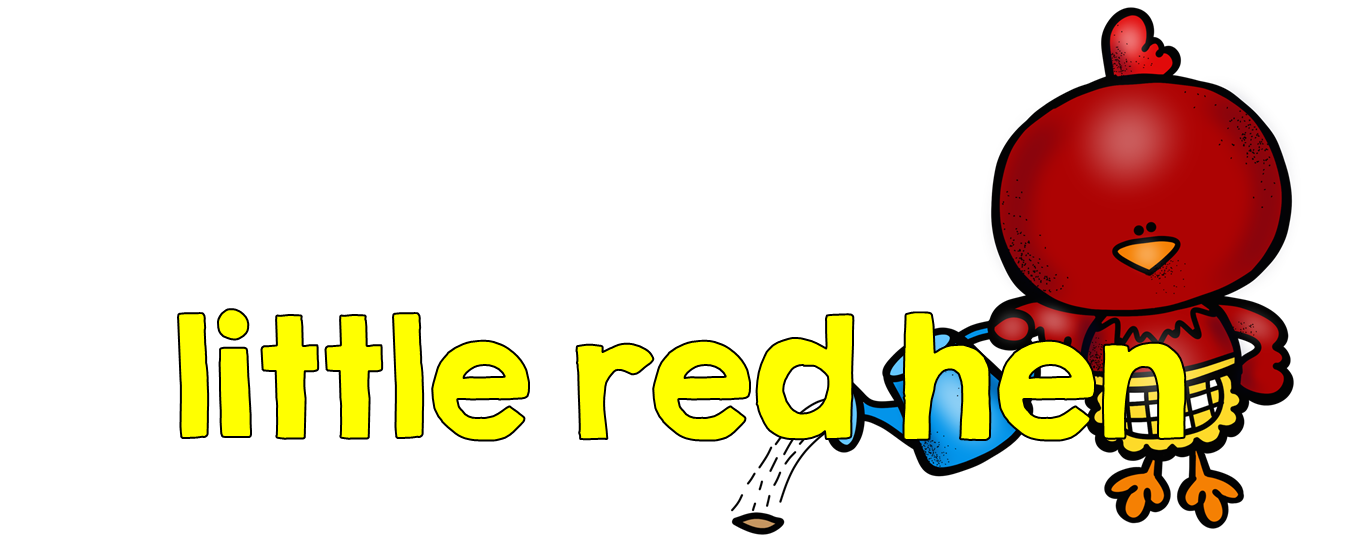 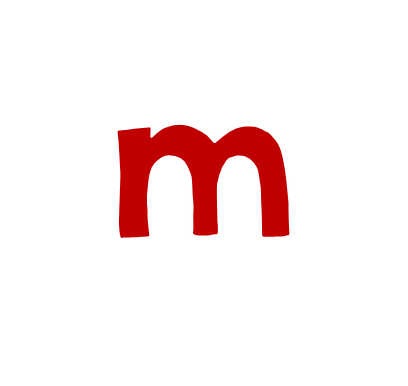 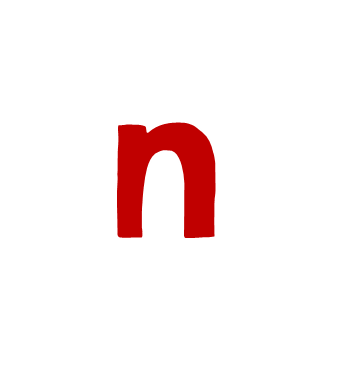 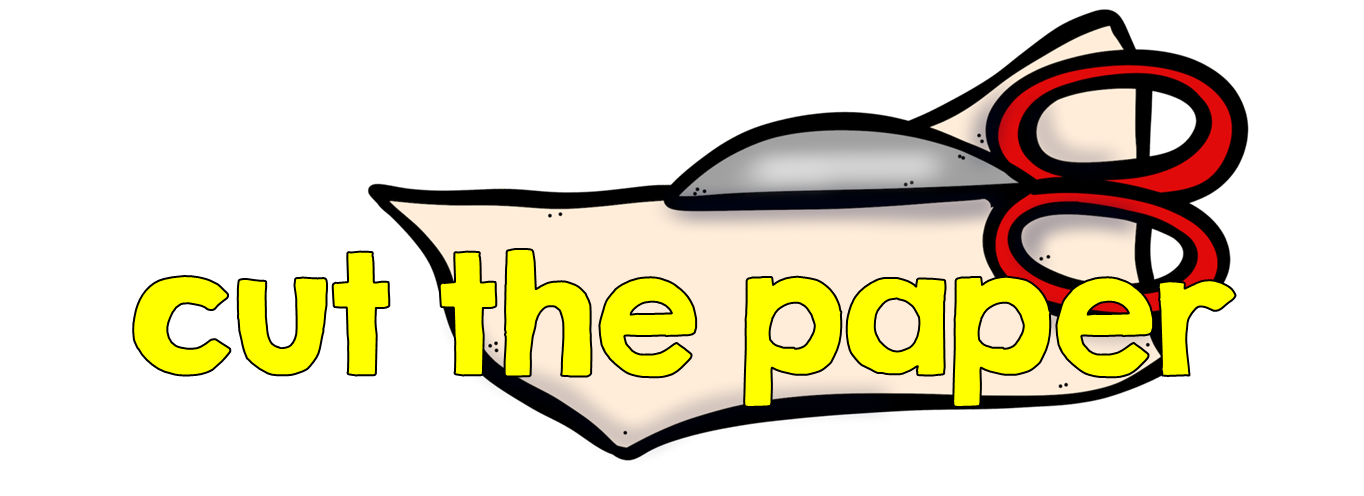 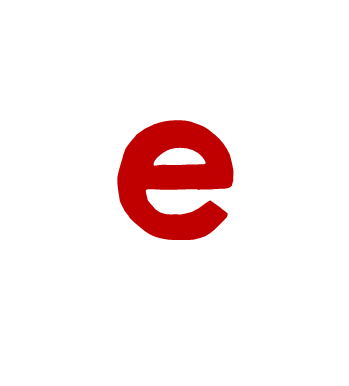 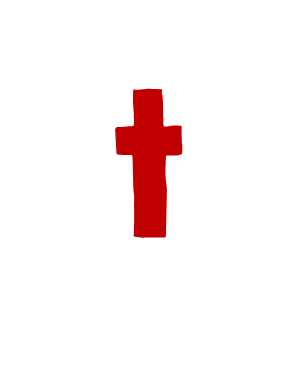 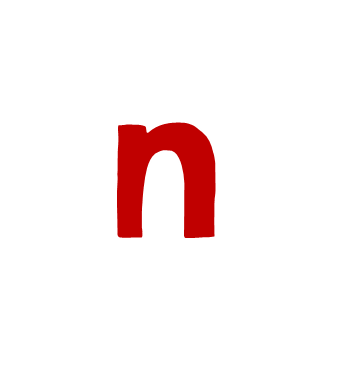 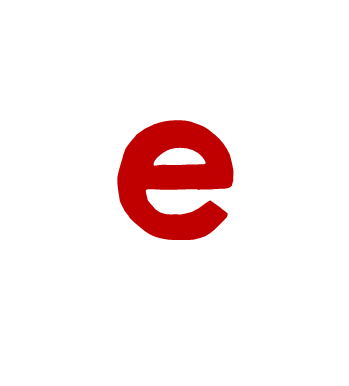 d
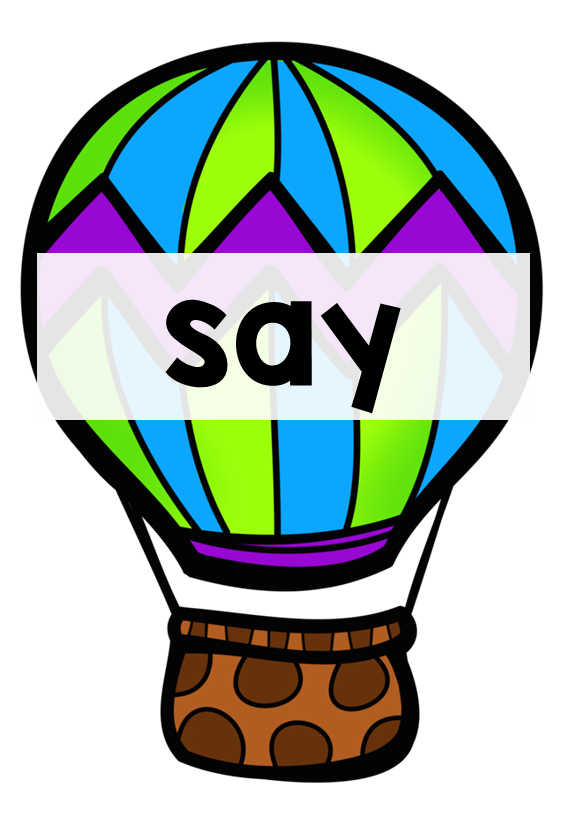 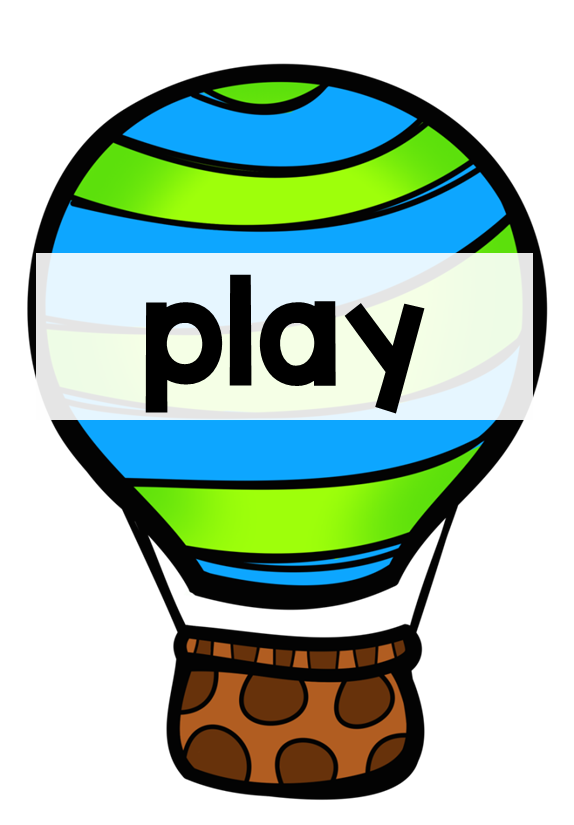 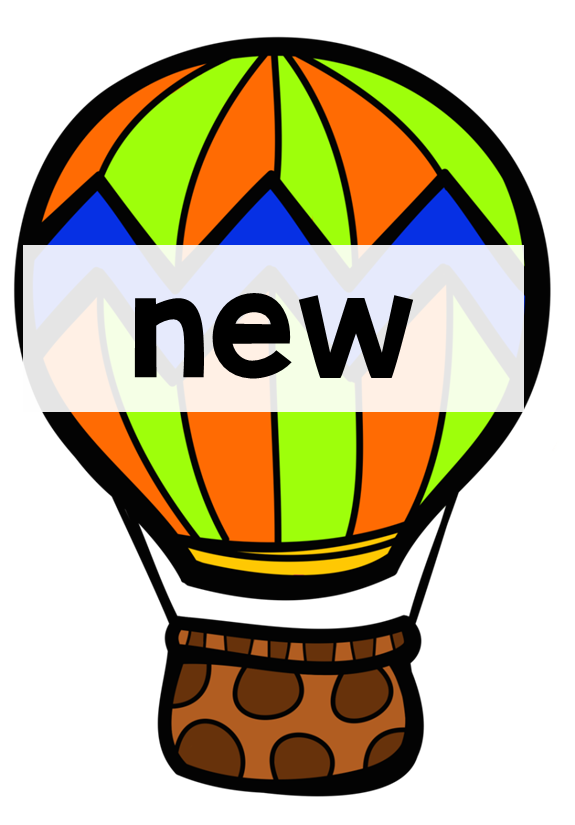 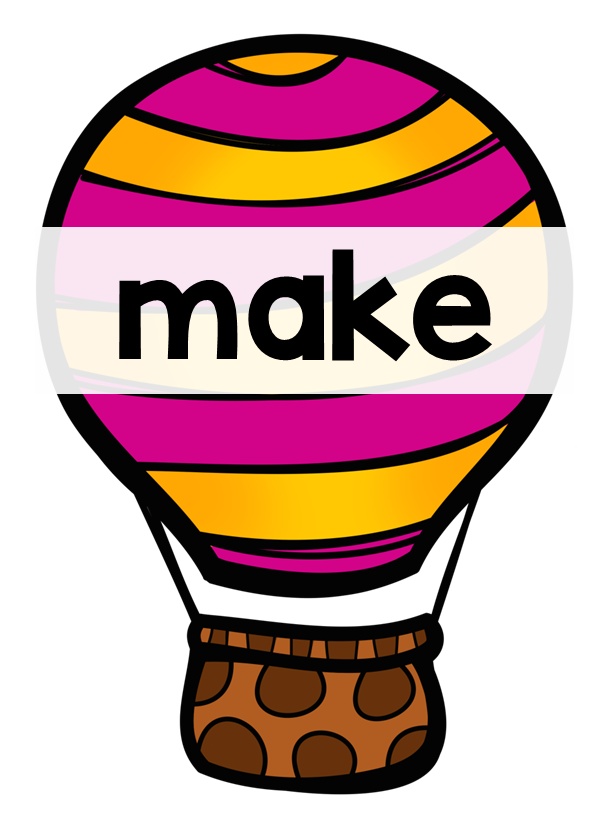 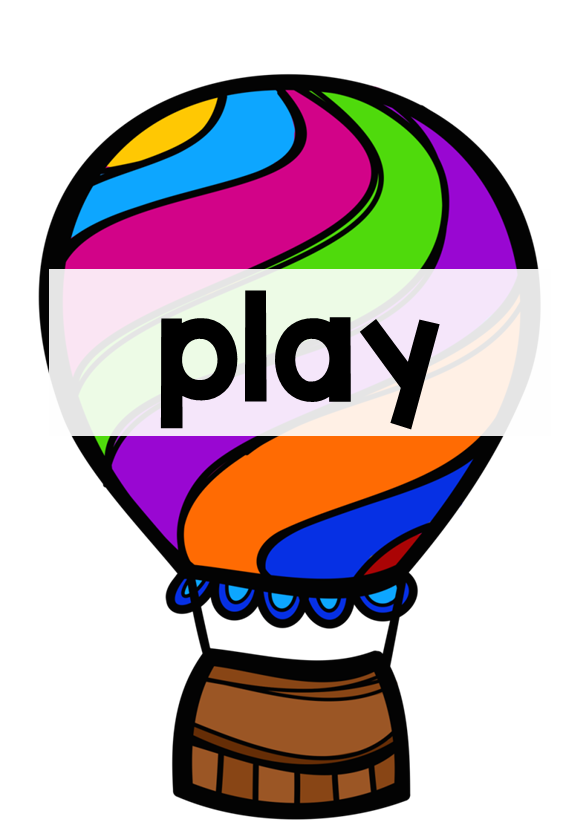 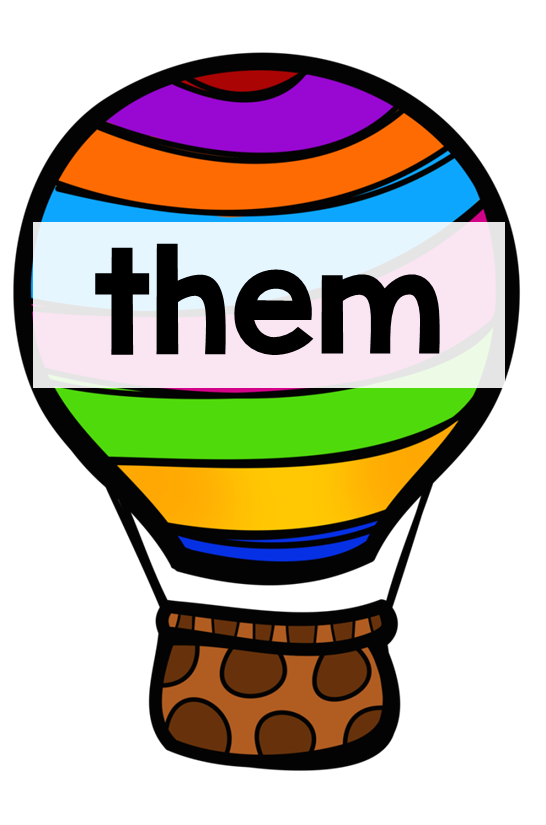 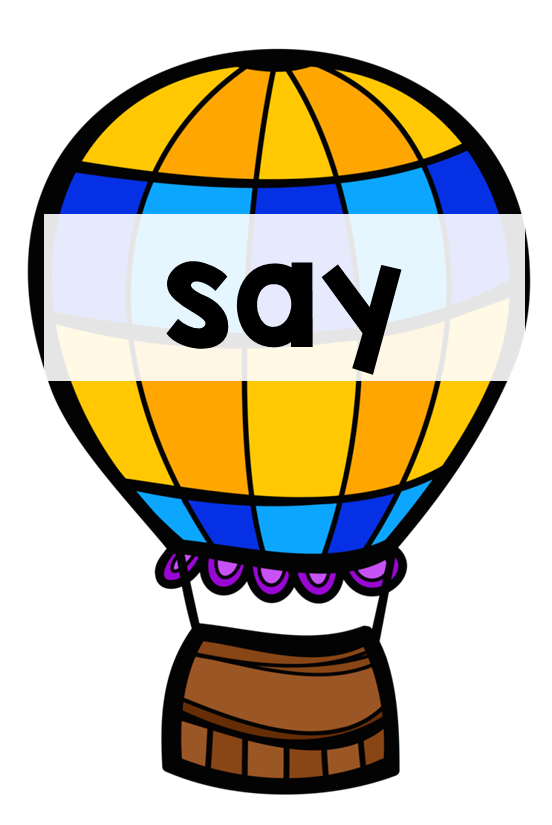 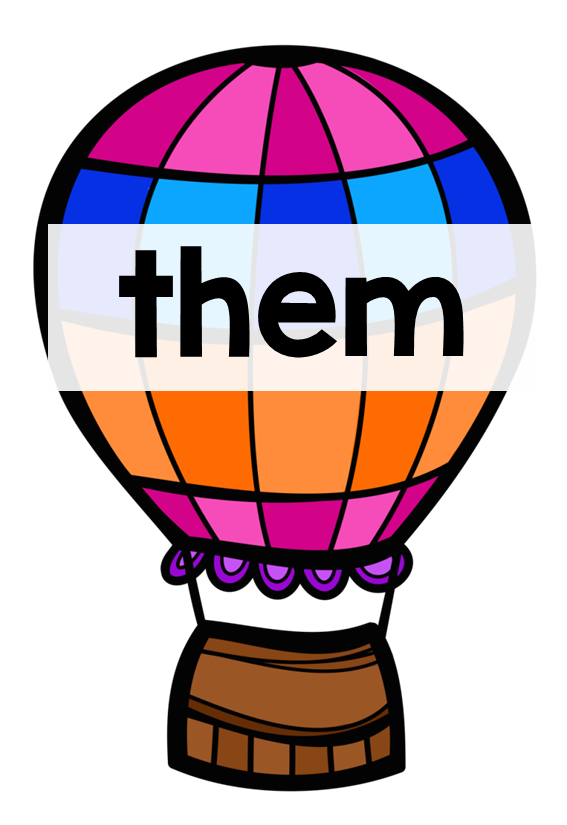 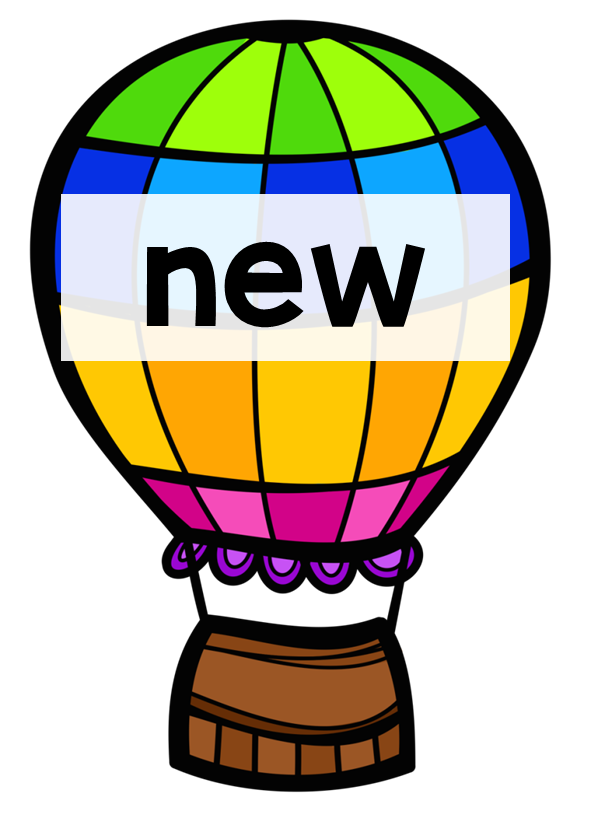 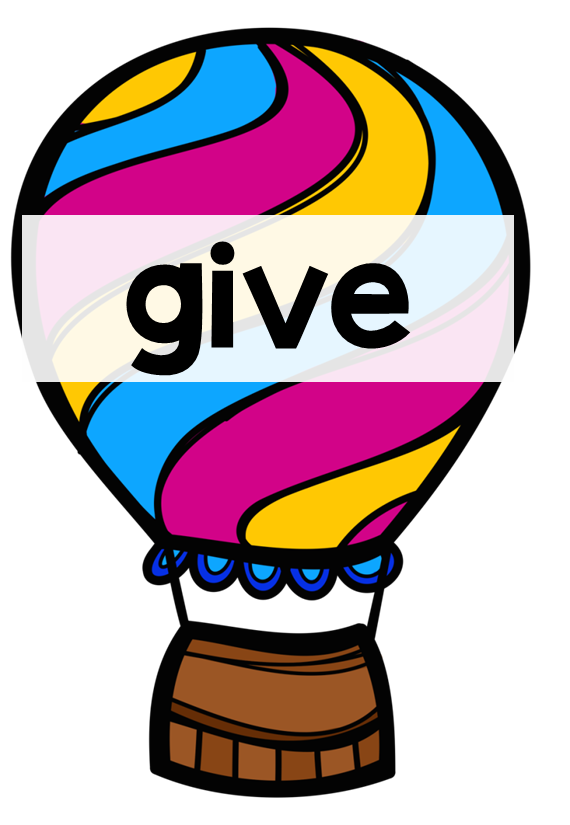 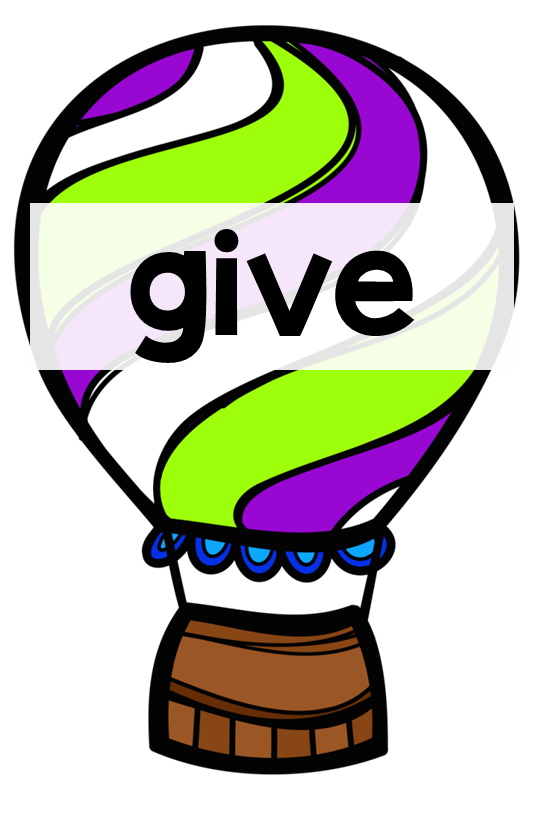 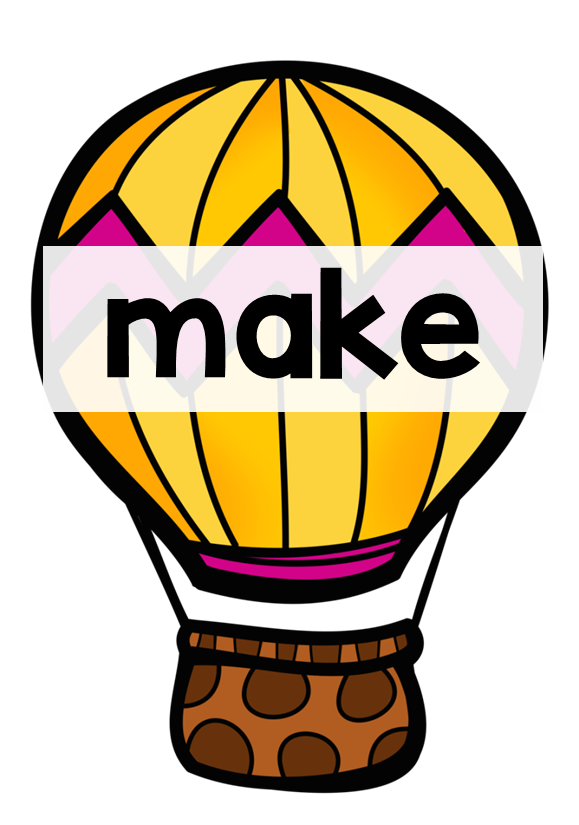 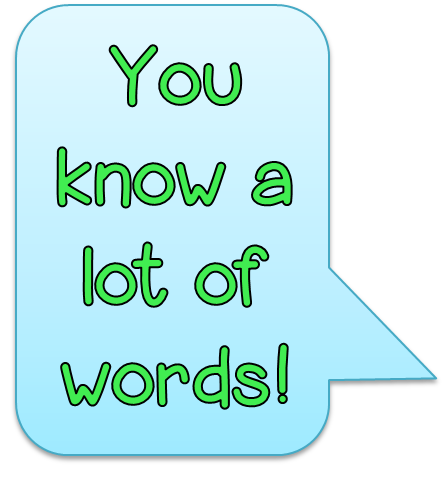 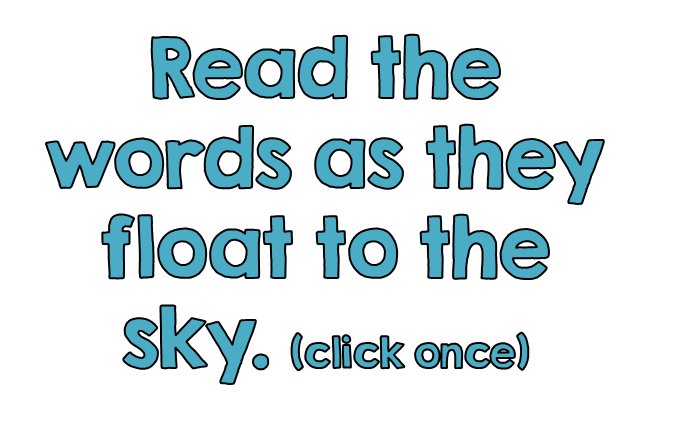 21-5e
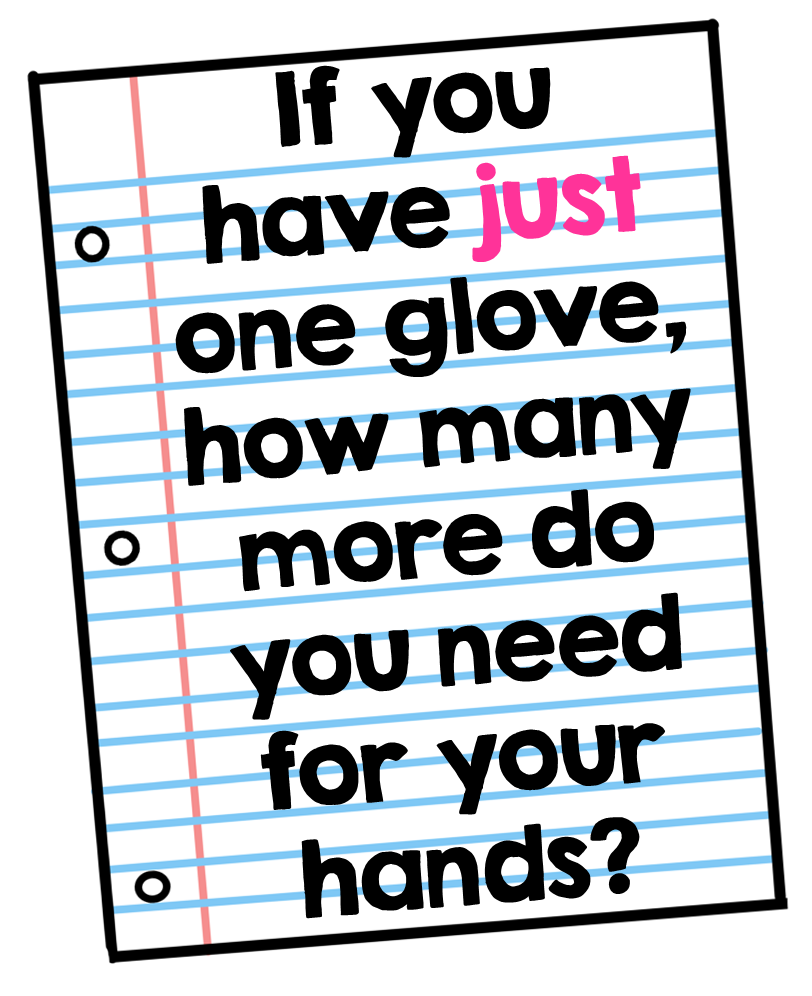 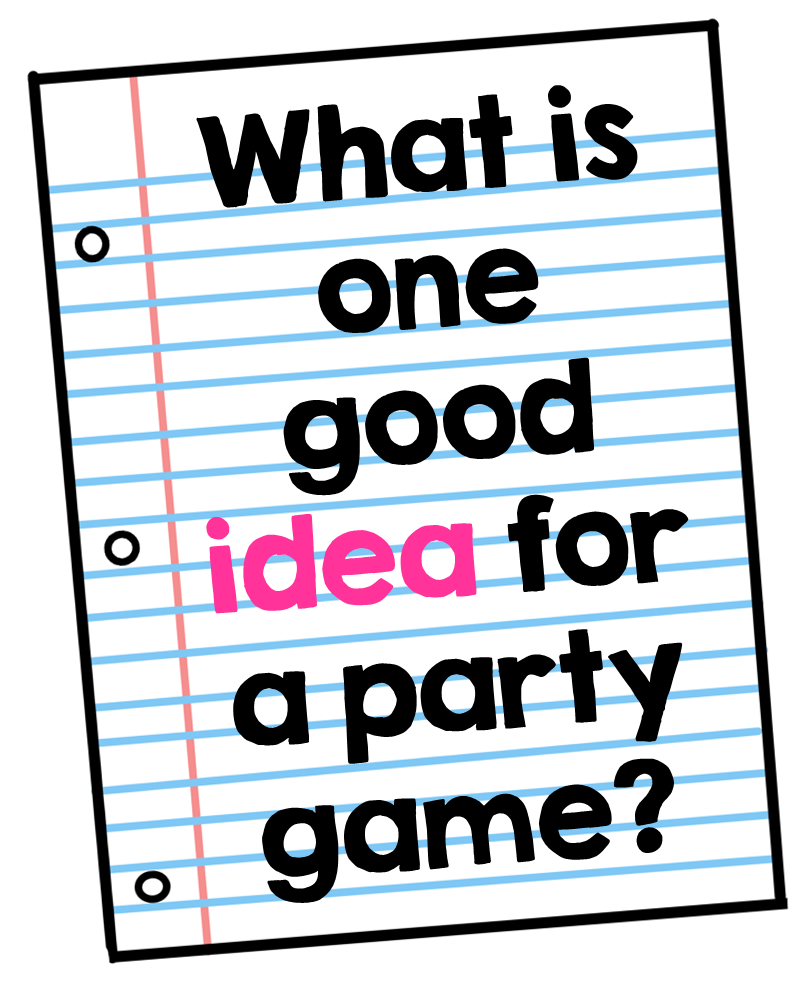 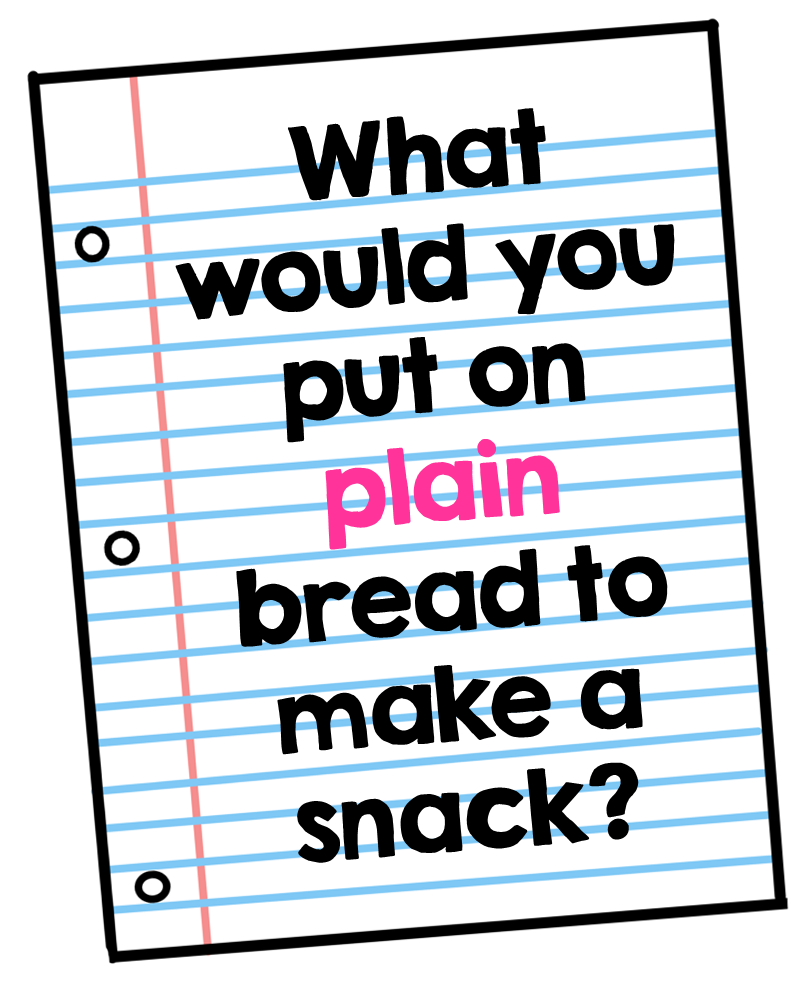 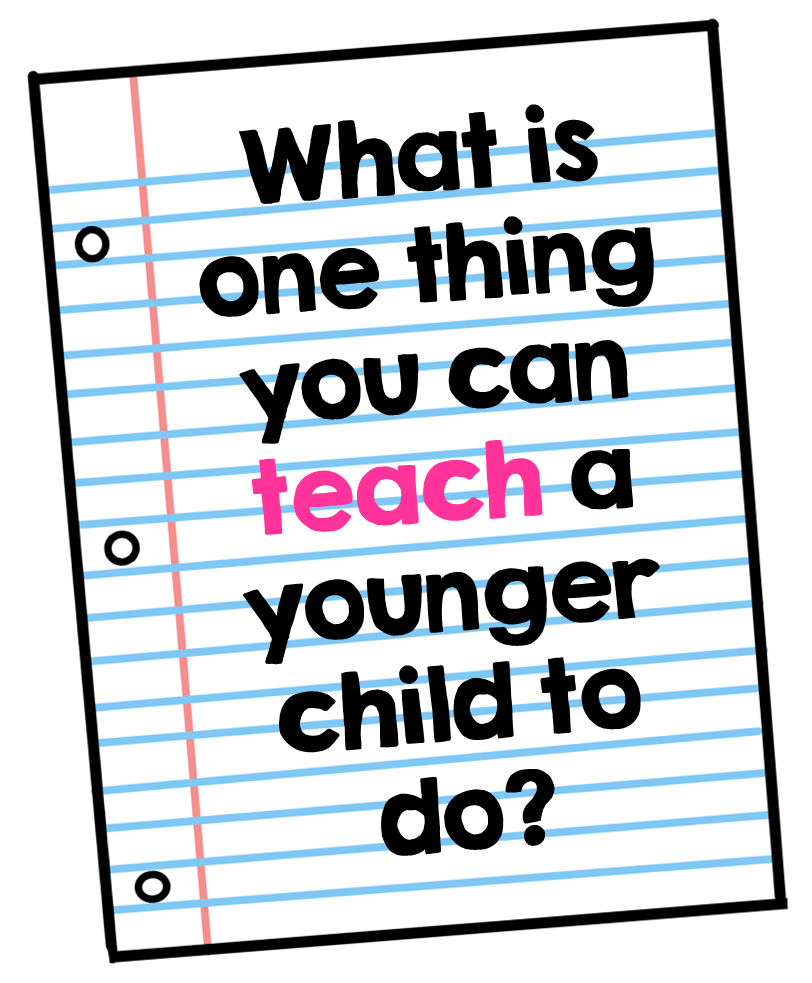 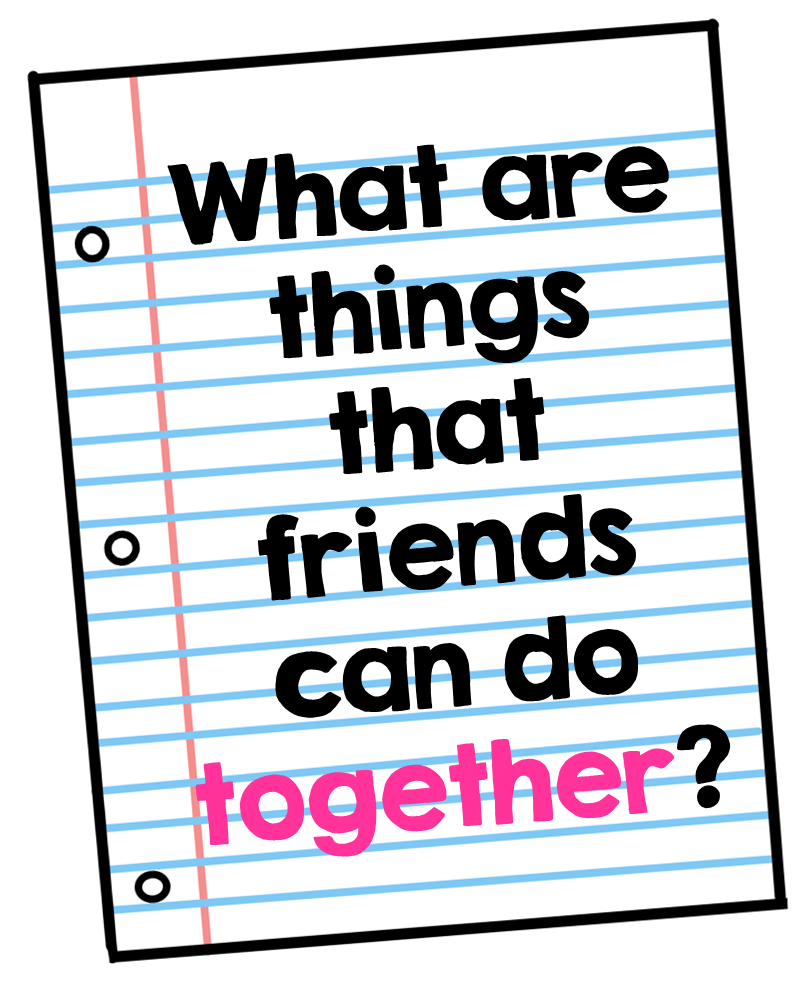 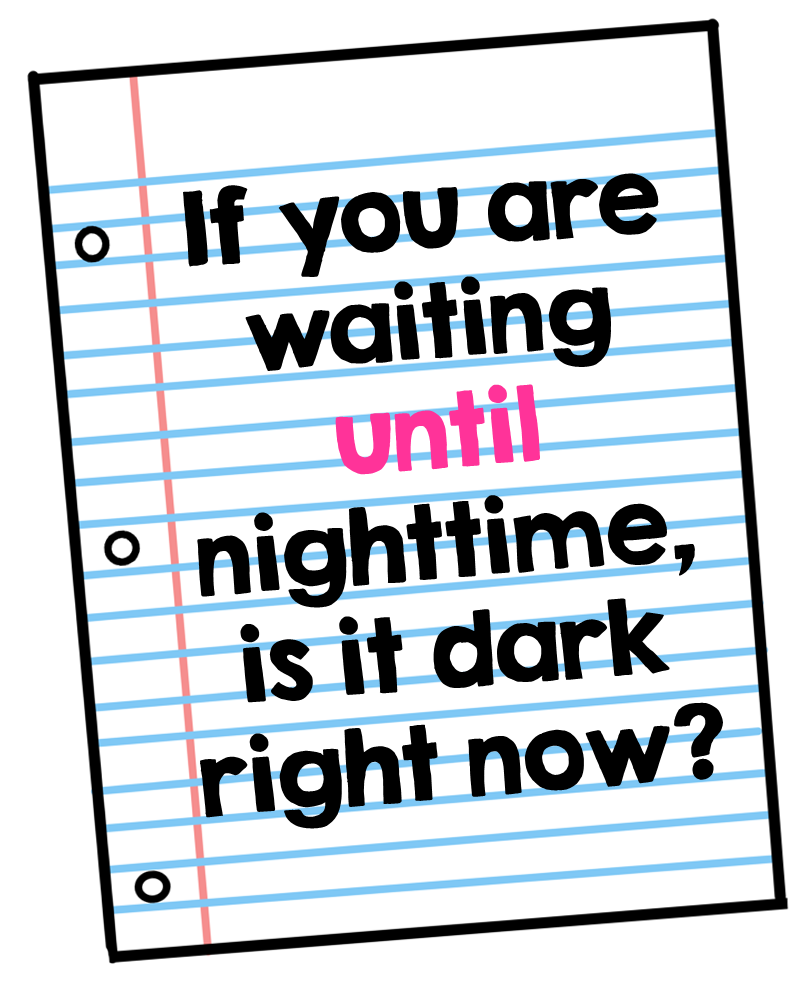 21-5f
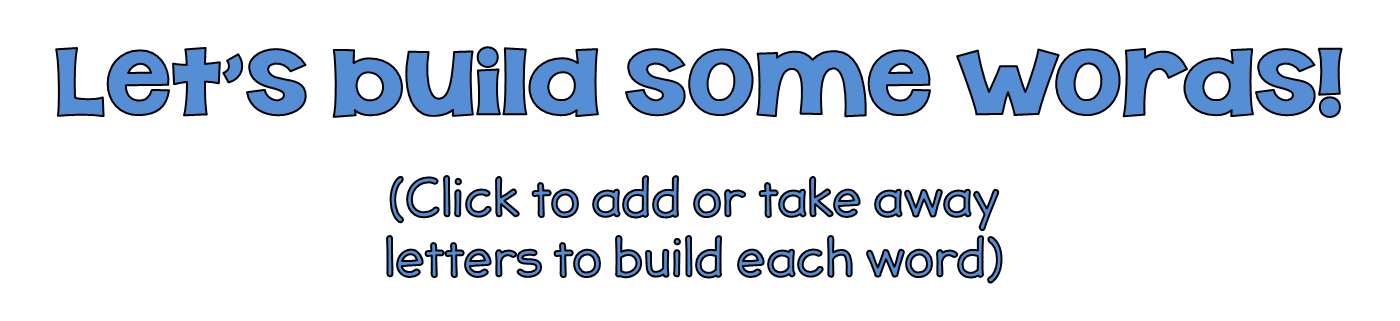 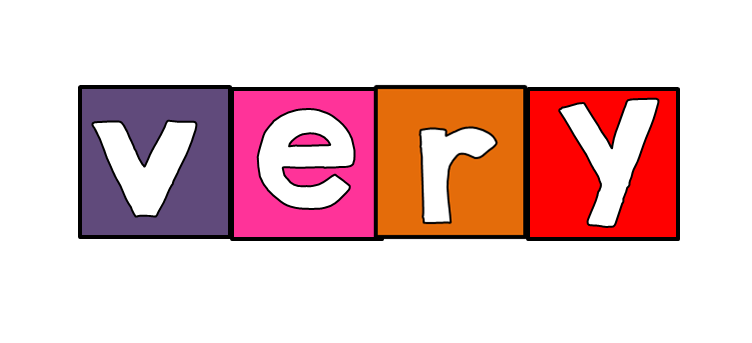 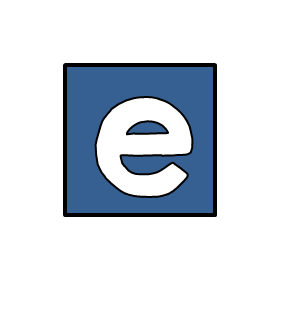 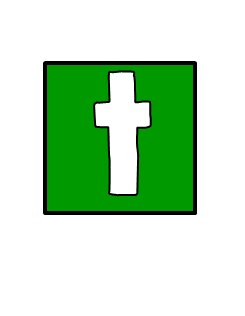 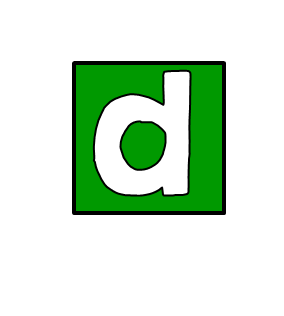 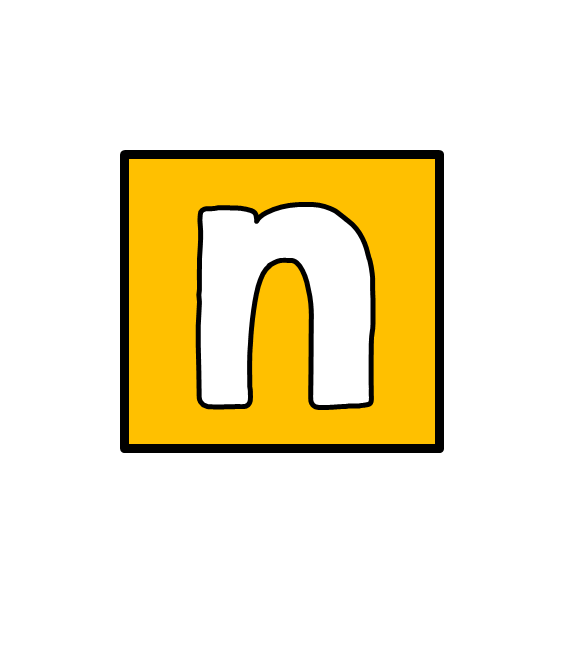 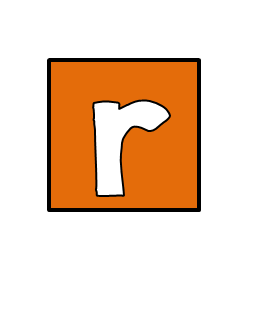 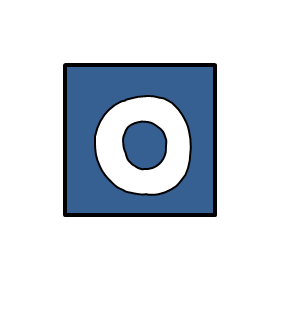 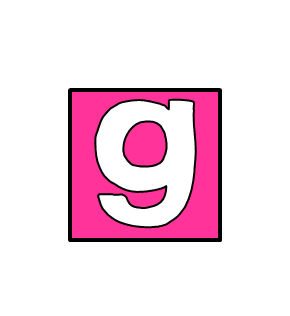 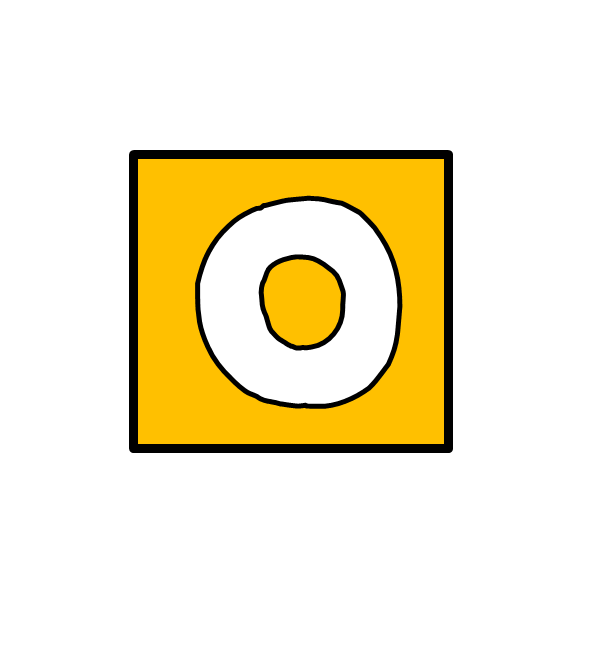 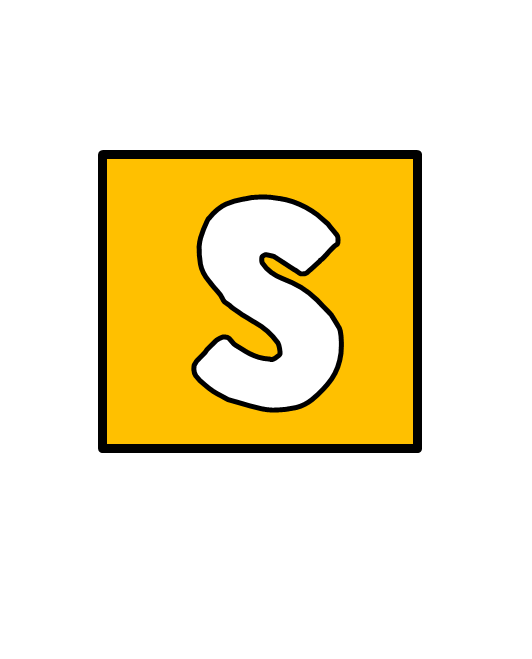 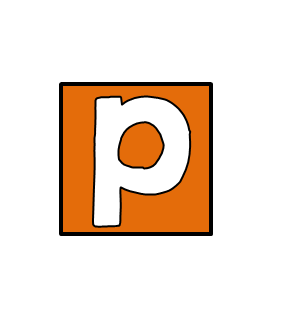 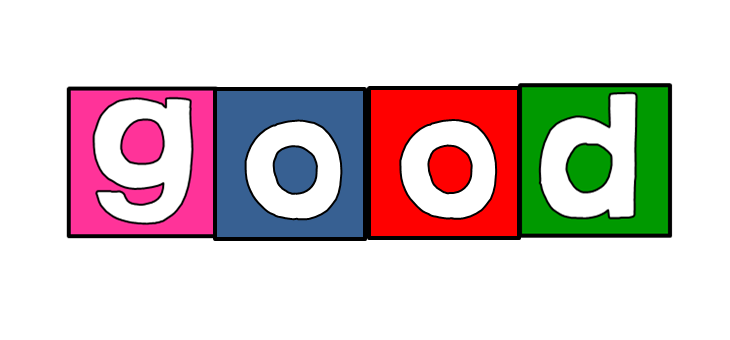 21-5g
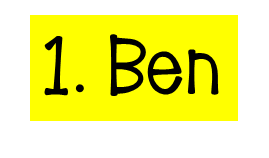 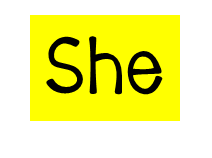 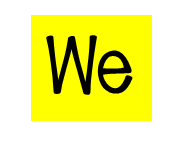 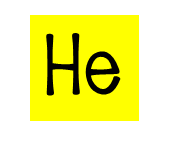 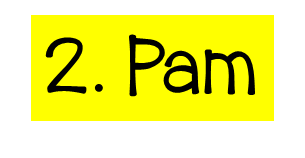 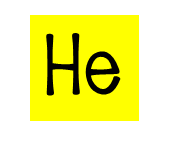 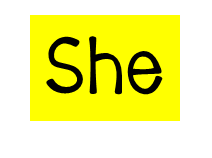 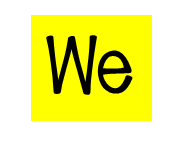 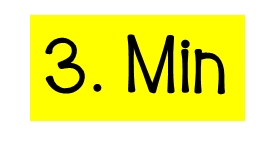 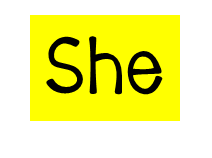 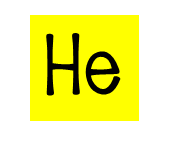 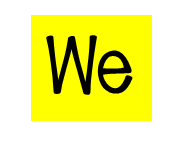 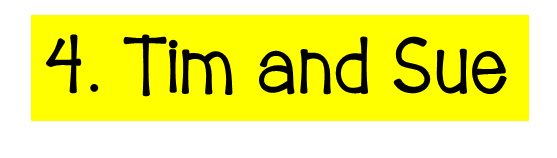 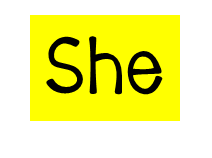 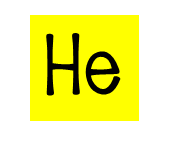 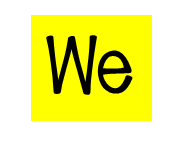